Министерство образования РМ
ПОРТФОЛИО
Таниной Натальи Петровны,
старшего воспитателя 
МАДОУ «Центр развития ребенка – детский сад № 58»
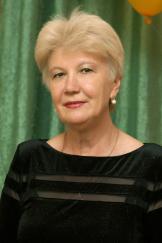 Дата  рождения:  27.12.1953 г.
Профессиональное образование: высшее,  МГПИ им. М.Е. Евсевьева 
Специальность: математика
Квалификация: учитель математики
Диплом: А-I  № 458442
Дата выдачи: 05 июля 1975 г.
Общий трудовой стаж: 47 лет
Стаж педагогической работы (по специальности): 32 года
Наличие квалификационной категории: высшая 
Дата последней  аттестации: 22.05.2017 г.
Наличие инновационного опыта работы
https://upload2.schoolrm.ru/iblock/ec9/ec909eb103d19cd205d5254da376aa8b/Predstavlenie-pedagogicheskogo-opyta-starshego-vospitatelyaTaninoy-Natali-Petrovny.pdf
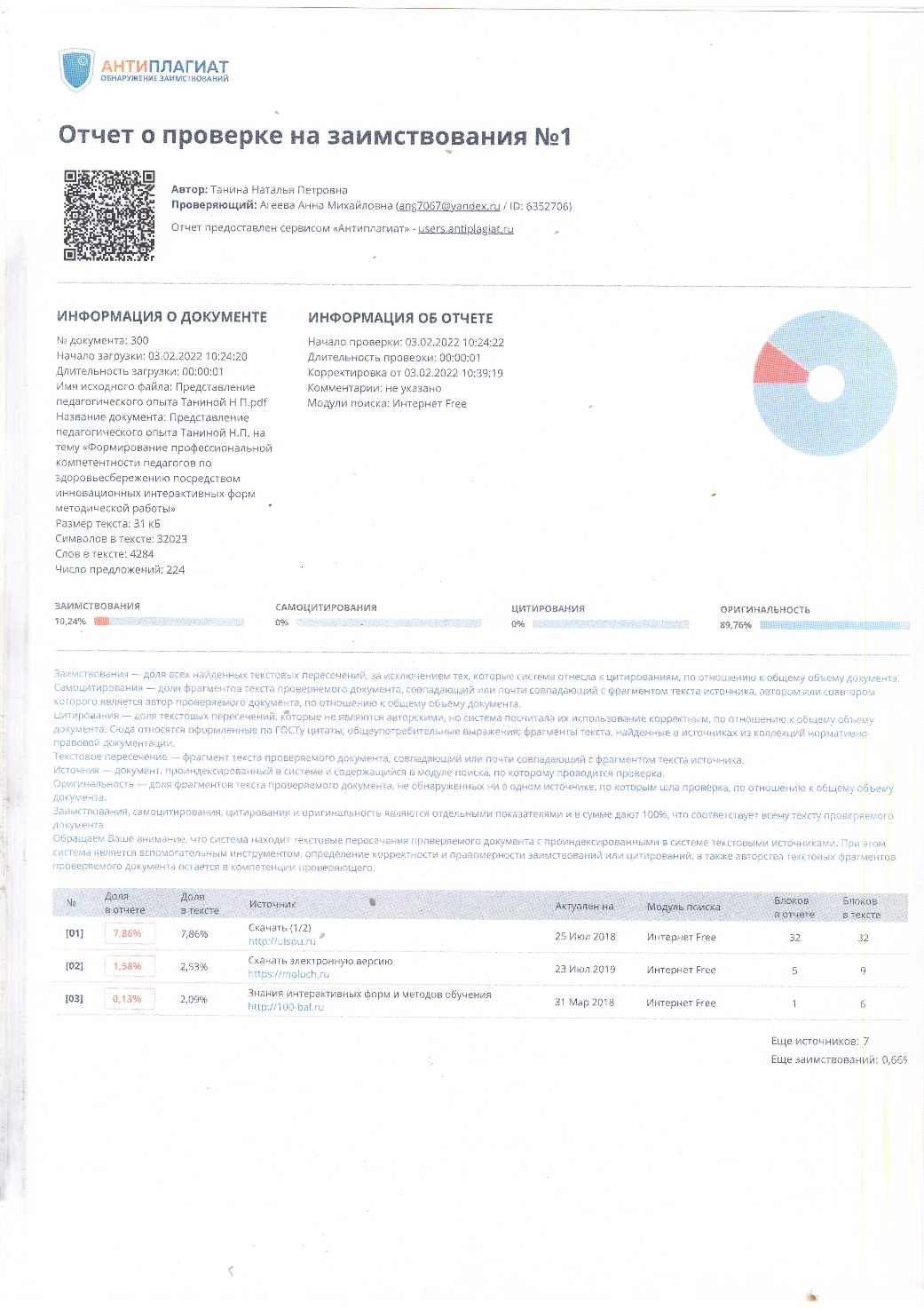 Методическое сопровождение материалов деятельности образовательной организации или отдельных педагогов на конференциях, семинарах, конкурсах.
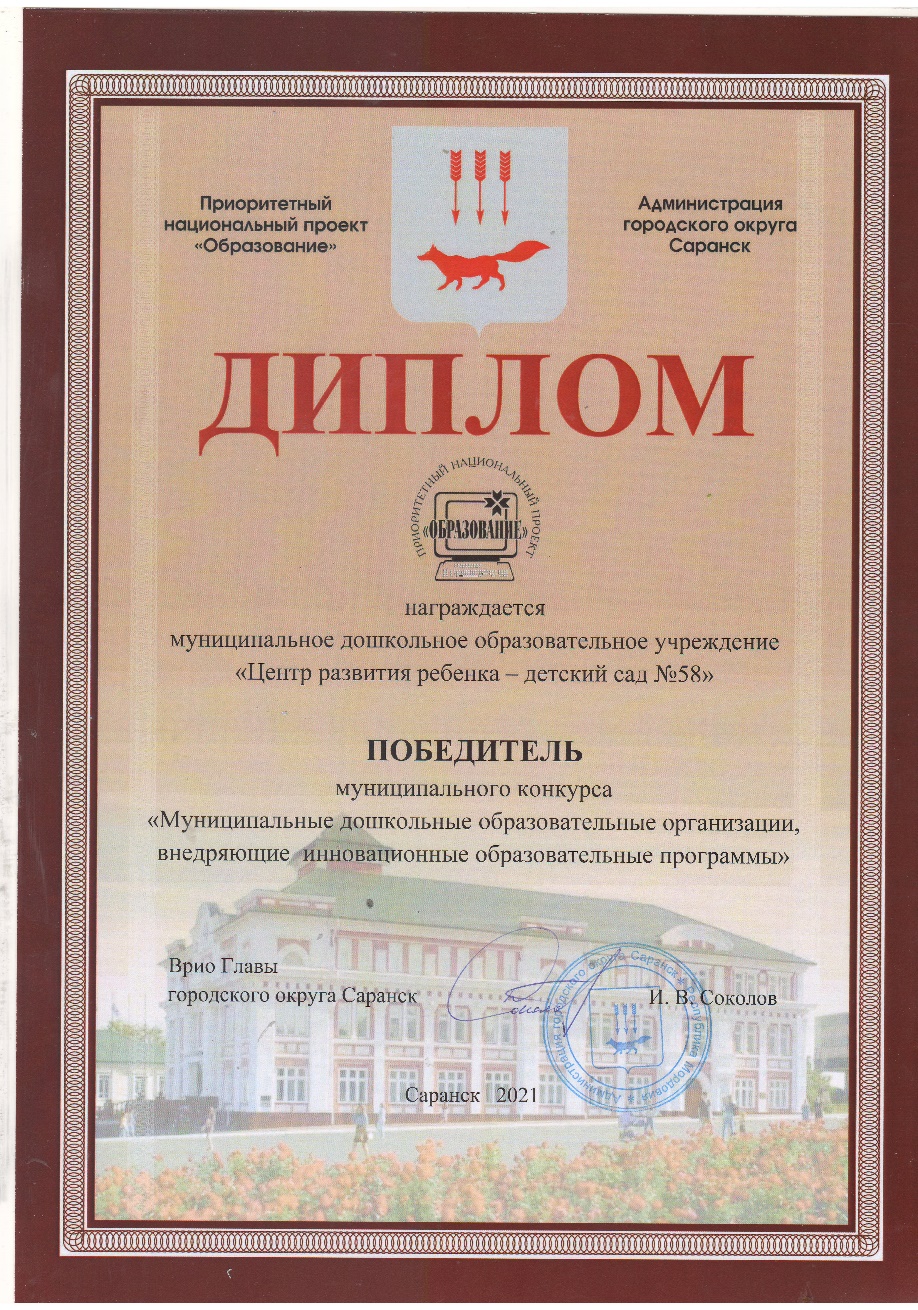 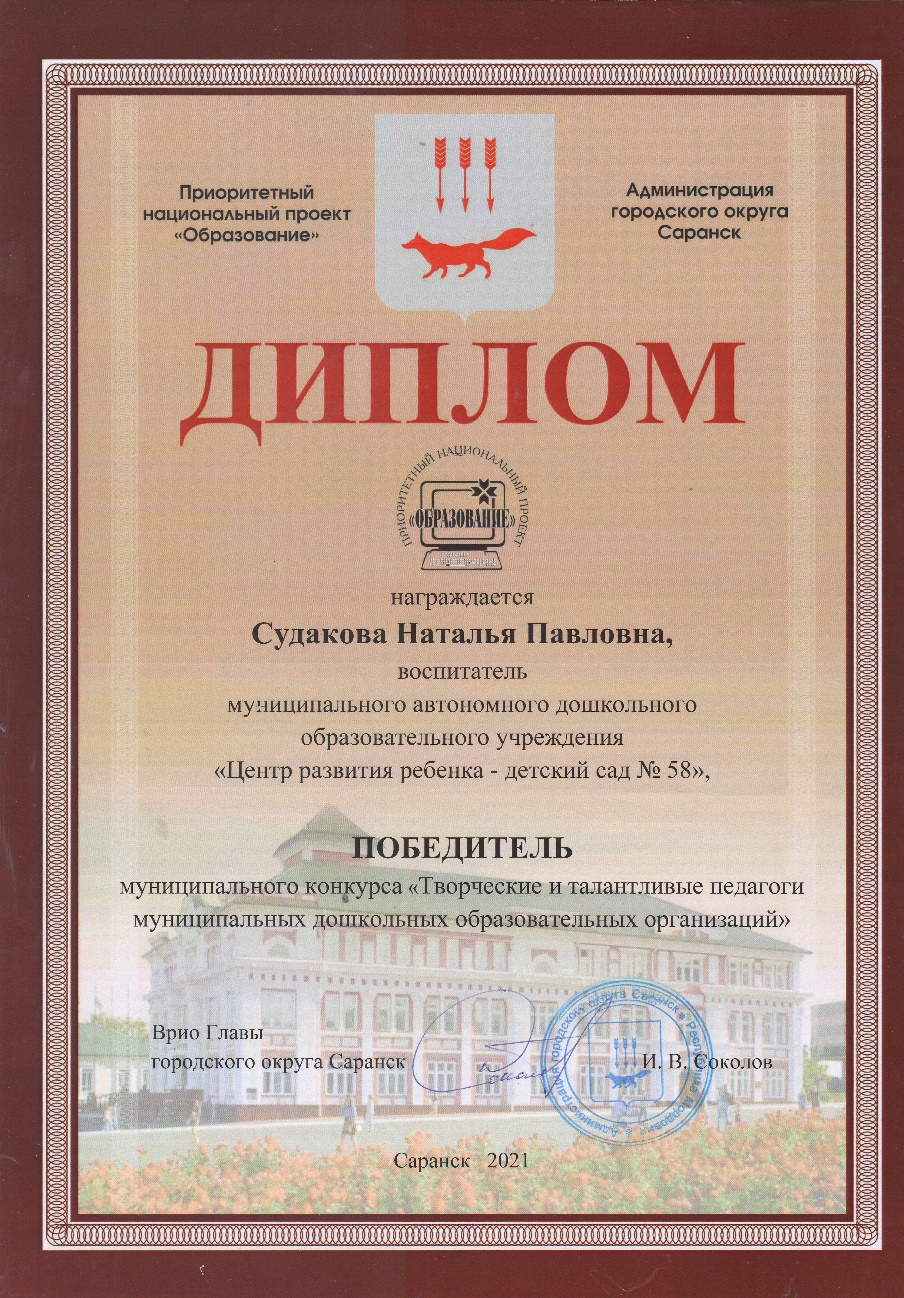 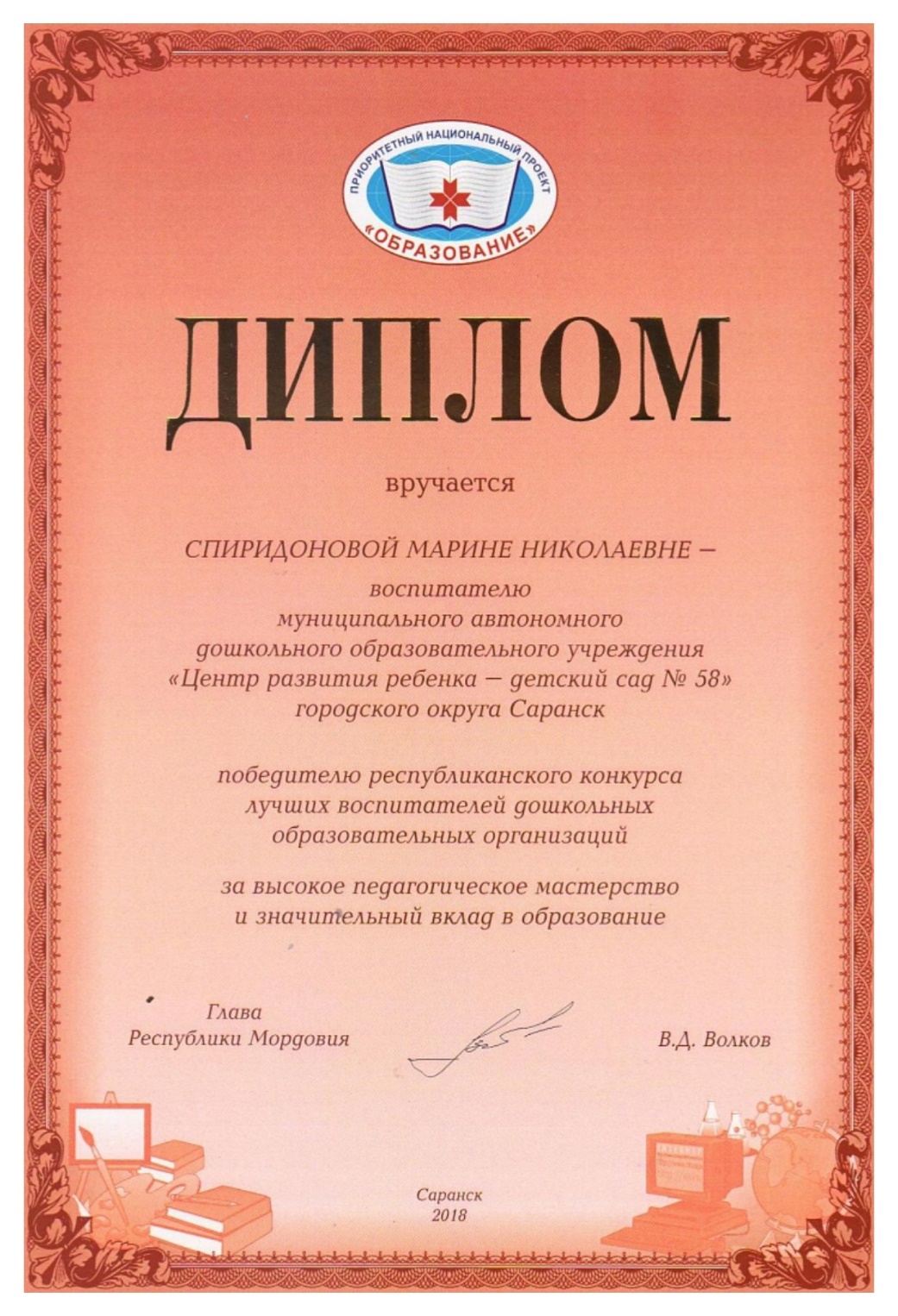 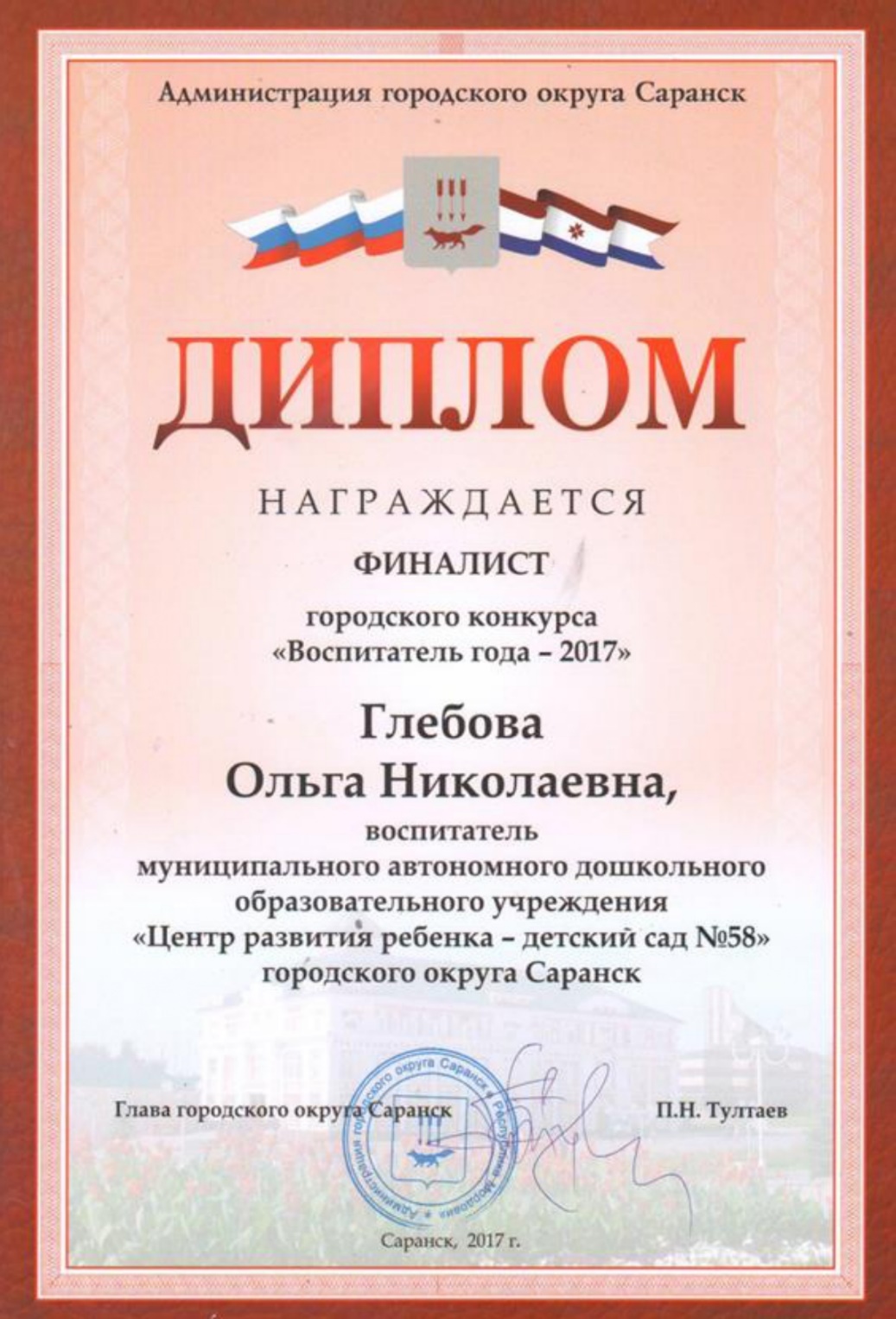 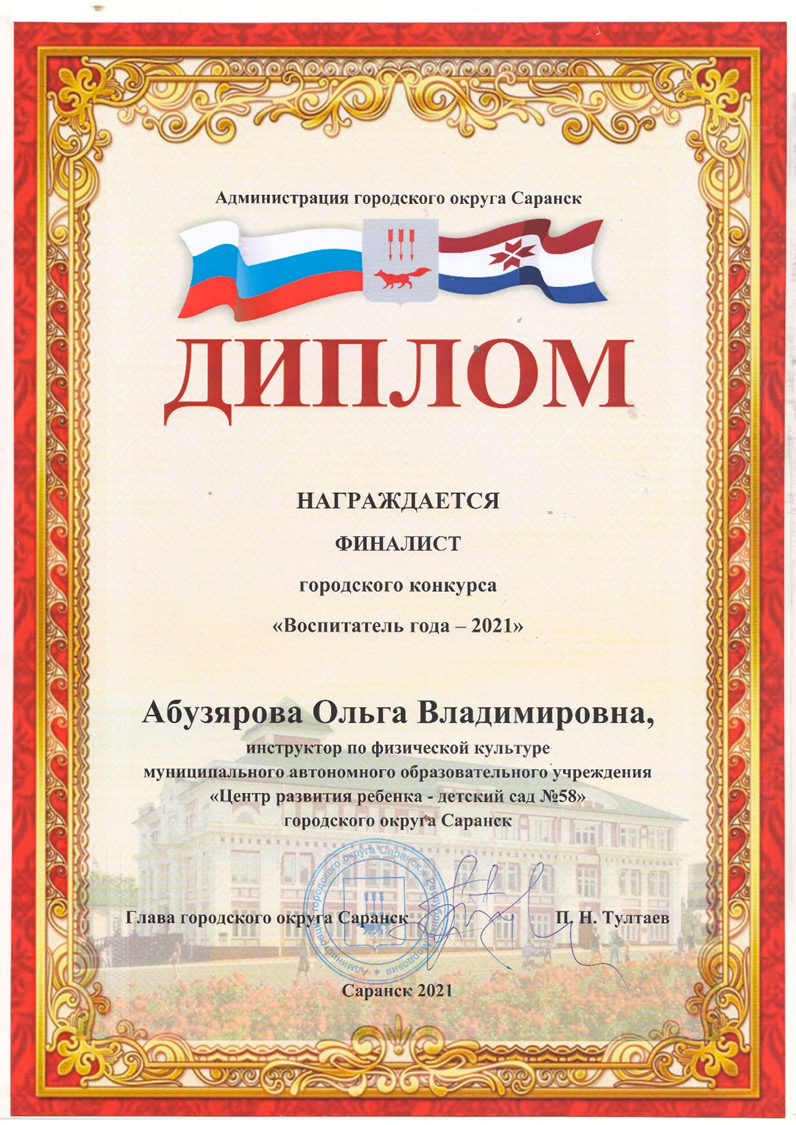 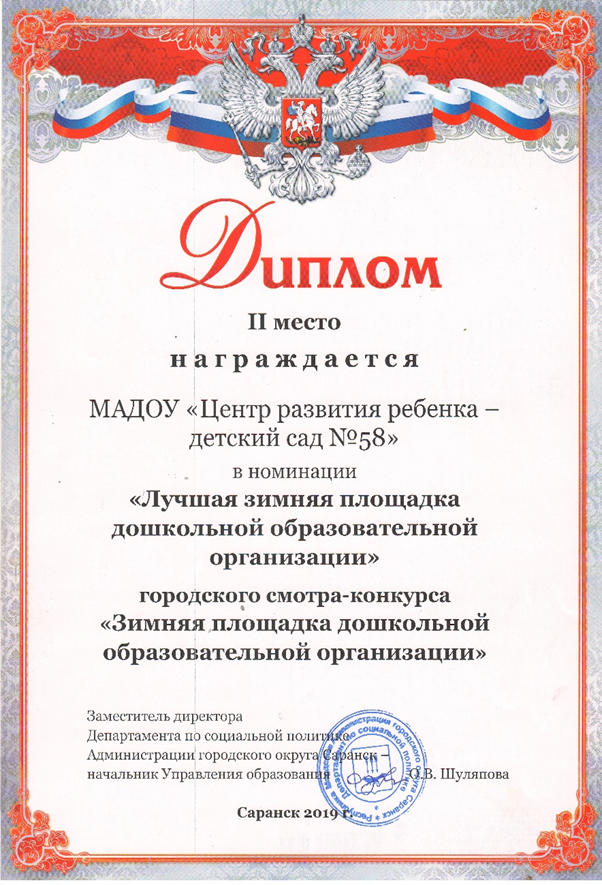 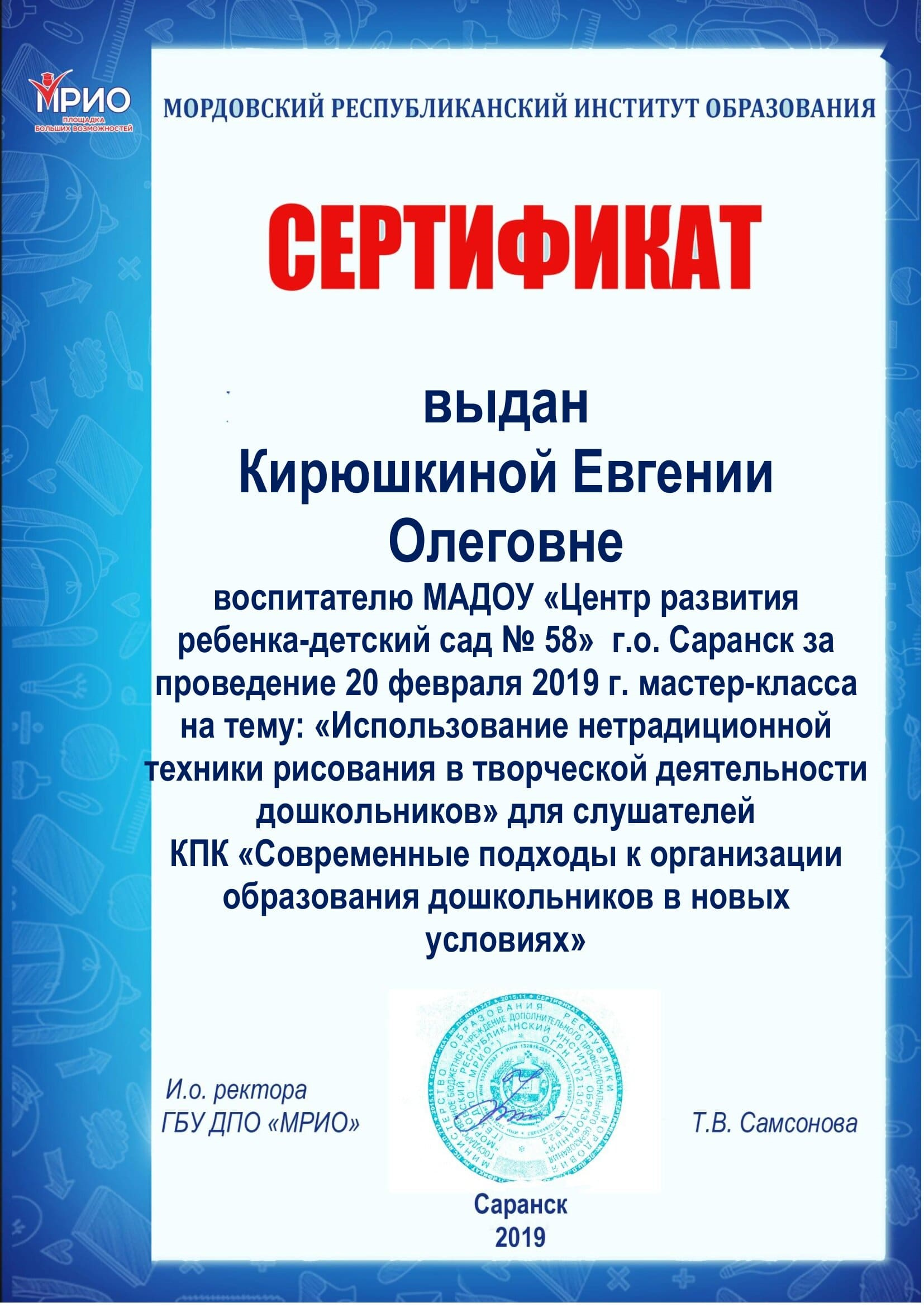 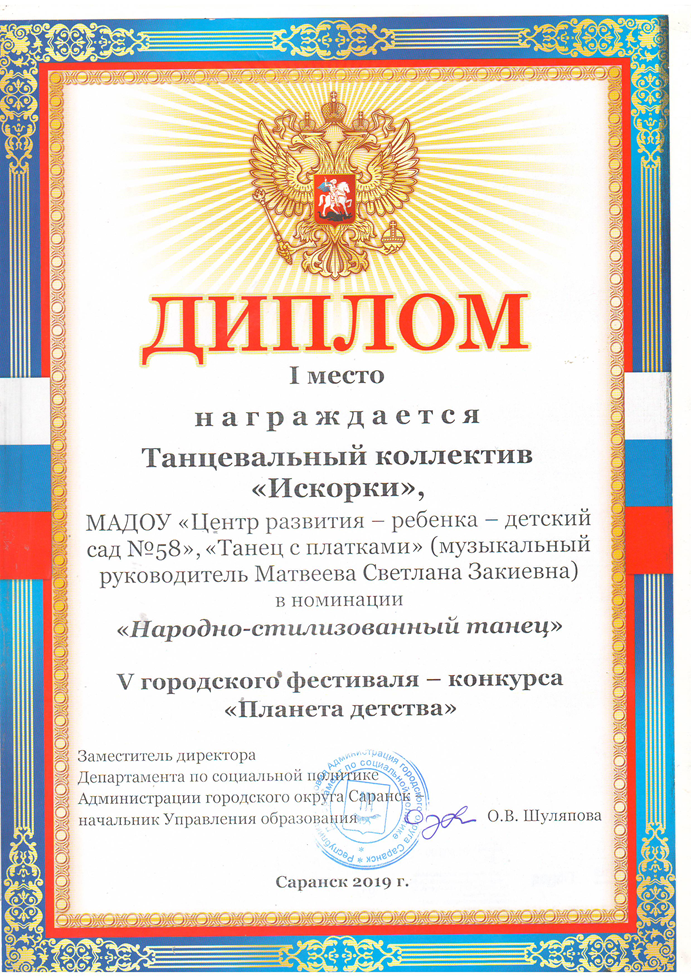 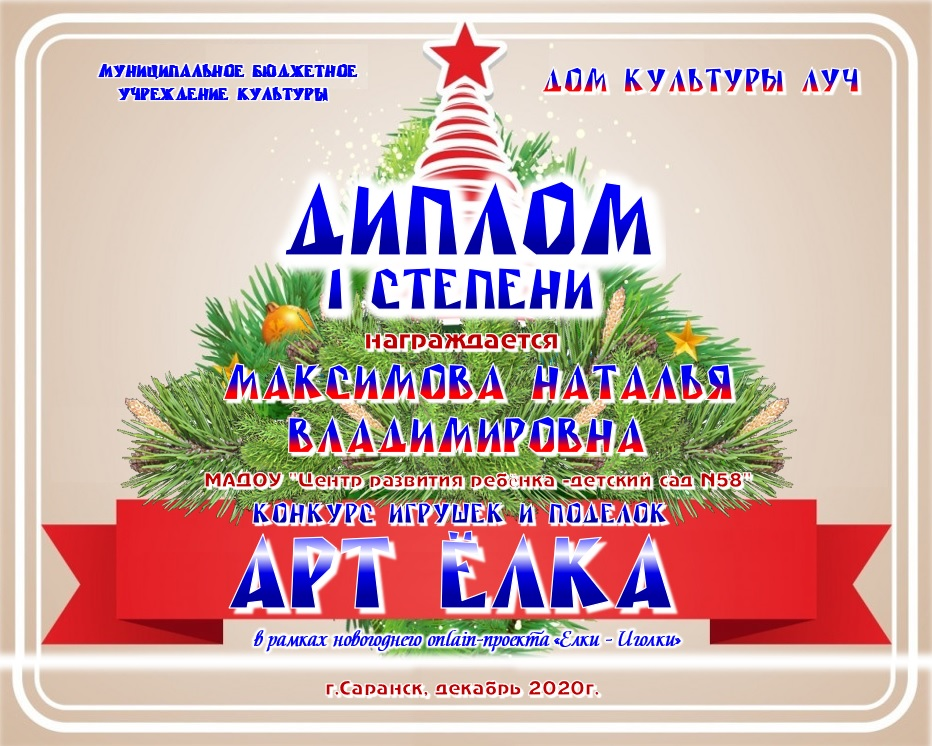 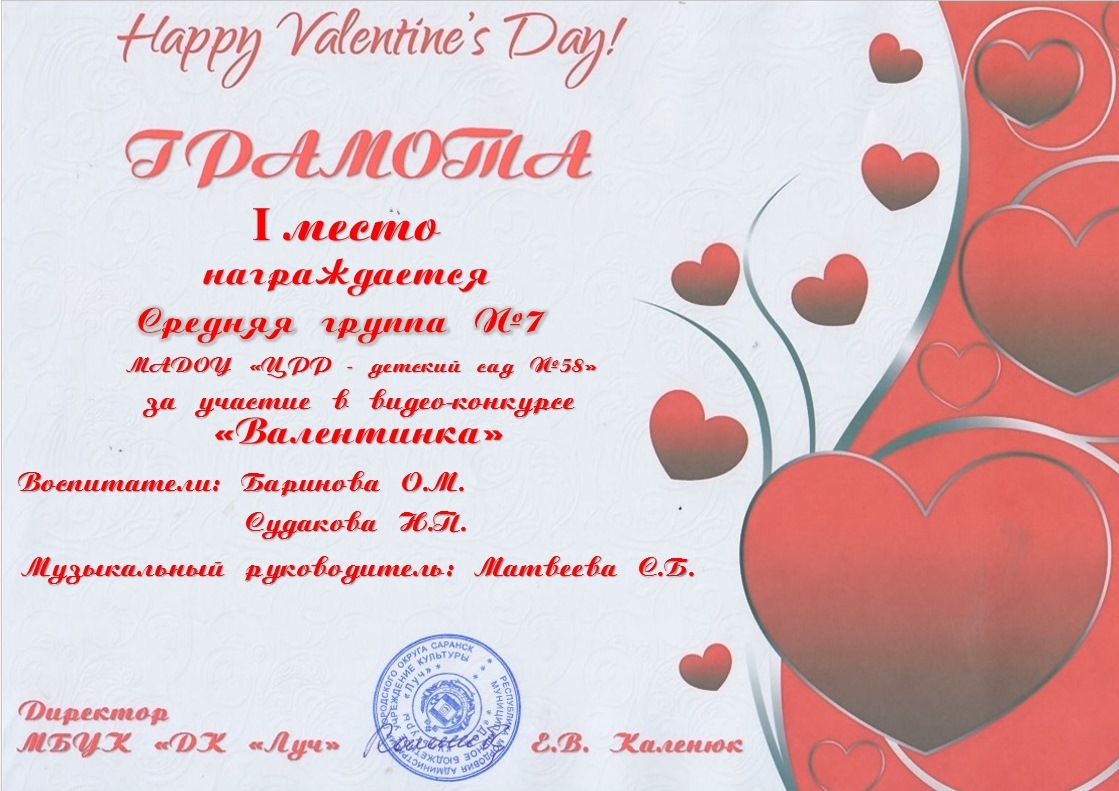 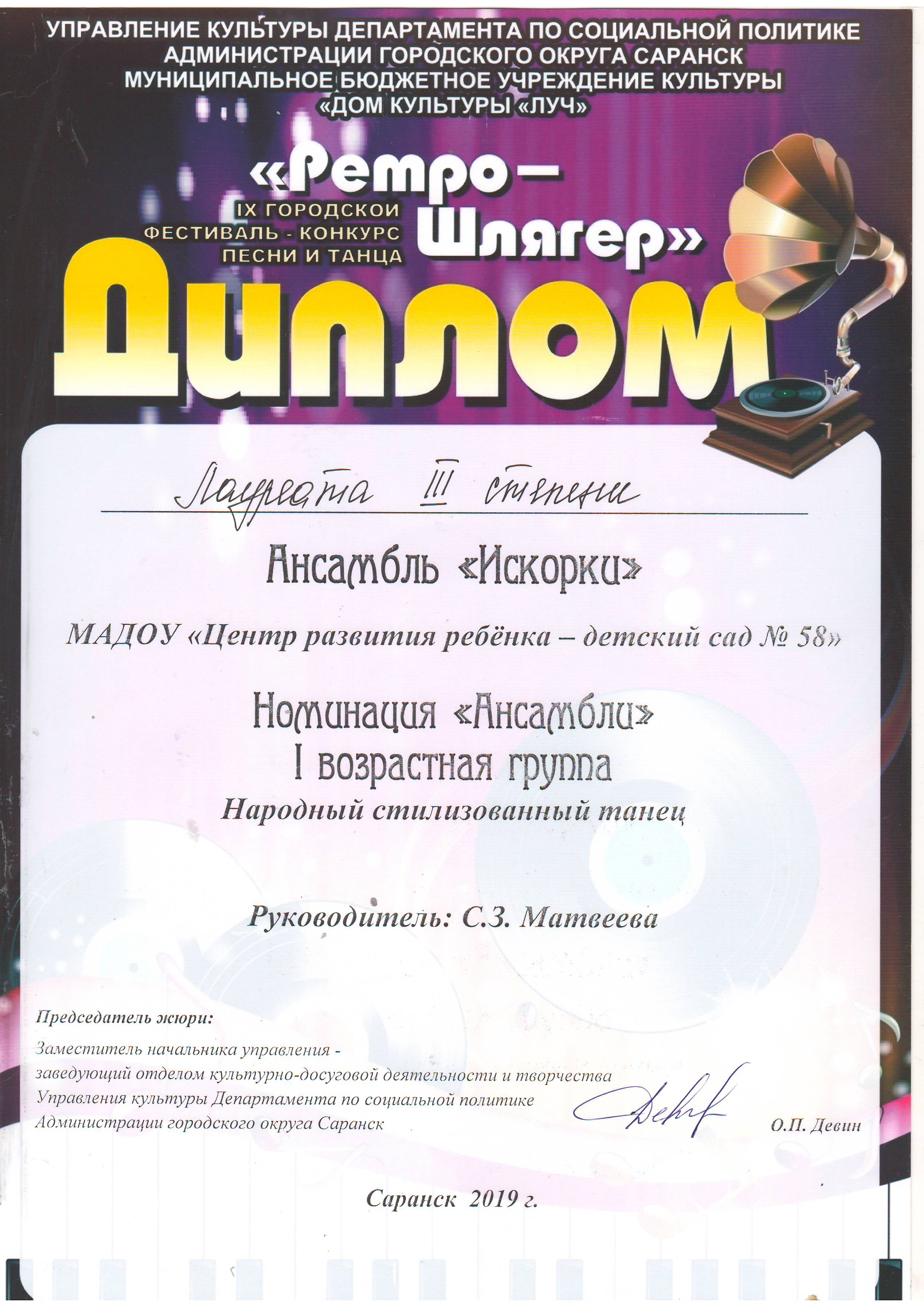 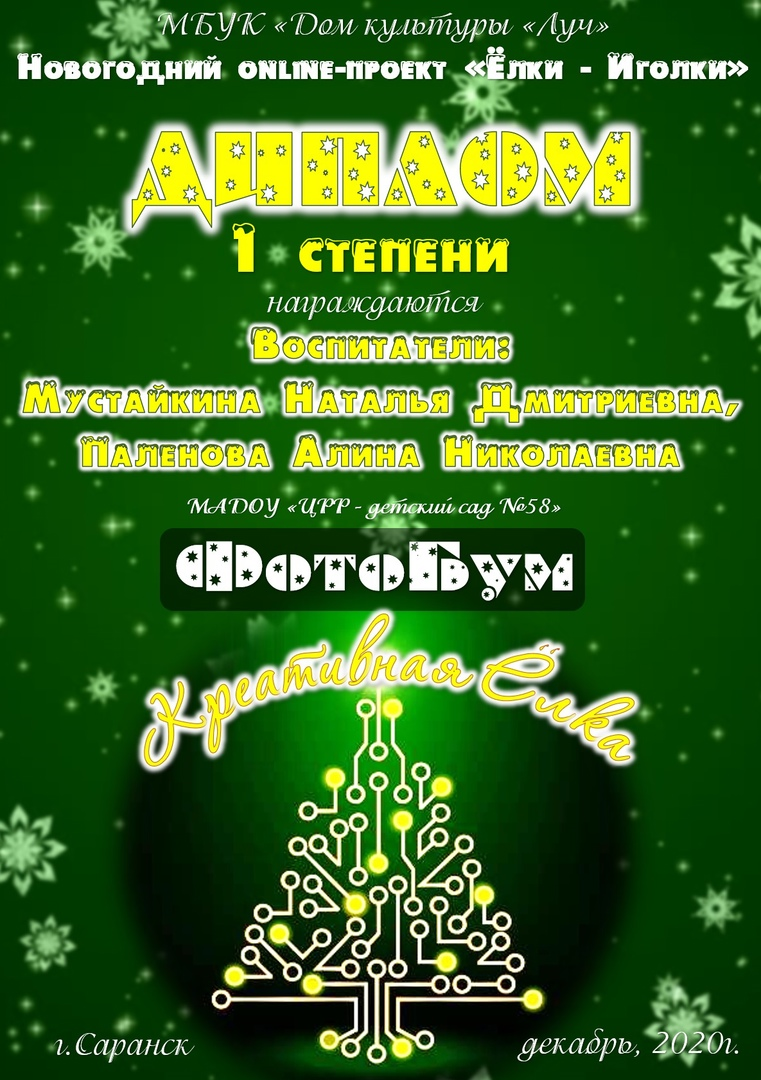 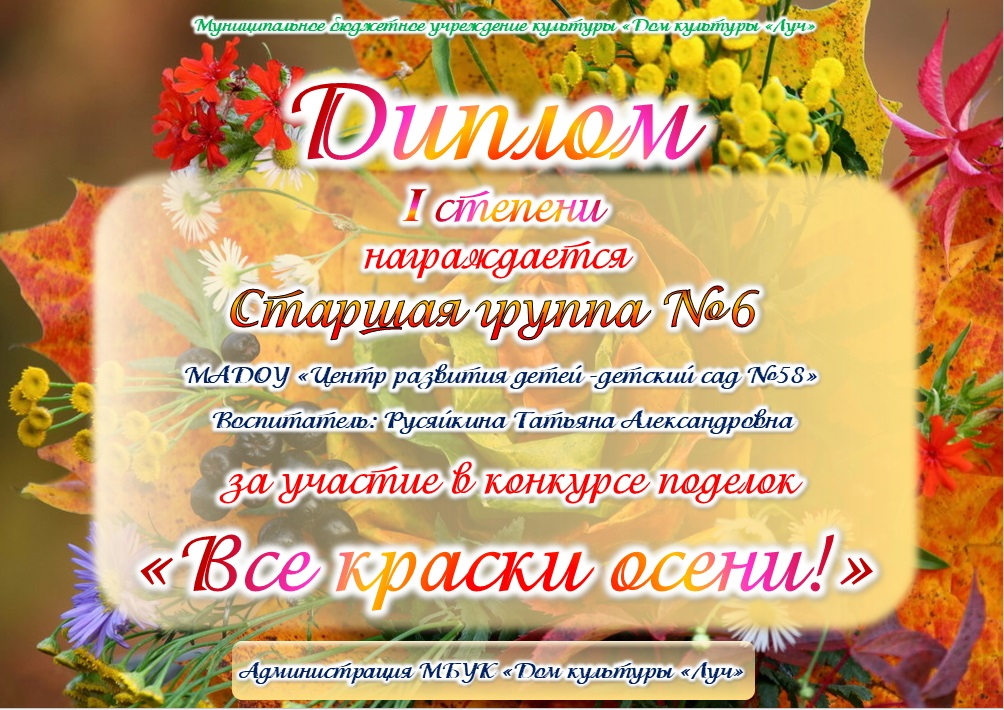 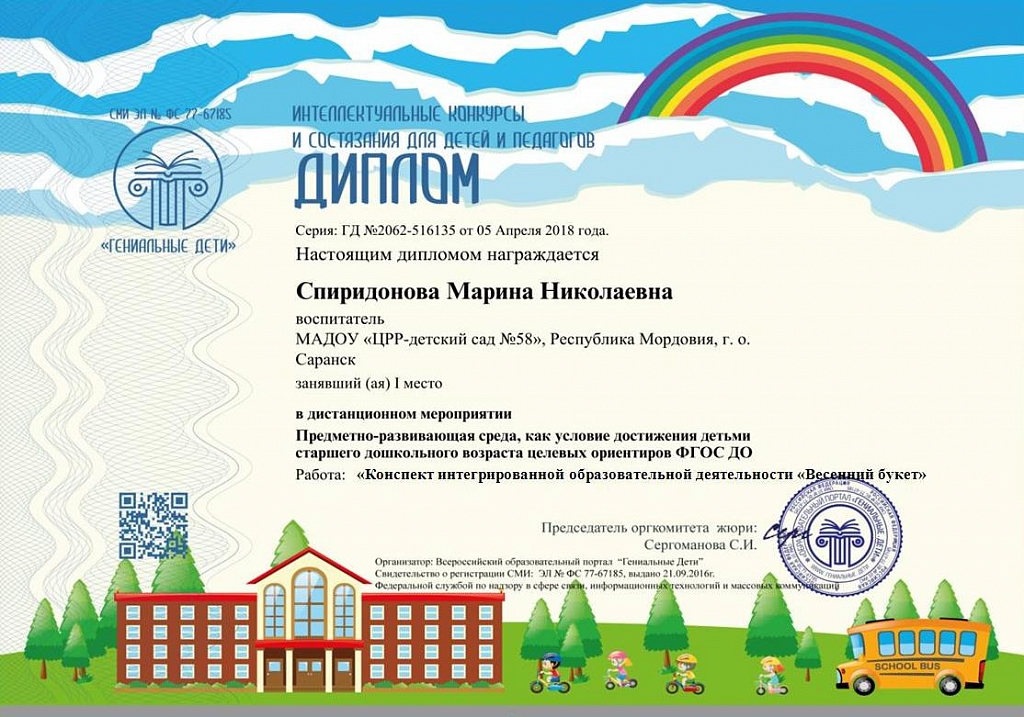 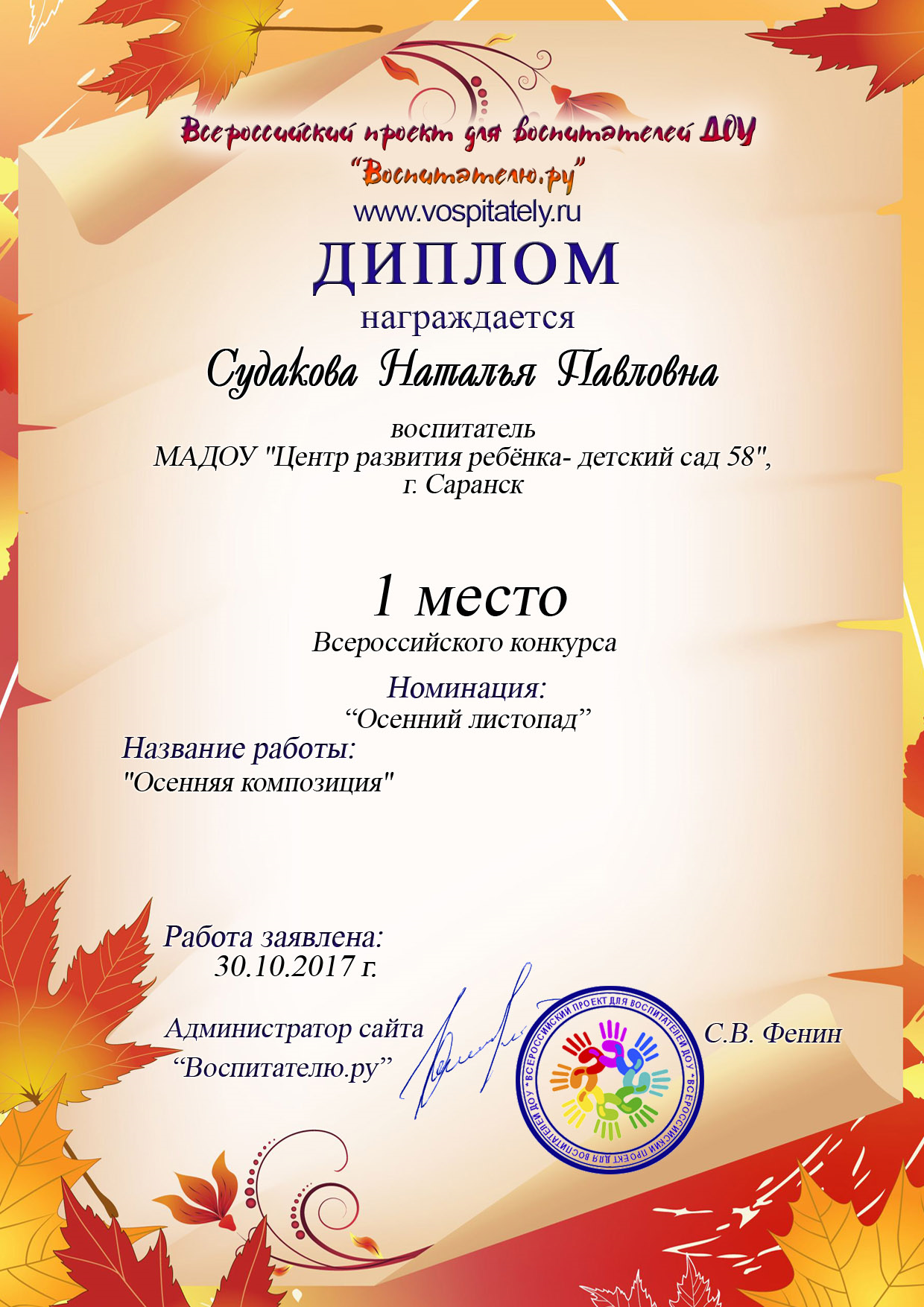 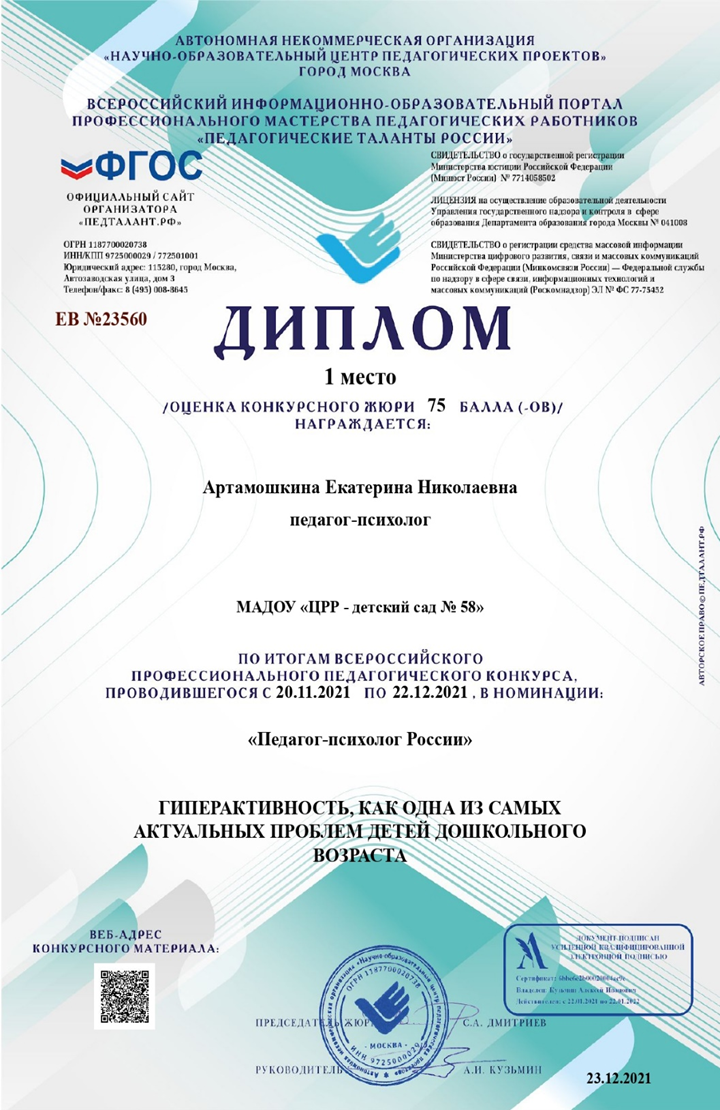 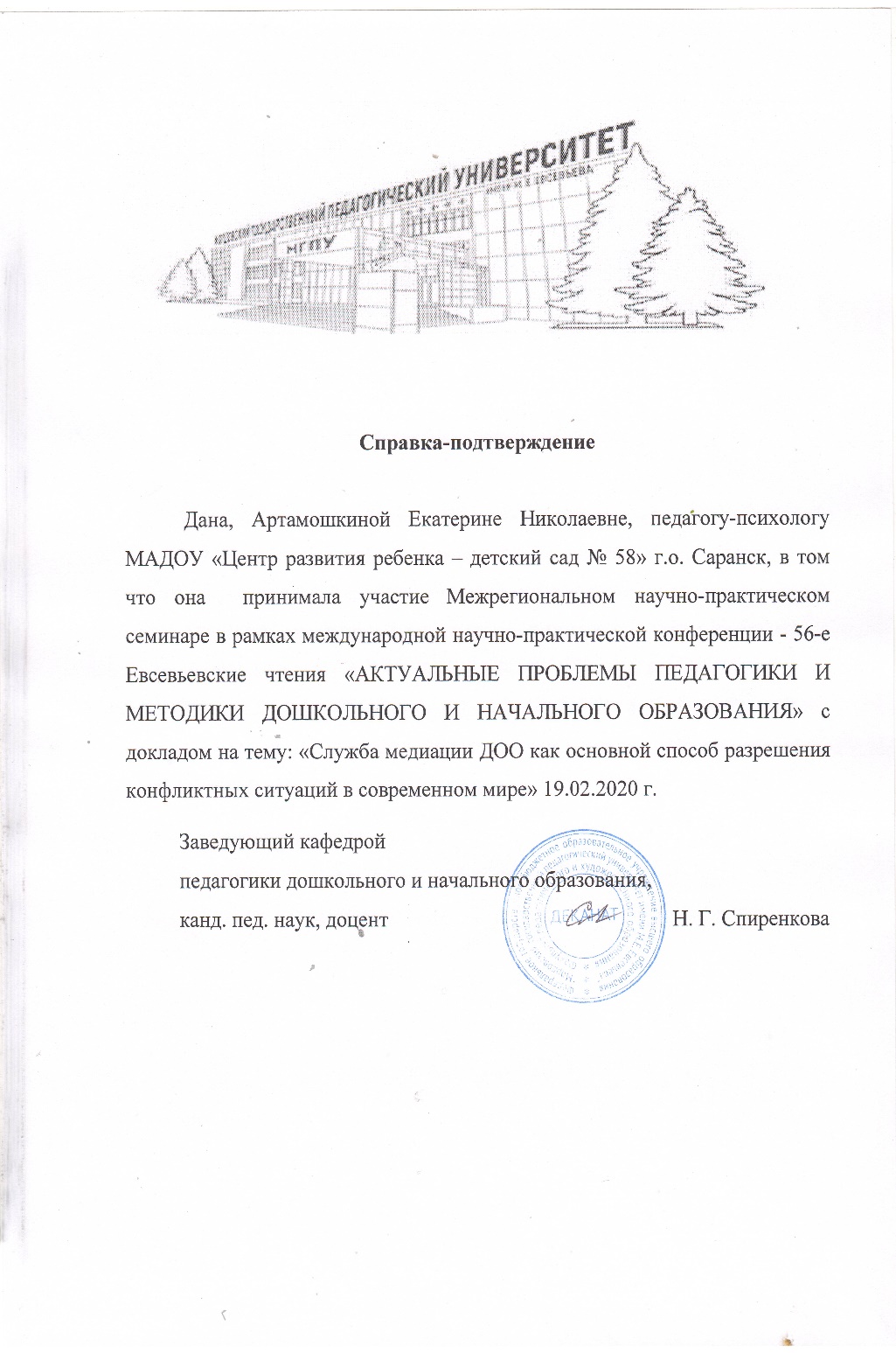 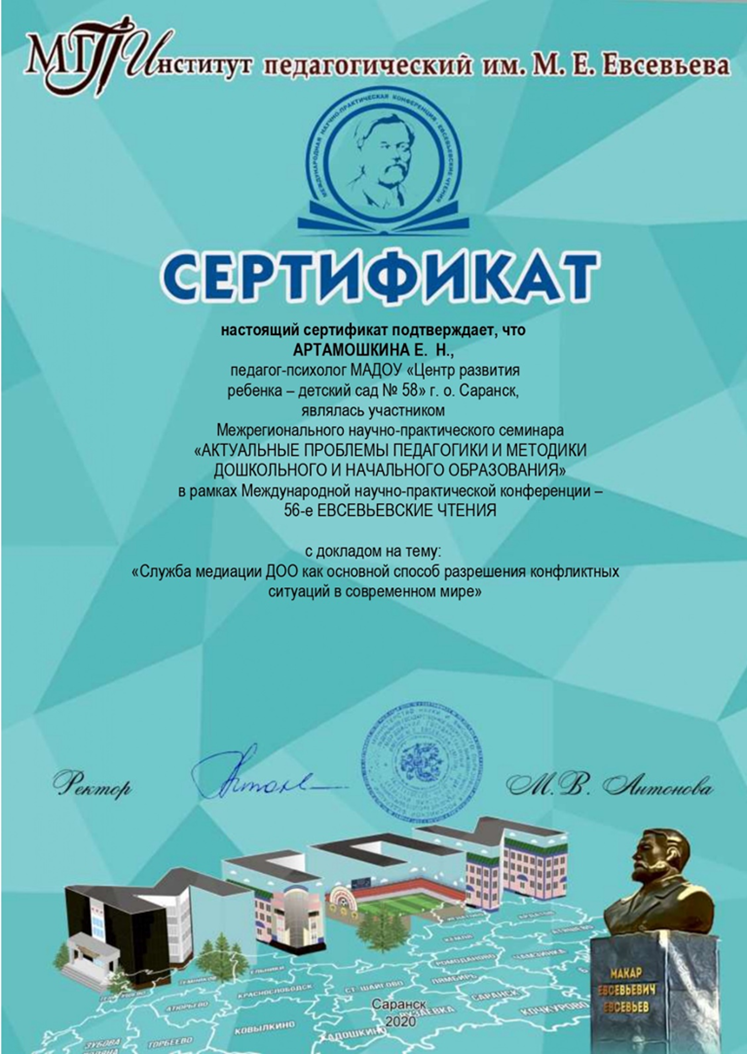 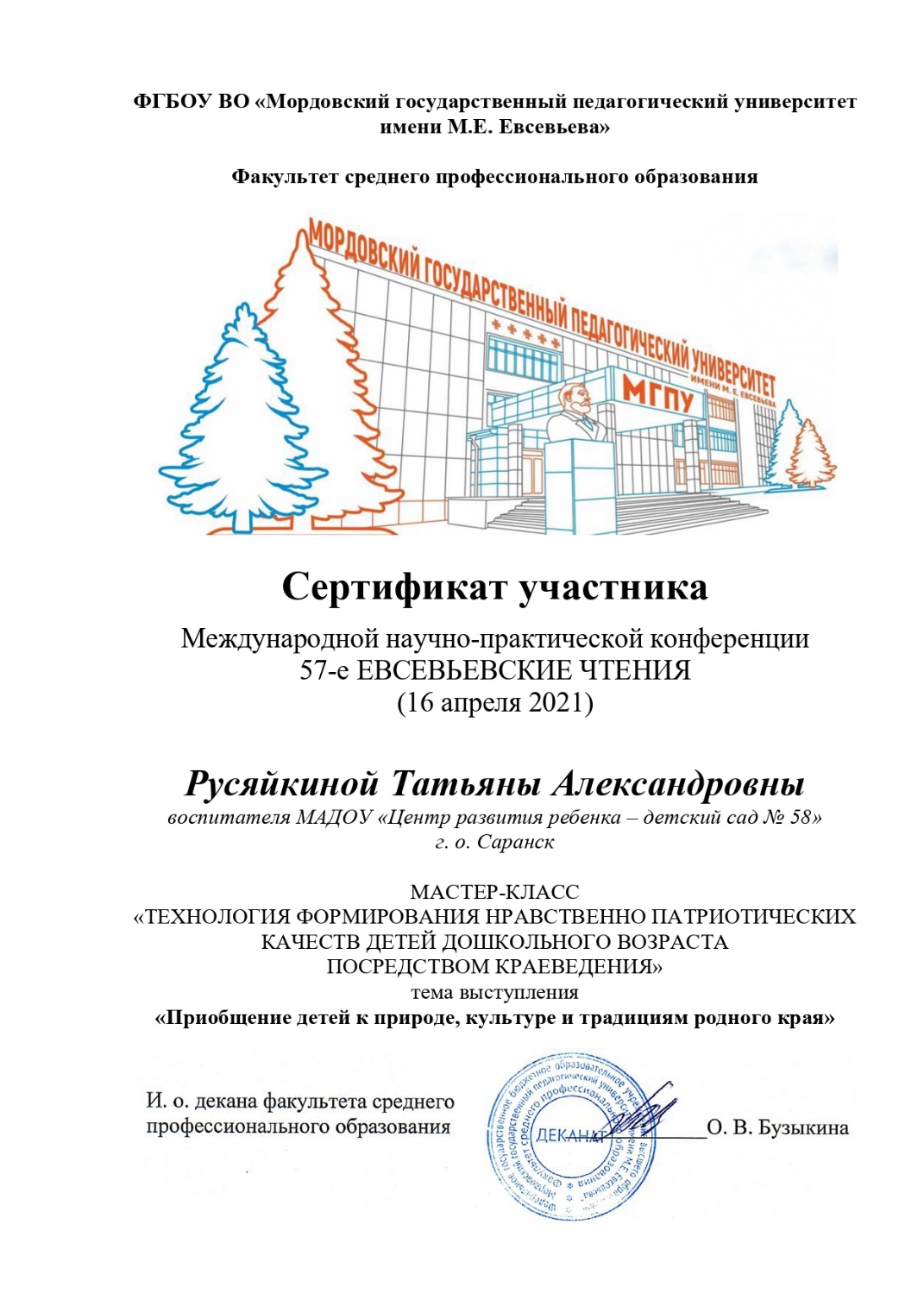 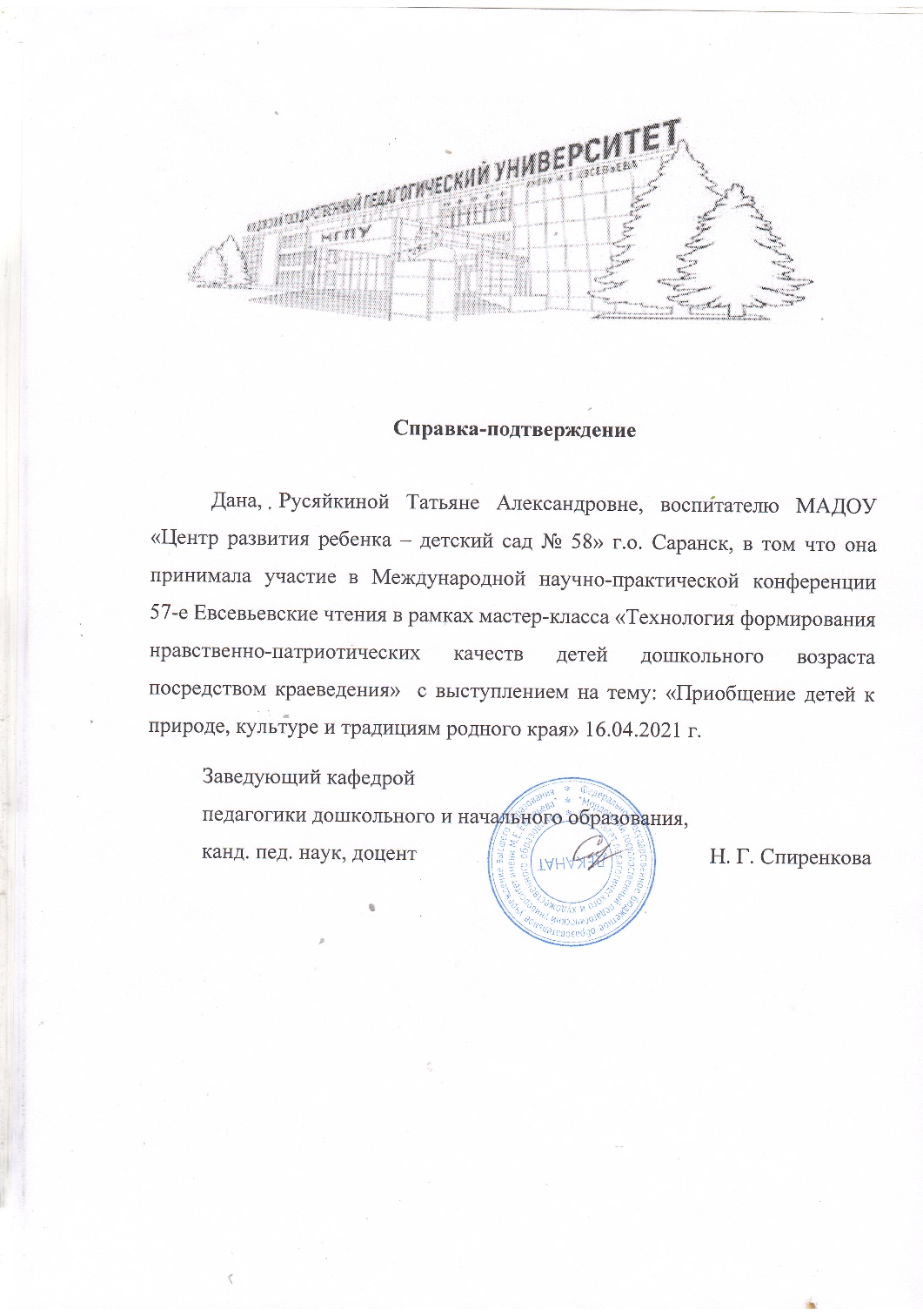 Эффективность деятельности 
по аттестации педагогов на квалификационные категории
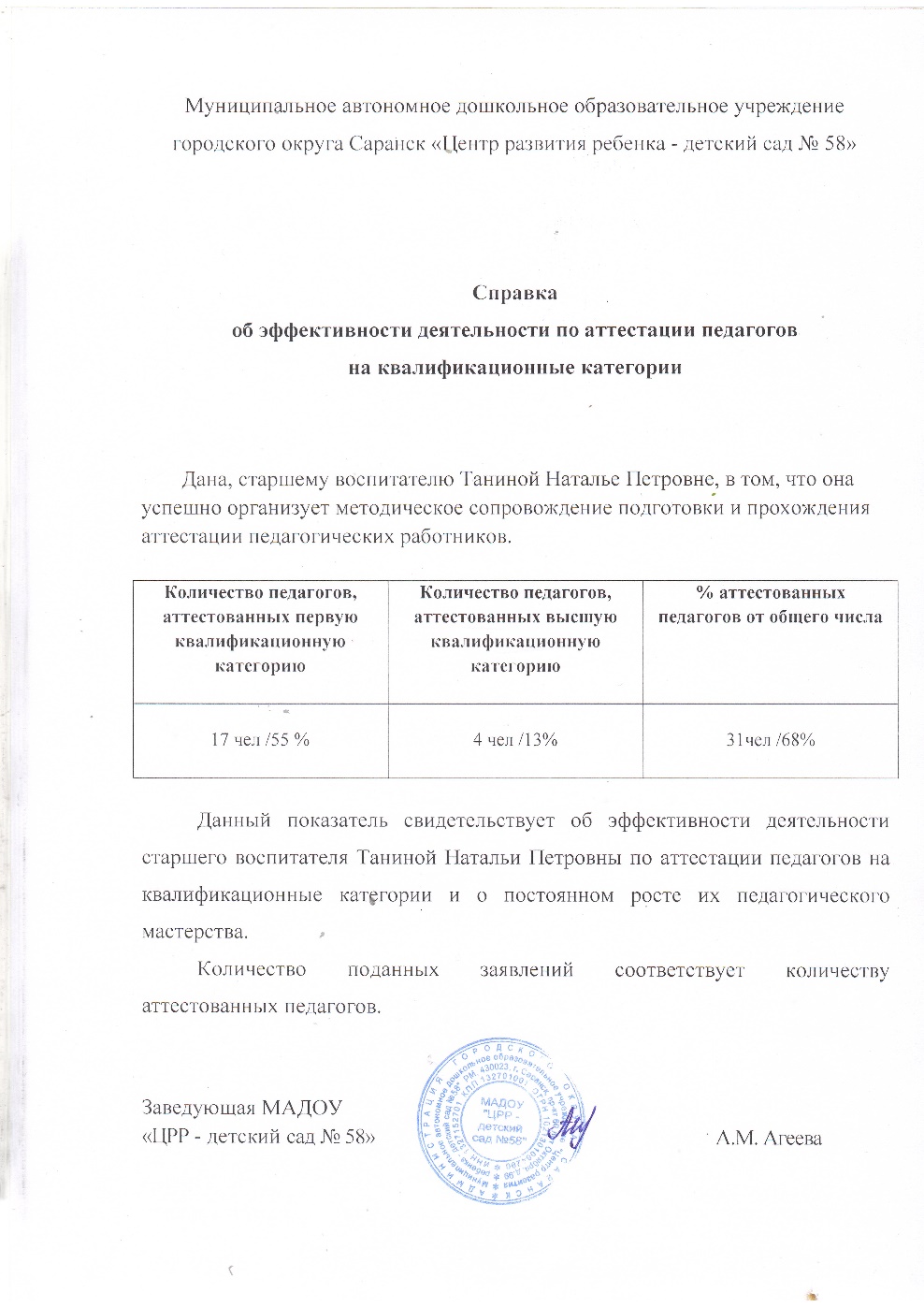 Организация взаимодействия  образовательной организации с научными, образовательными, социальными институтами.
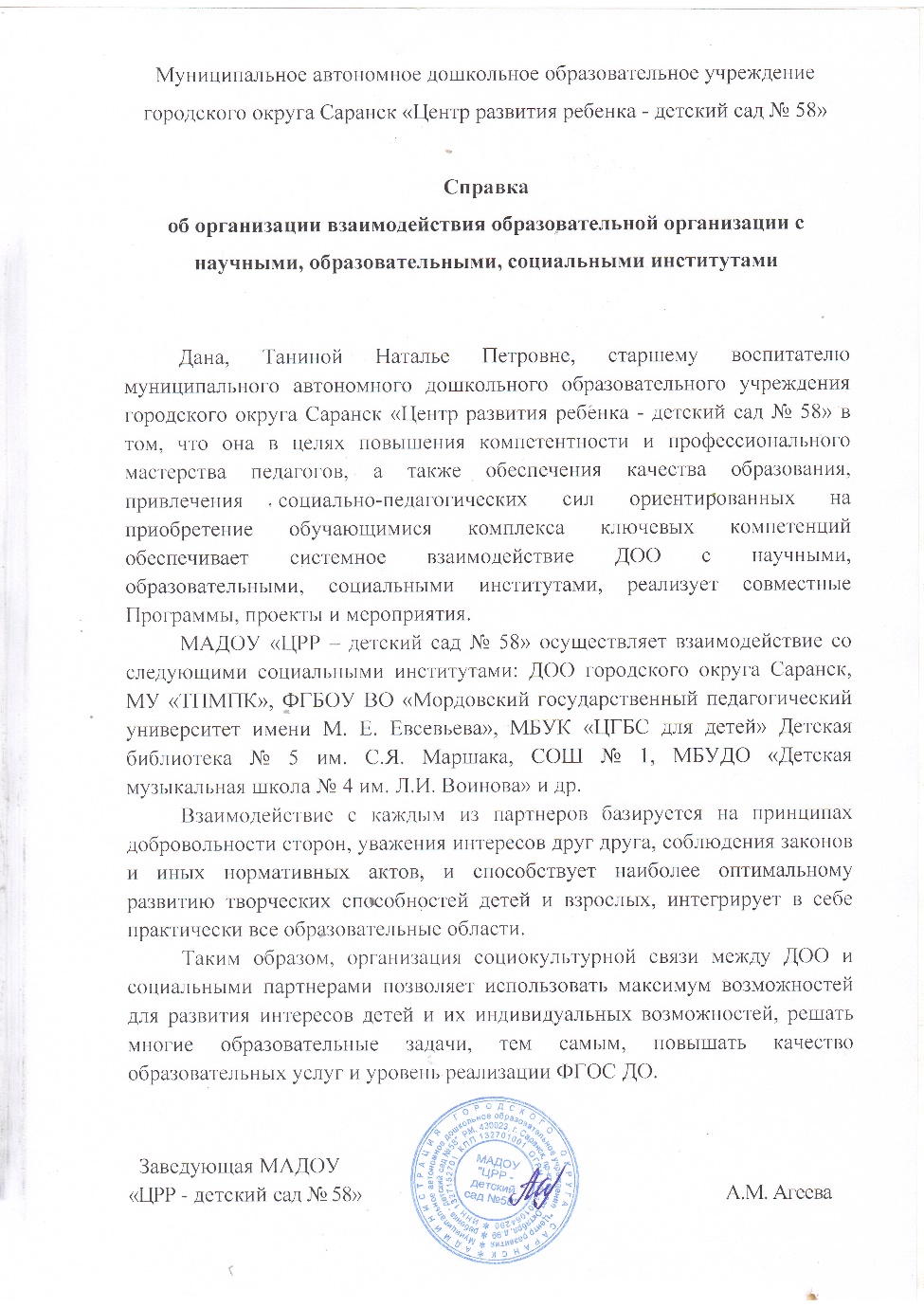 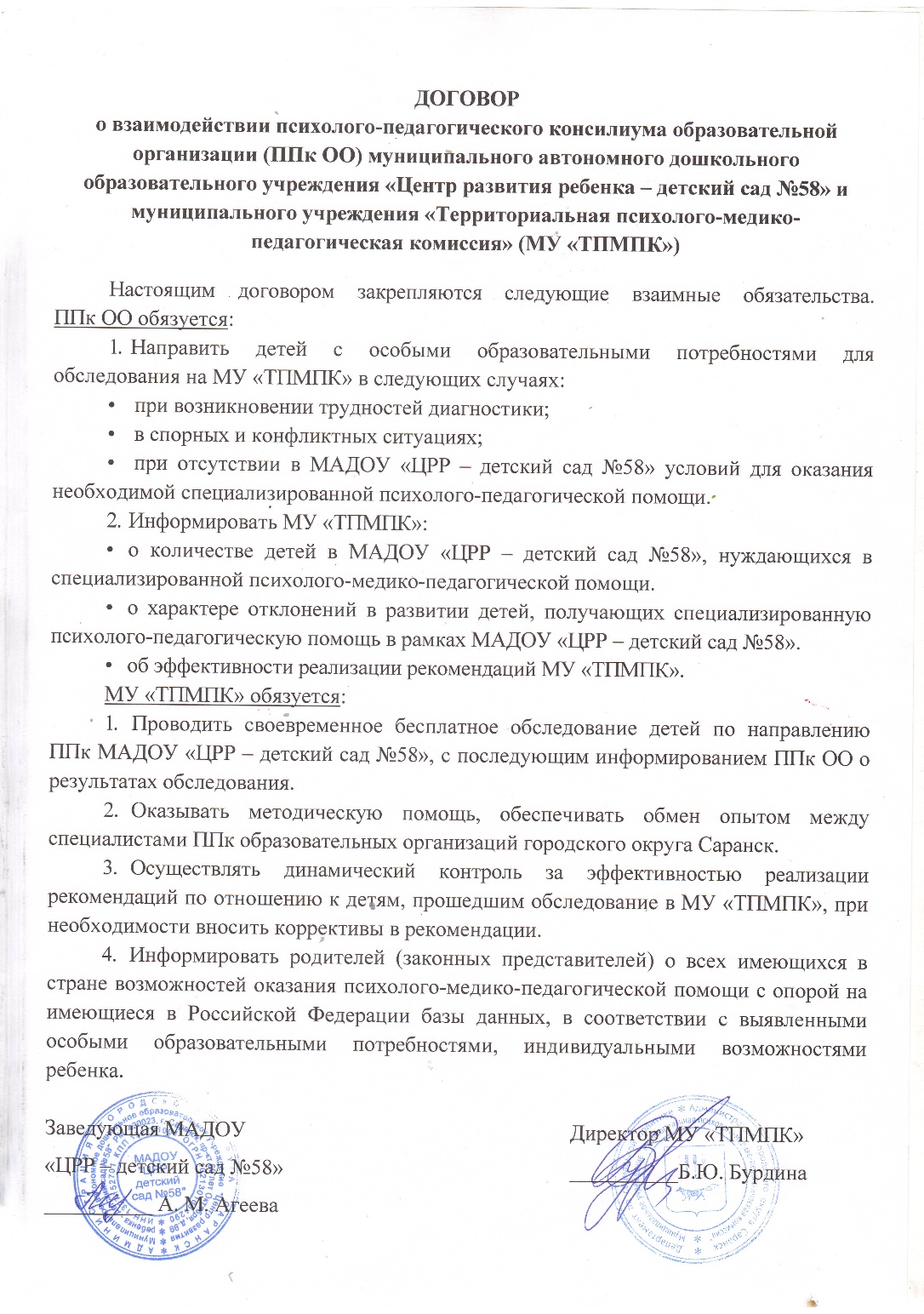 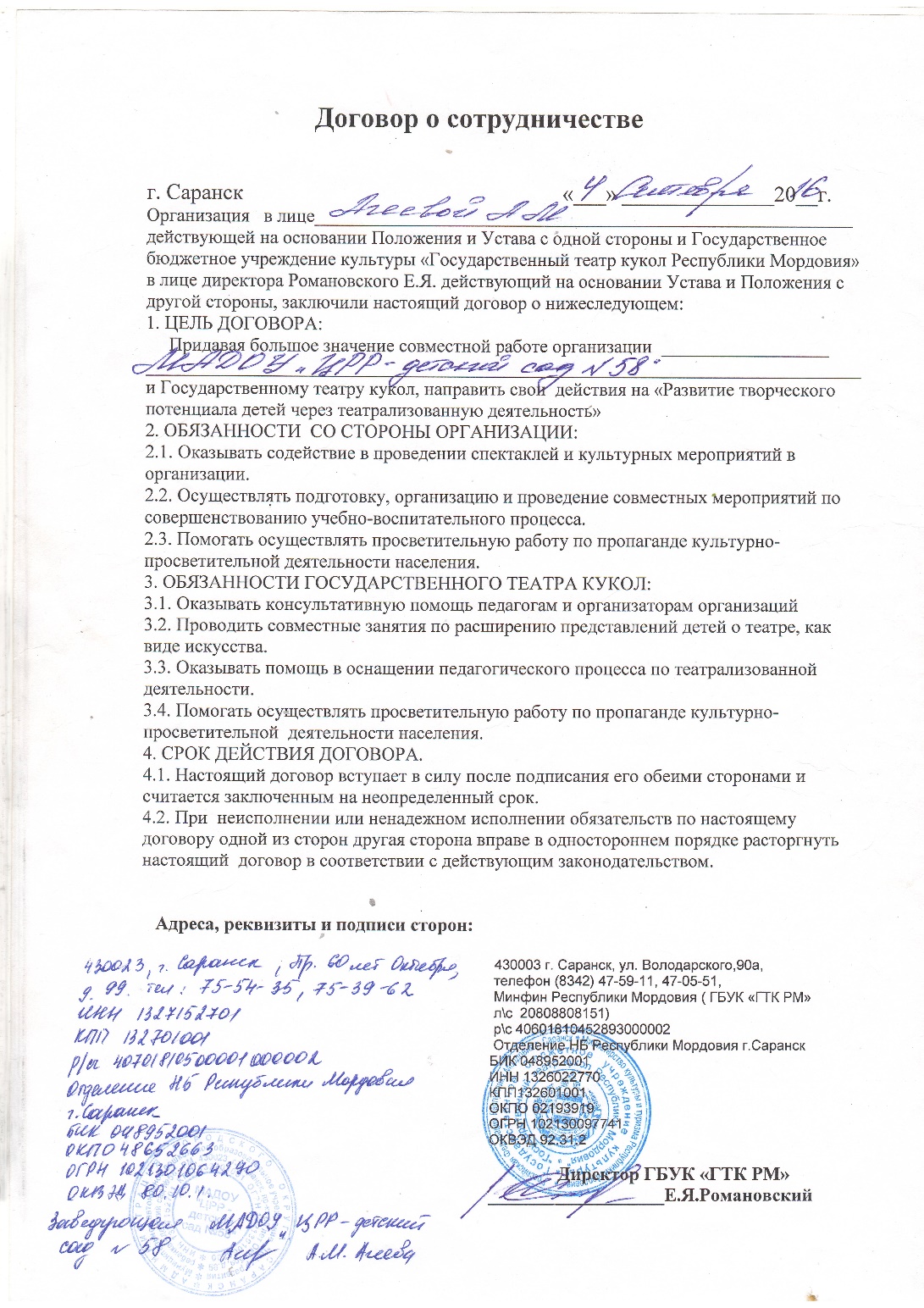 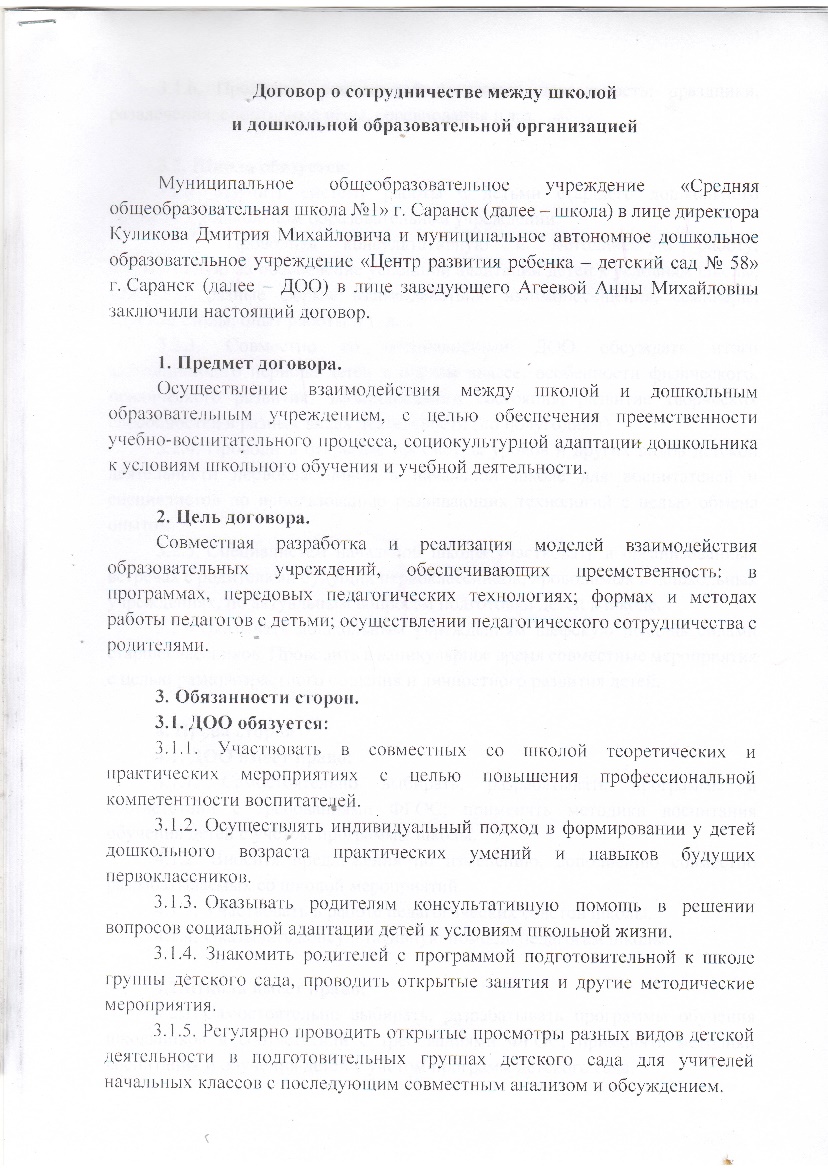 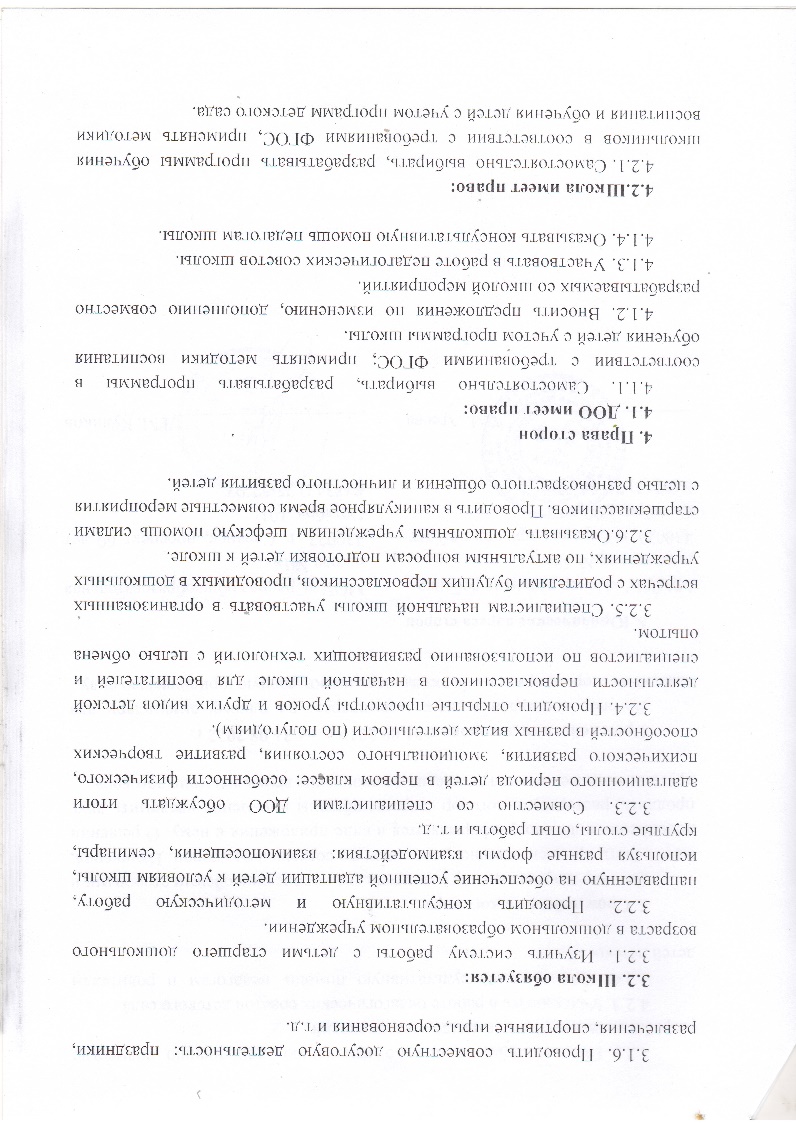 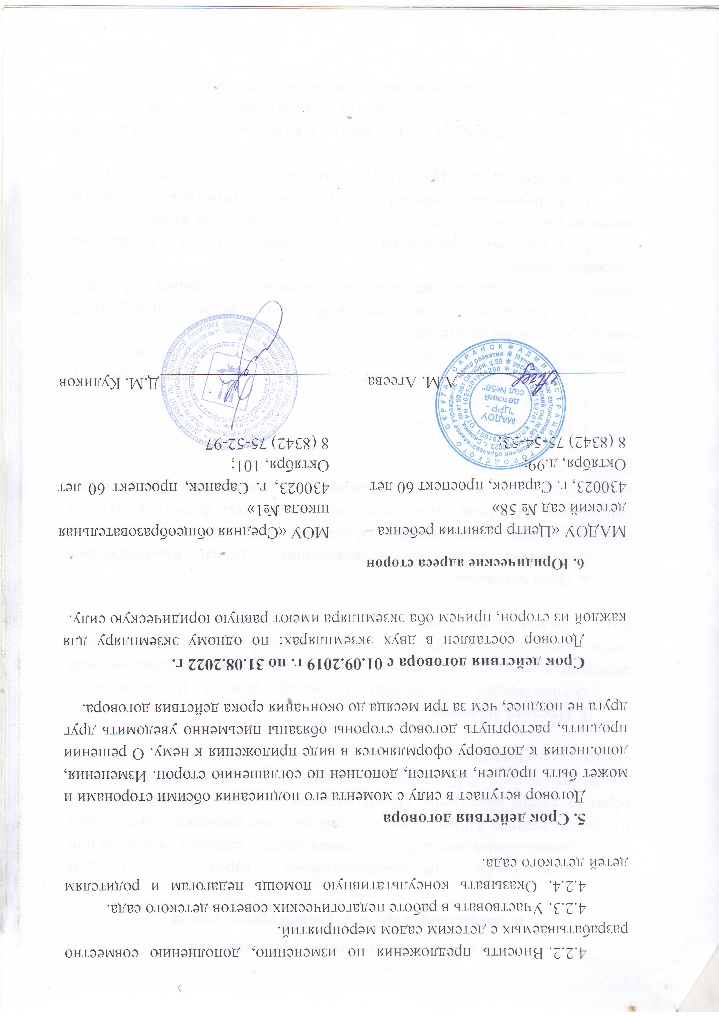 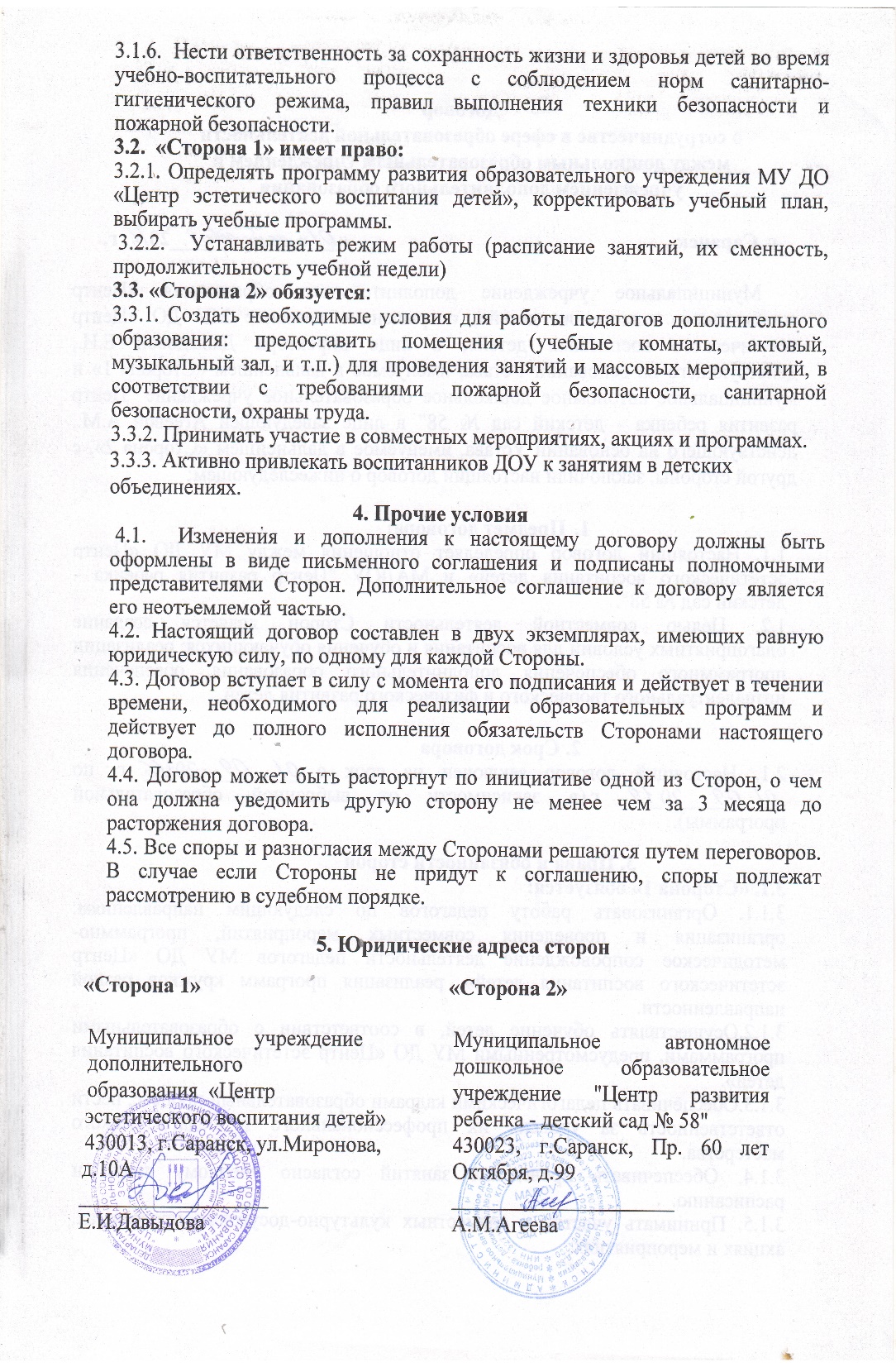 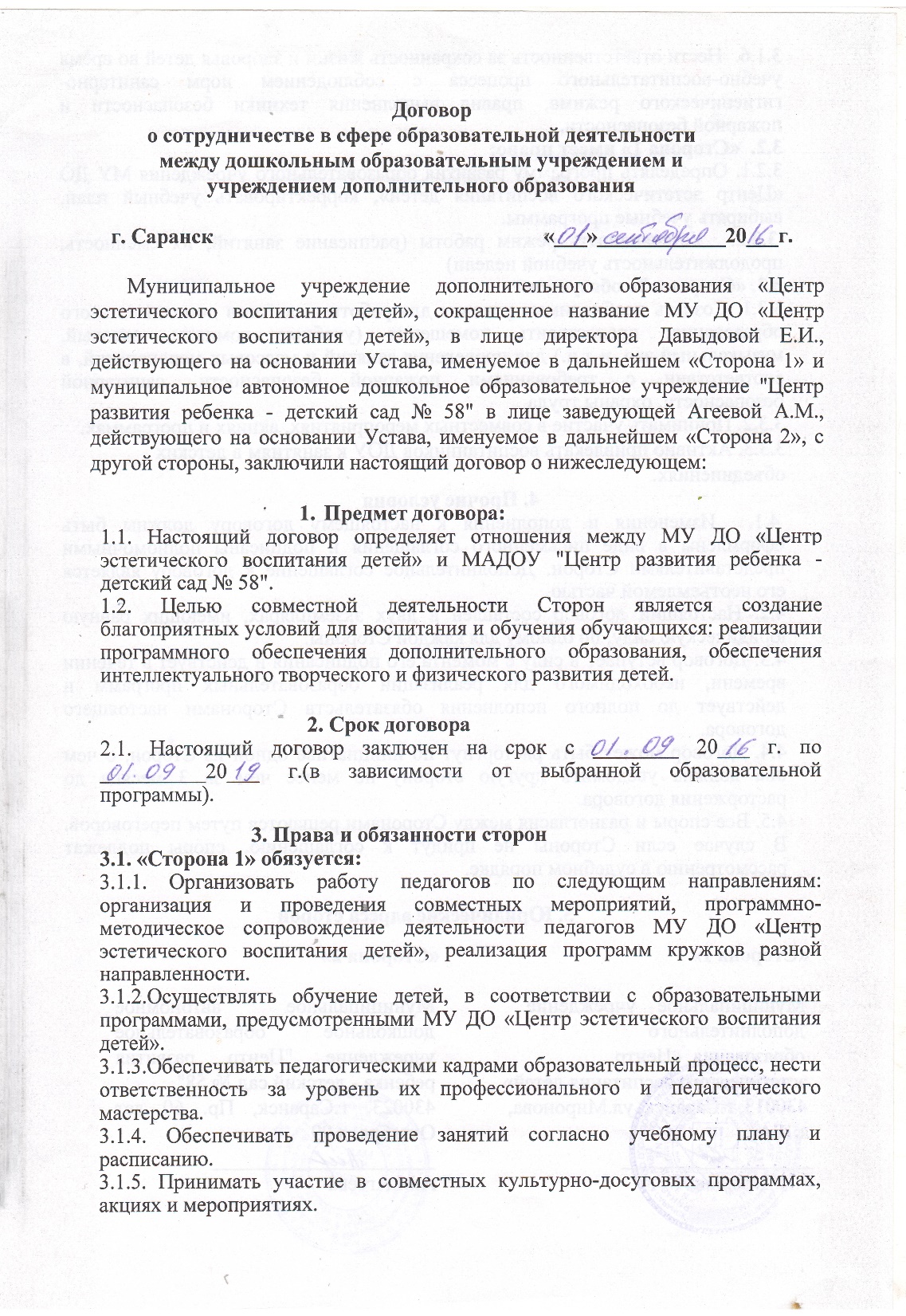 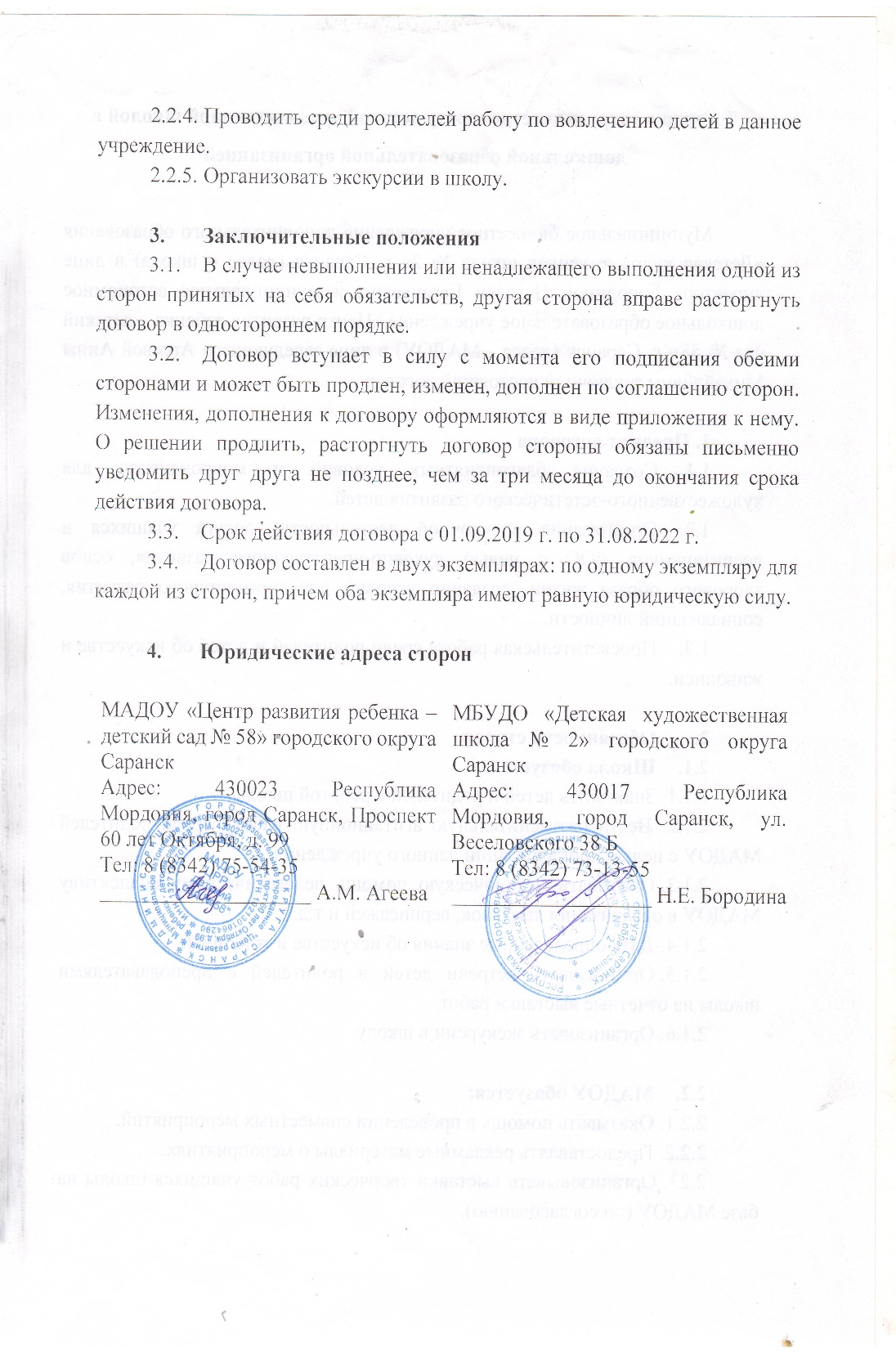 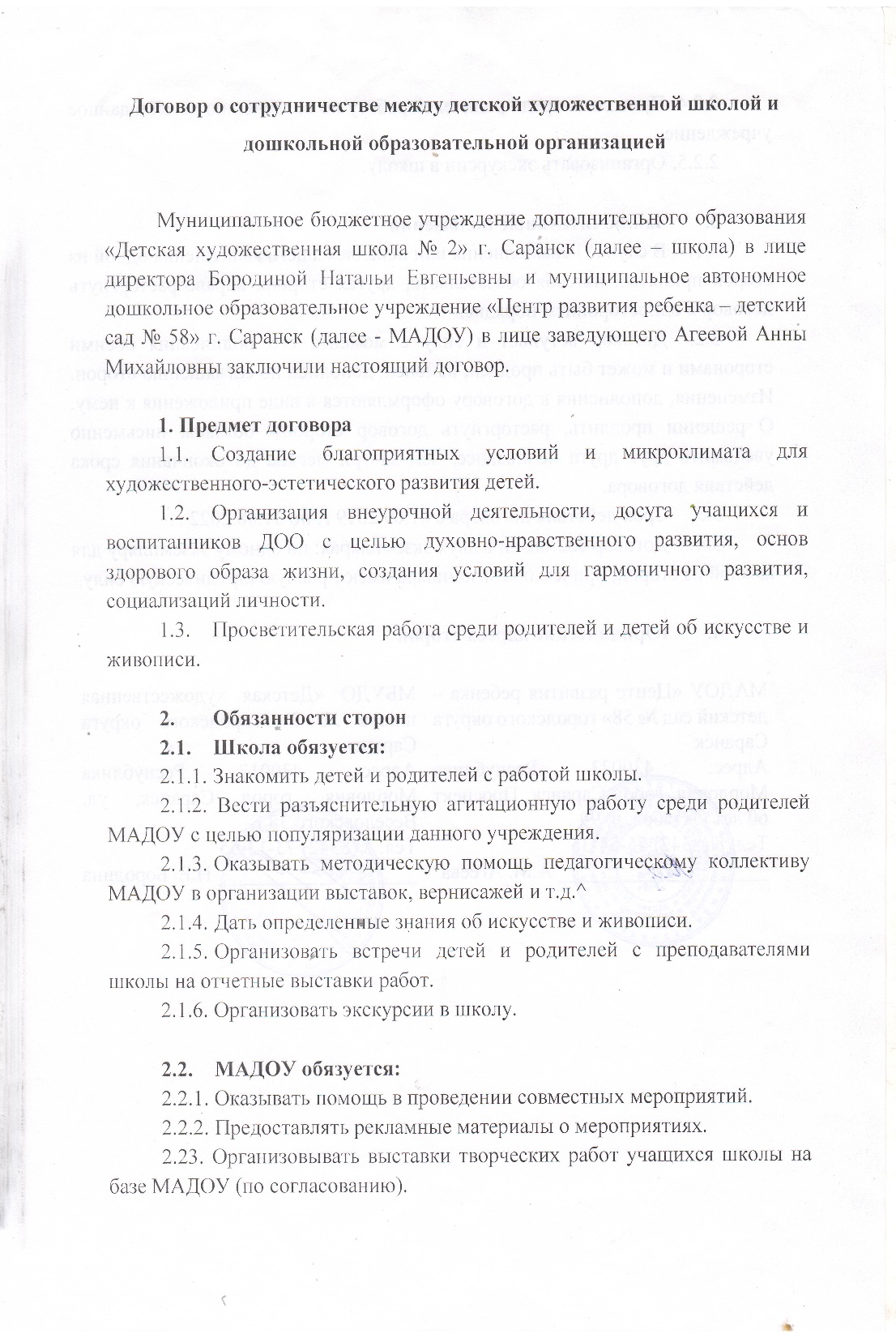 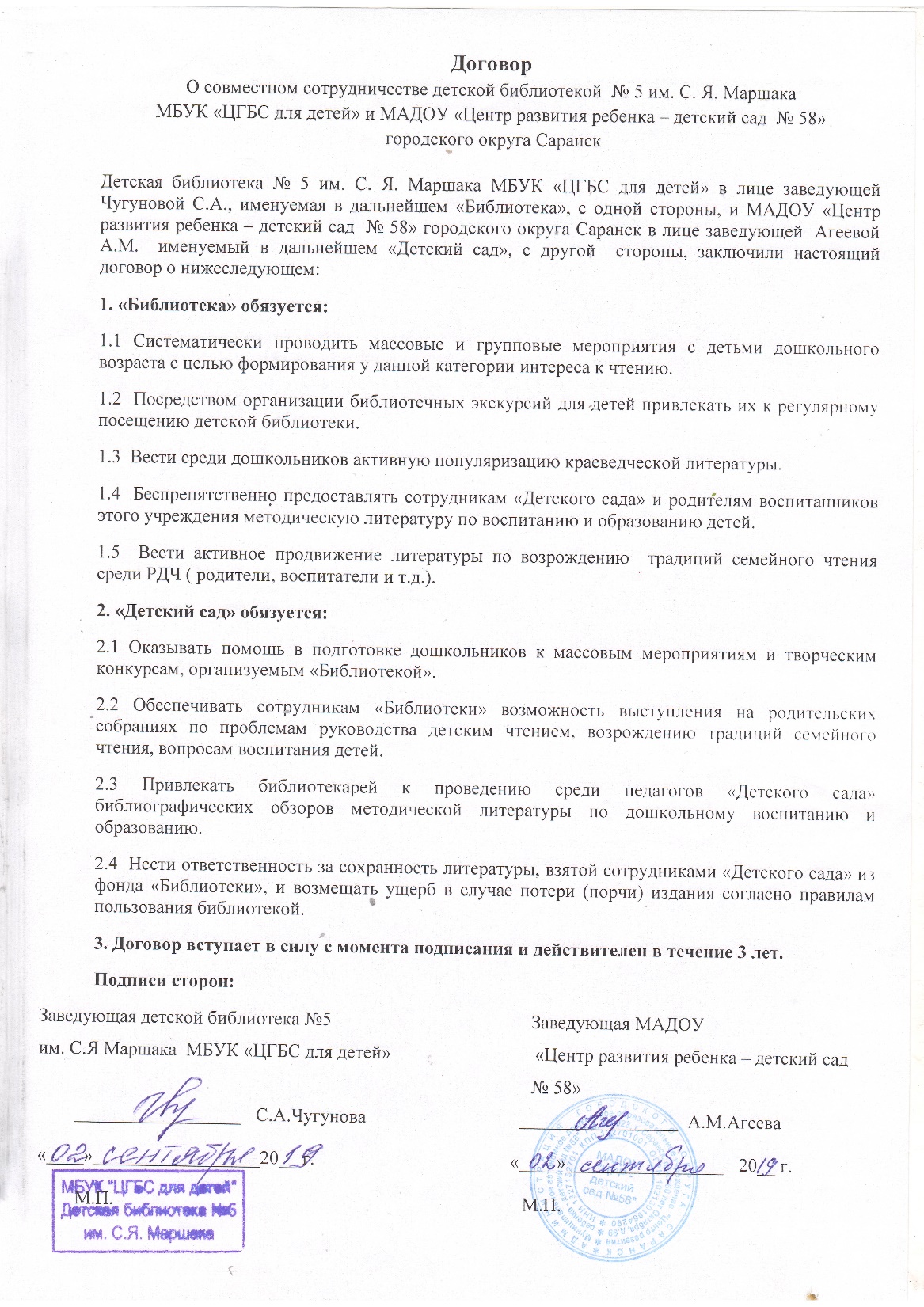 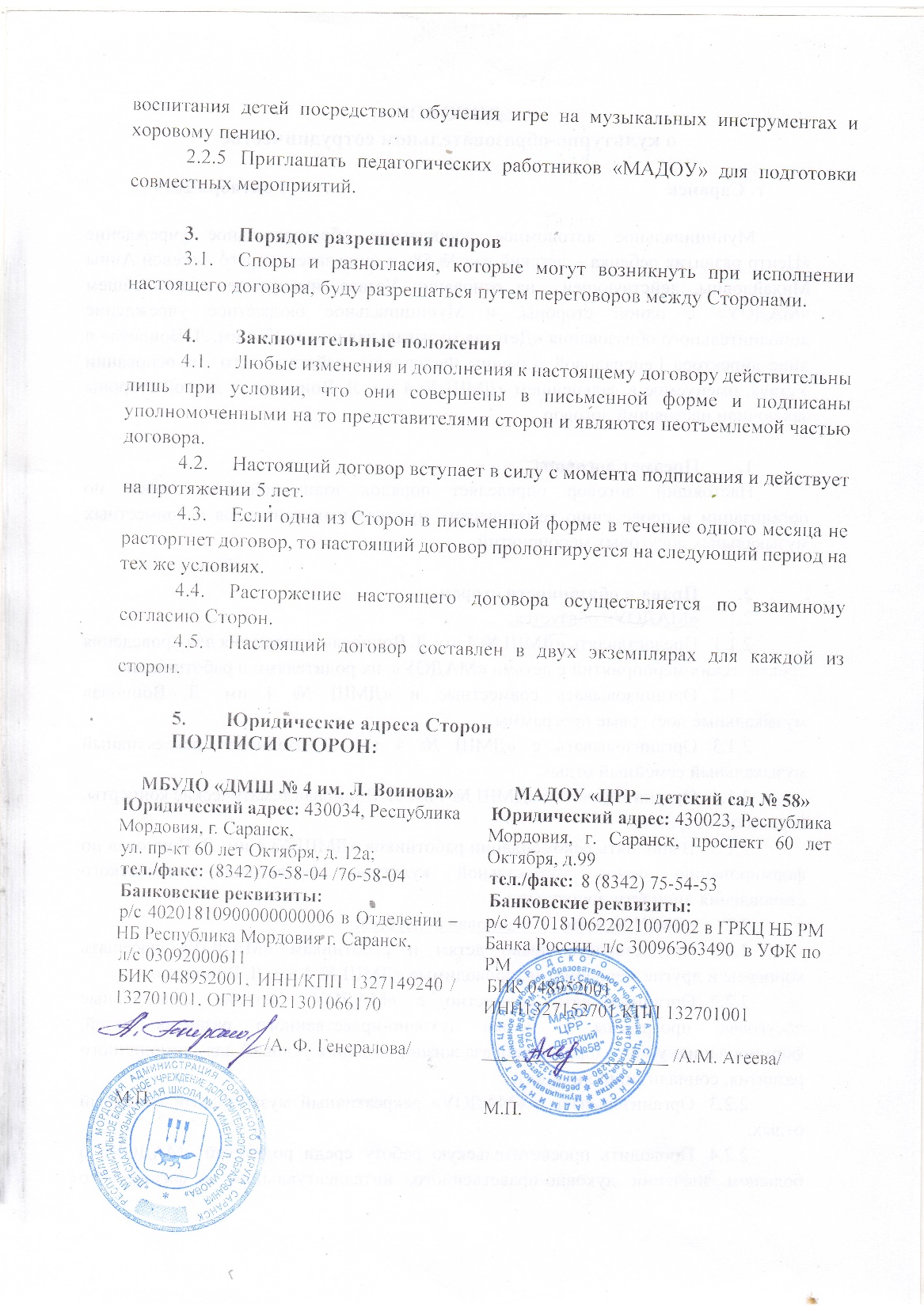 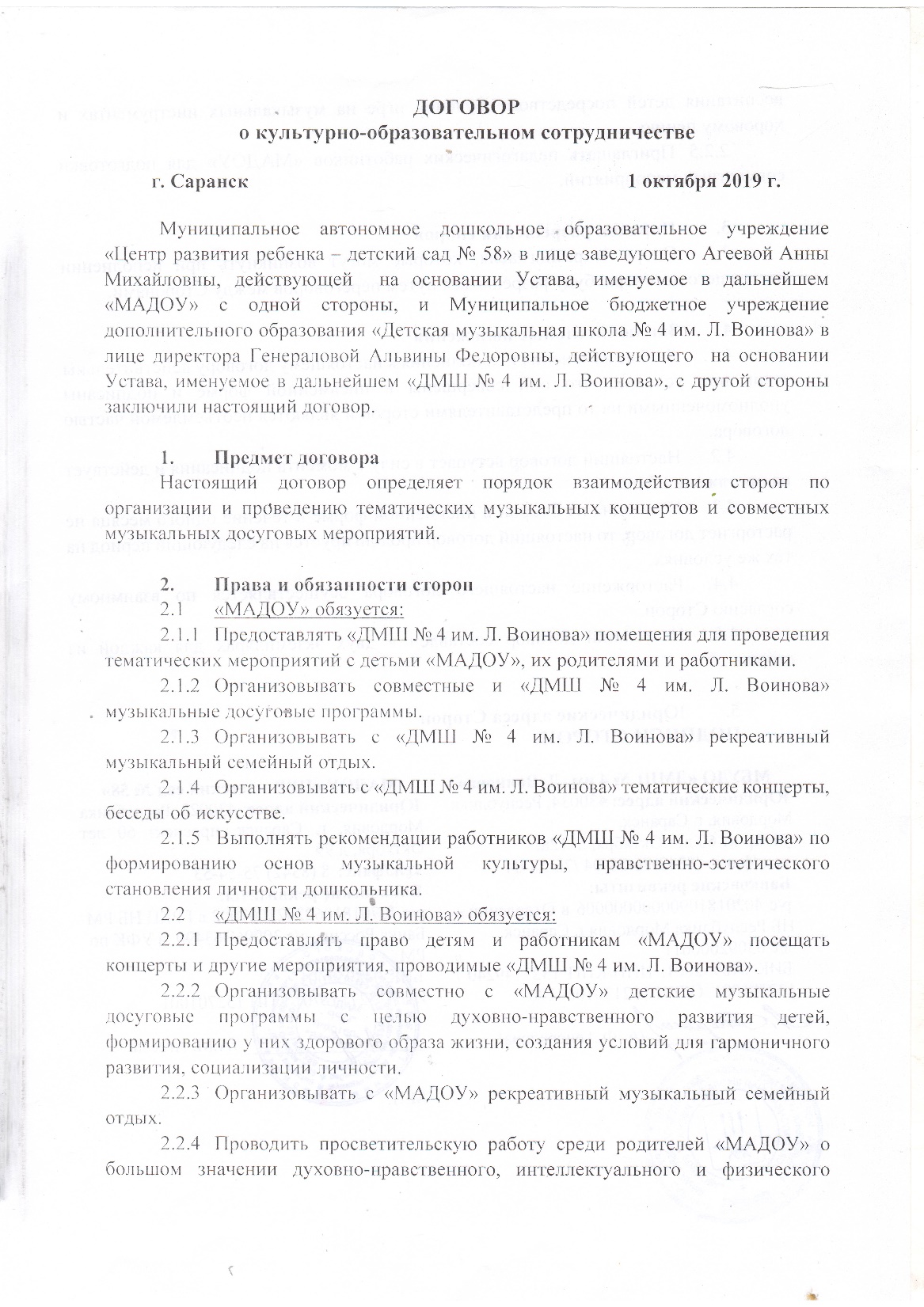 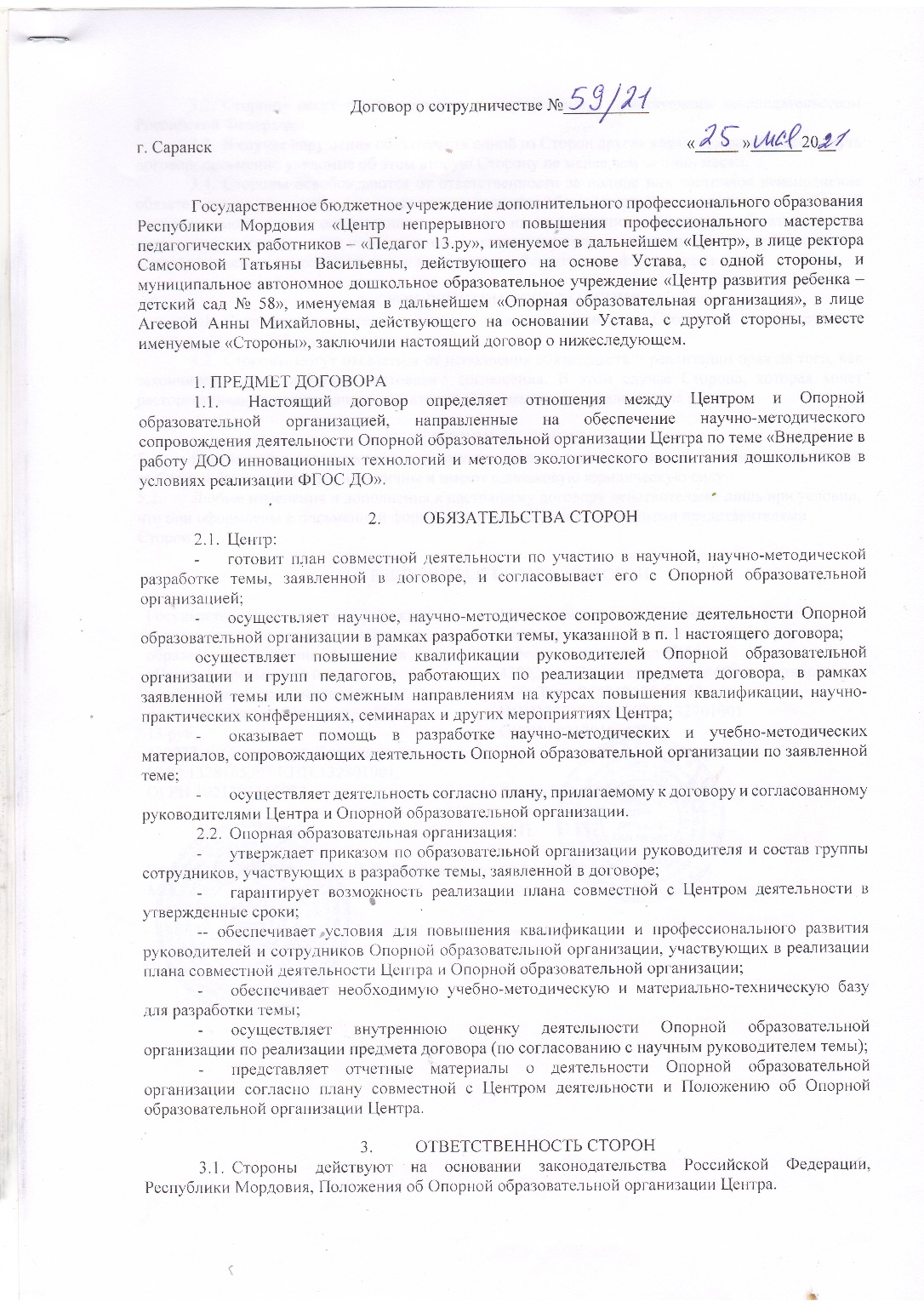 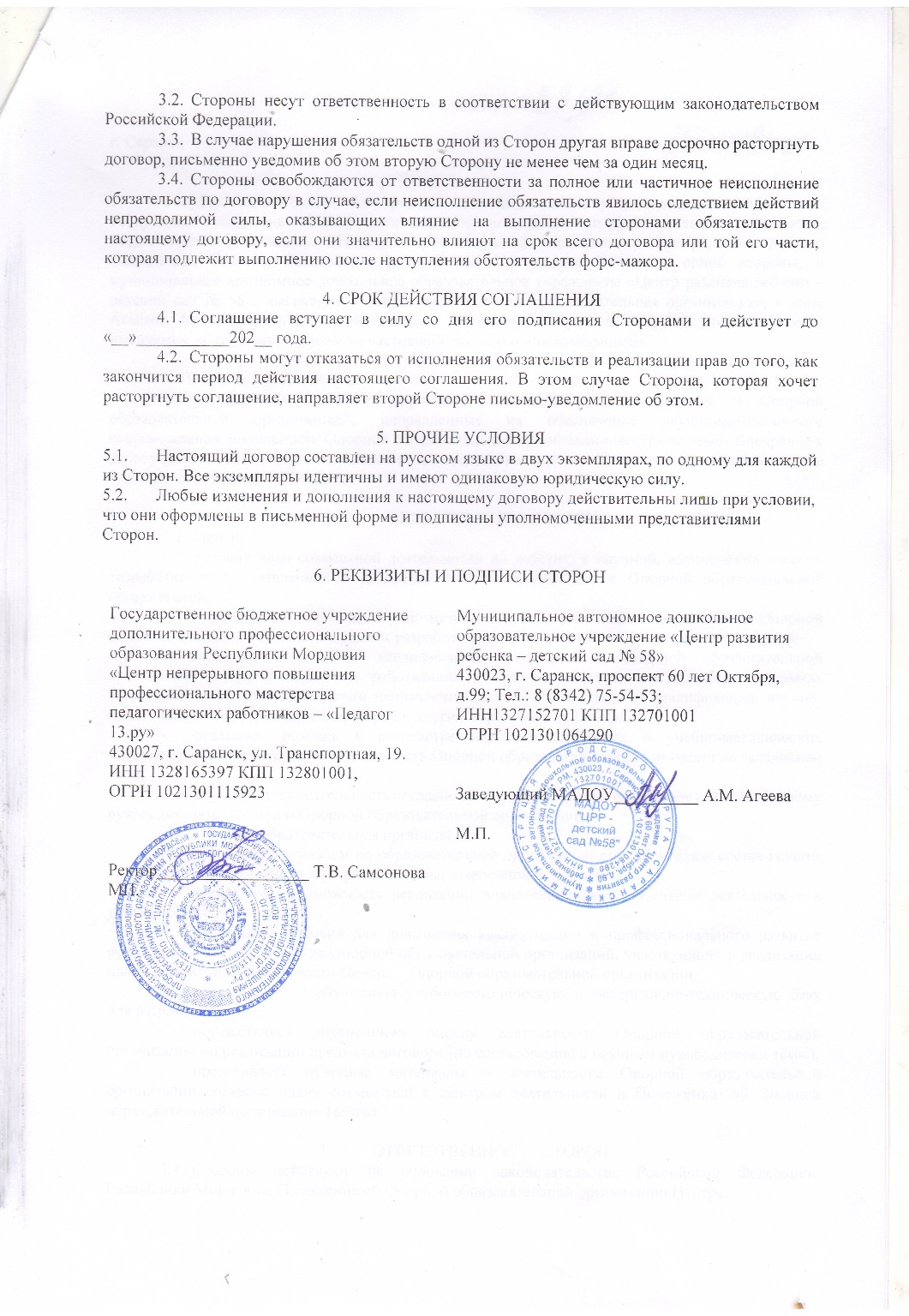 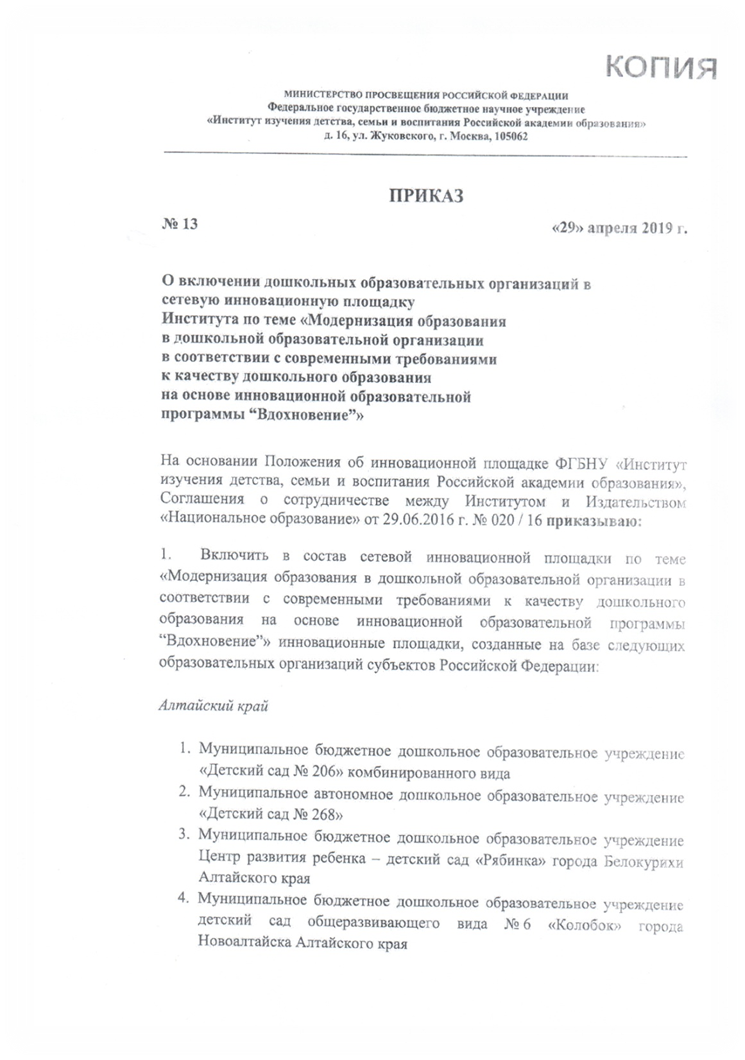 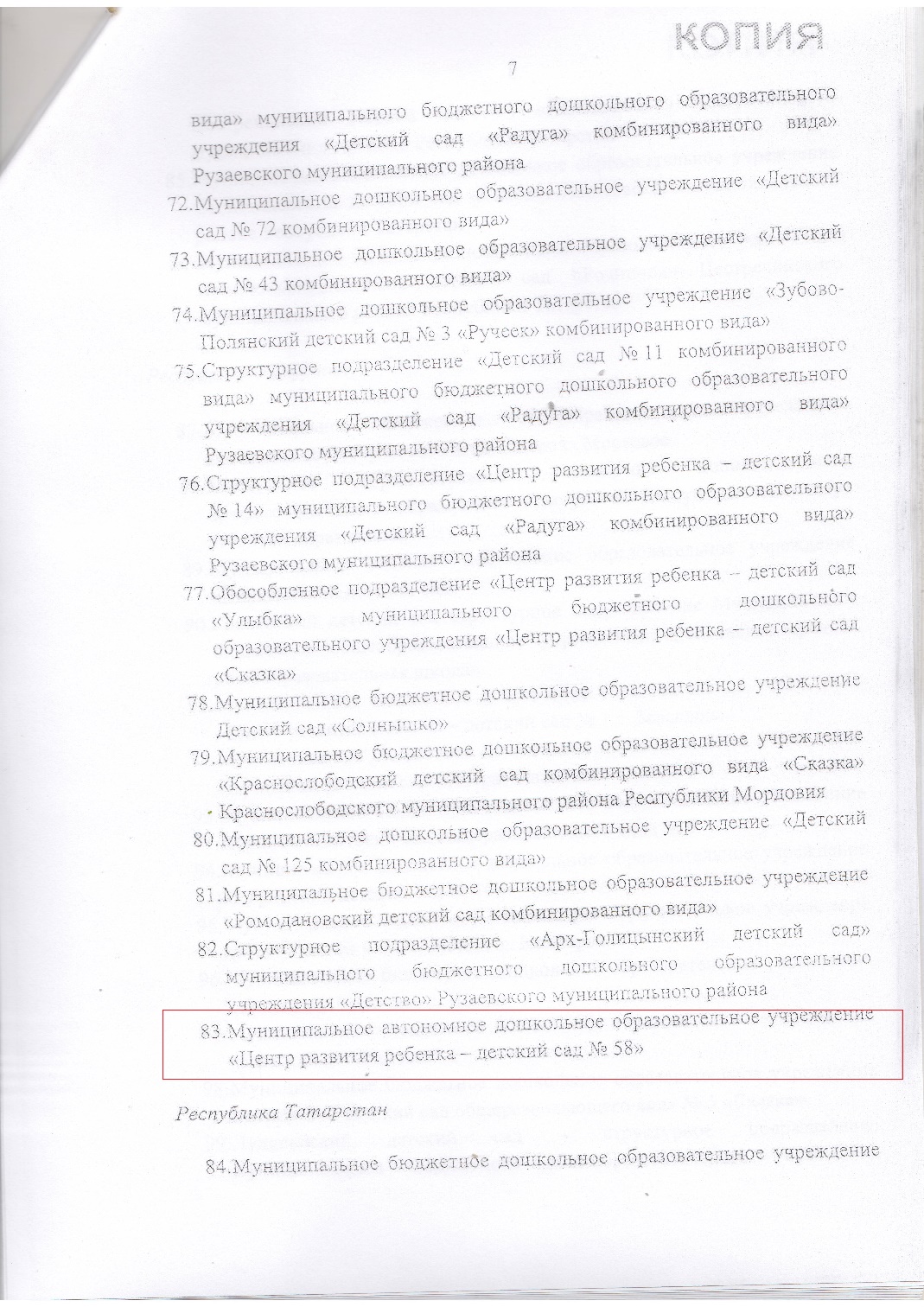 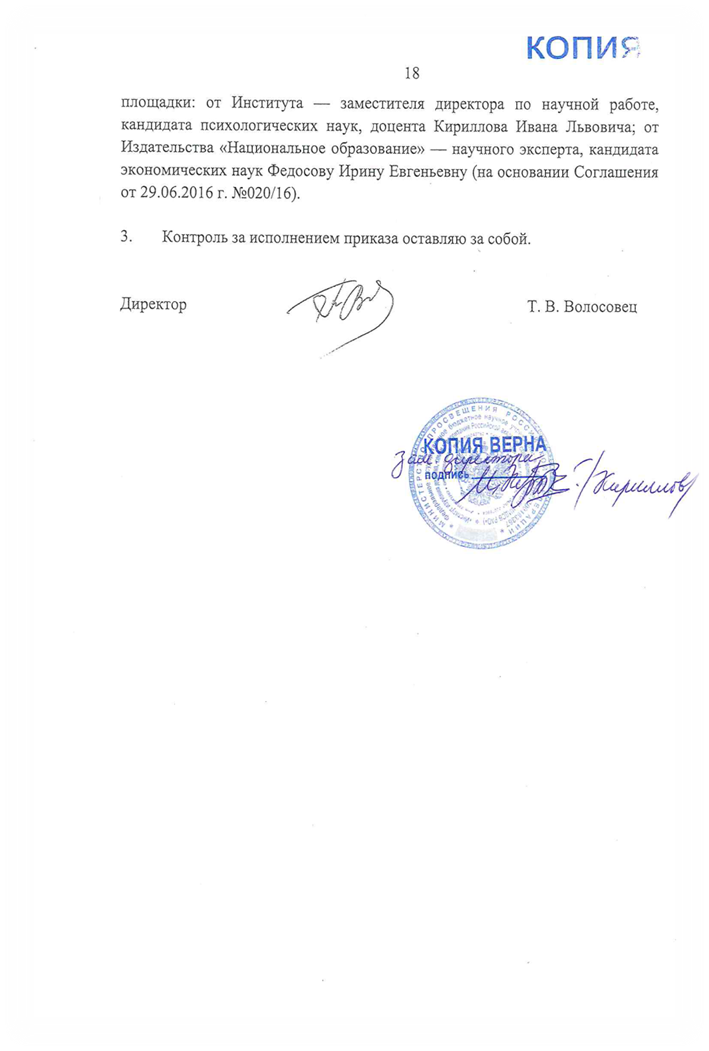 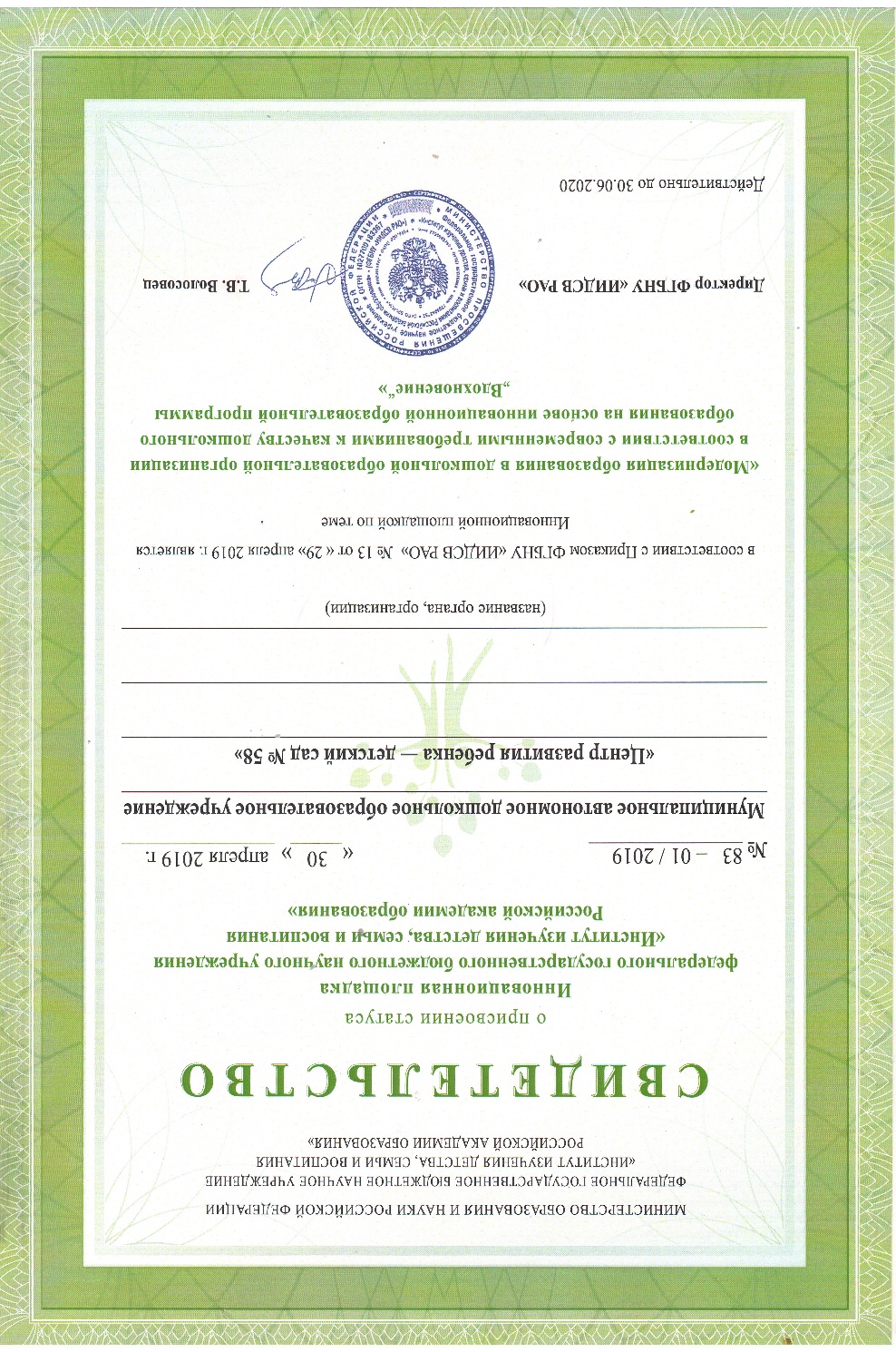 Результаты  личного участия в инновационной деятельности  (экспериментальной  деятельности).
На муниципальном уровне
«Внедрение в работу ДОО инновационных  технологий по  укреплению здоровья дошкольников средствами физической культуры и хореографии»
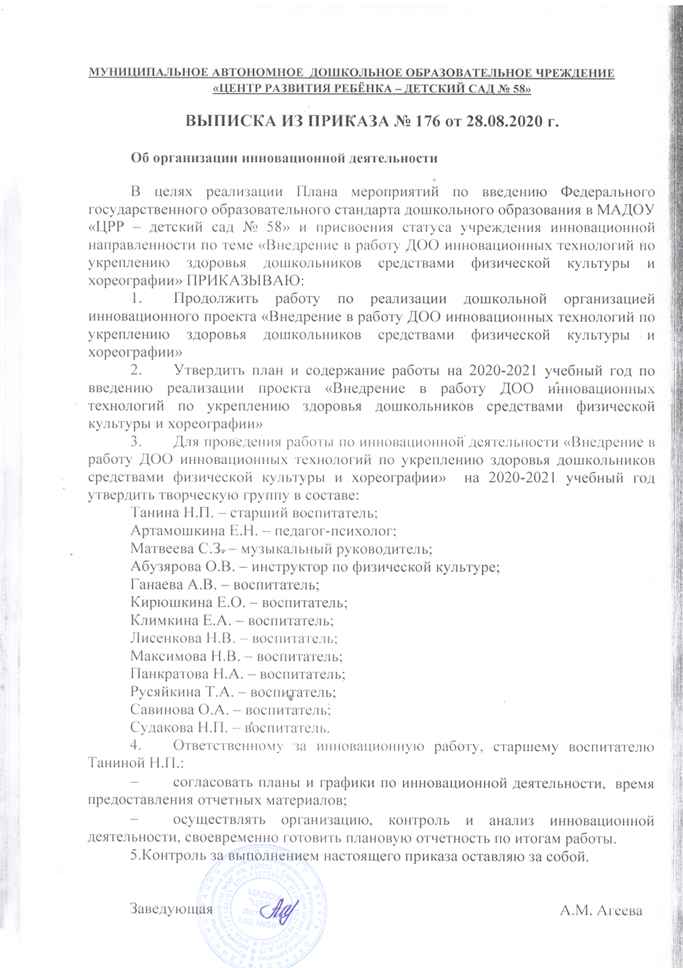 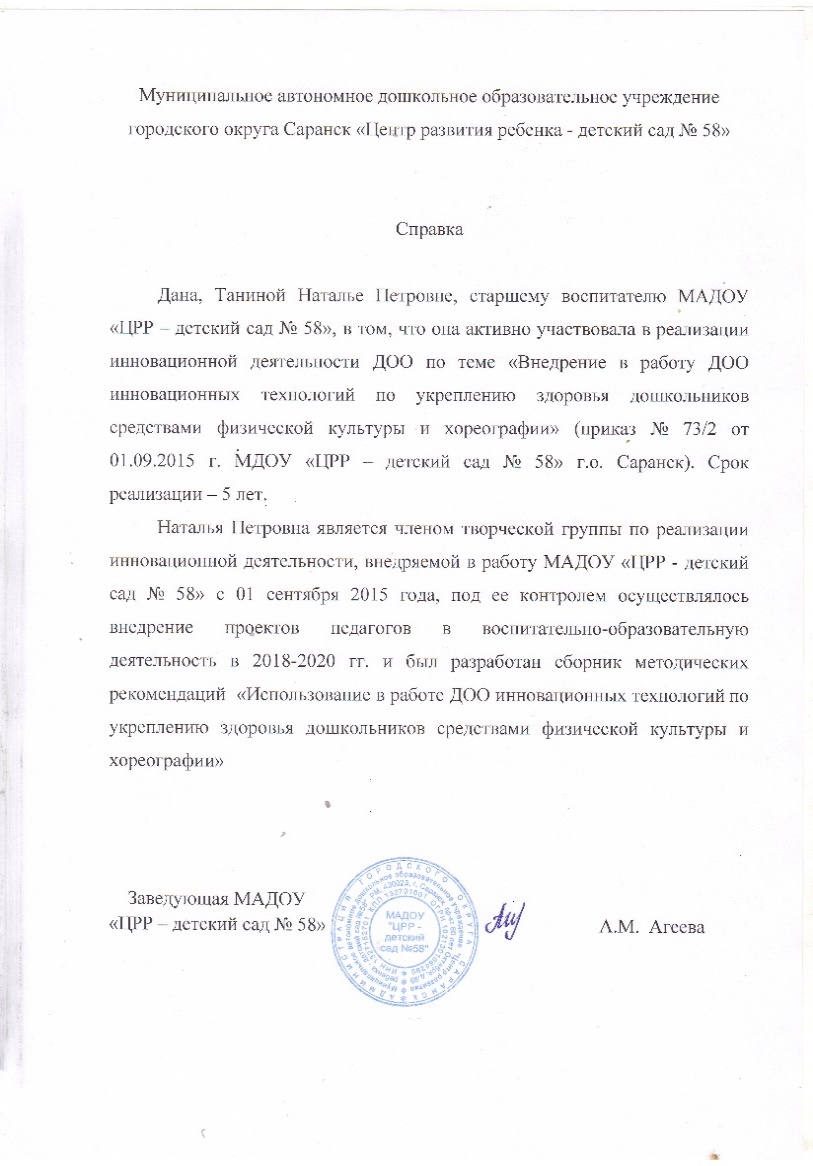 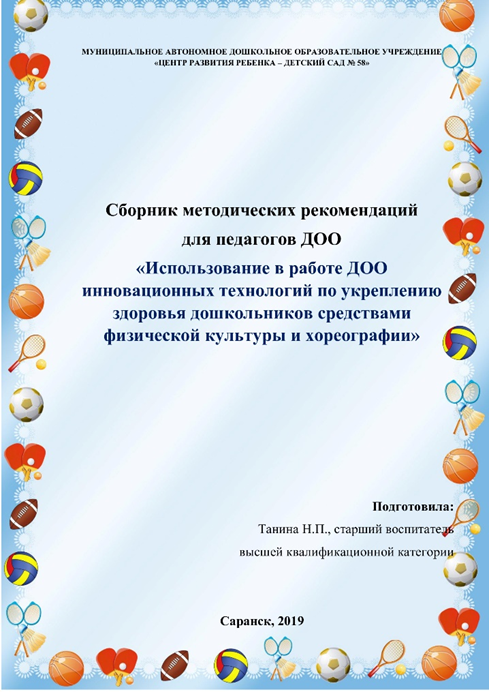 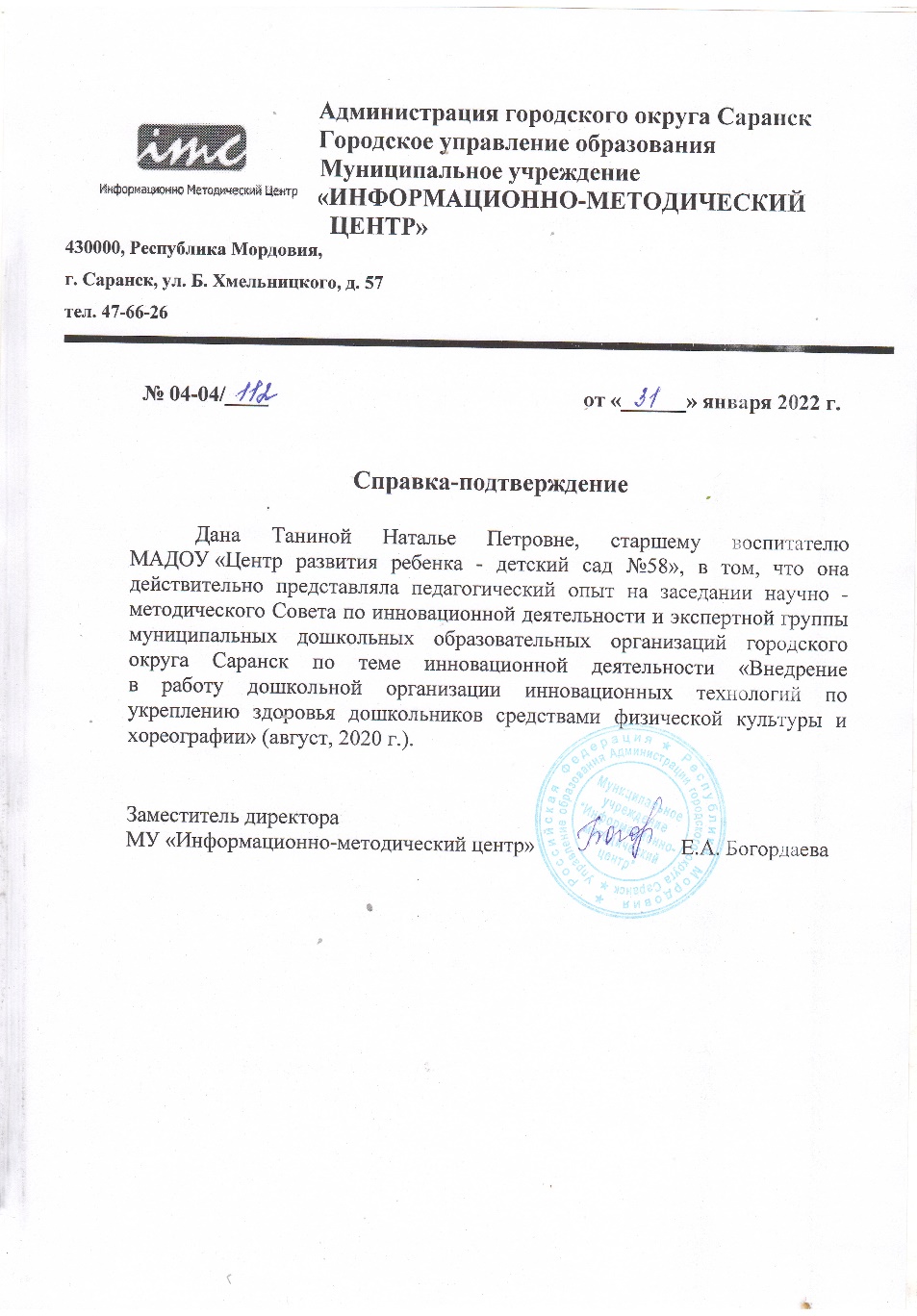 Республиканский уровень
Статус опорной образовательной организации кафедры дошкольного и начального образования Центра непрерывного повышения профессионального мастерства педагогических работников «Педагог 13.ру» по теме: «Апробация модели научно-методического сопровождения непрерывного профессионального развития педагогических кадров дошкольного и начального образования Республики Мордовия» по направлению «Технологии экологического воспитания»
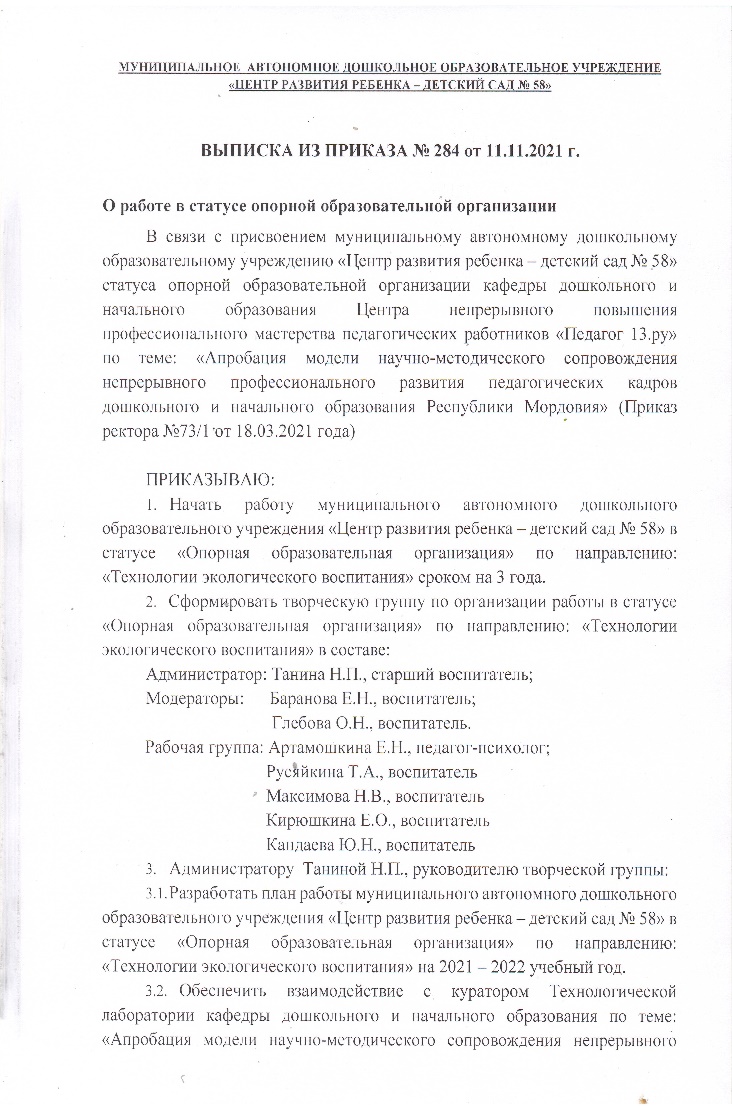 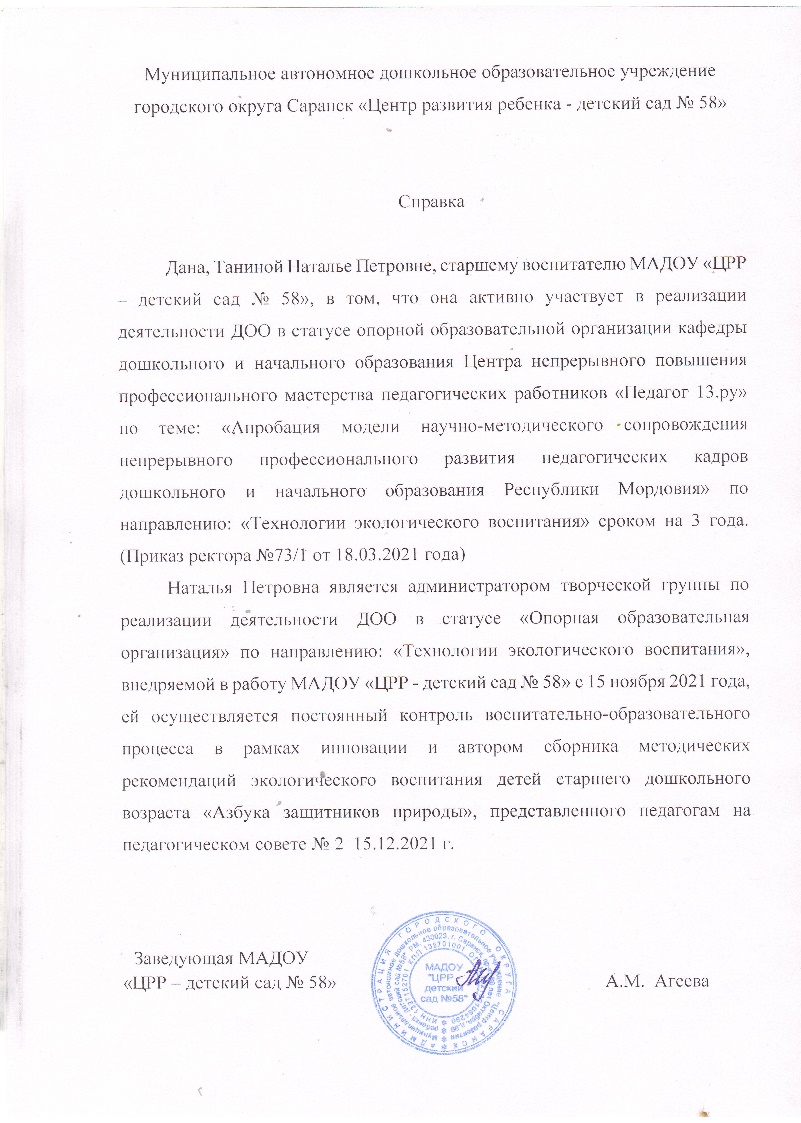 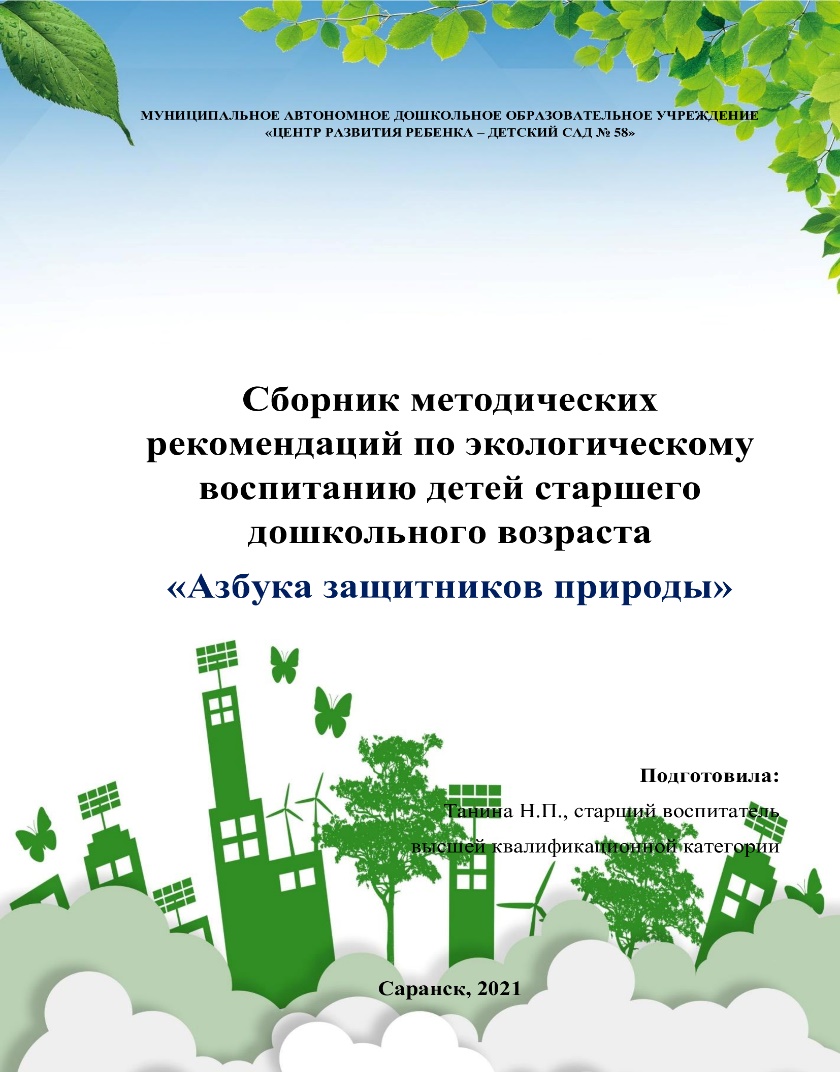 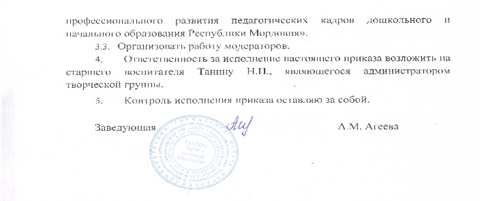 Всероссийский уровеньСтартовый  статус инновационной площадки МАДОУ «ЦРР – детский сад № 58» по направлению инновационной деятельности «Развитие качества дошкольного образования с использованием Инструментария мониторинга качества дошкольного образования на образовательной платформе «Вдохновение»
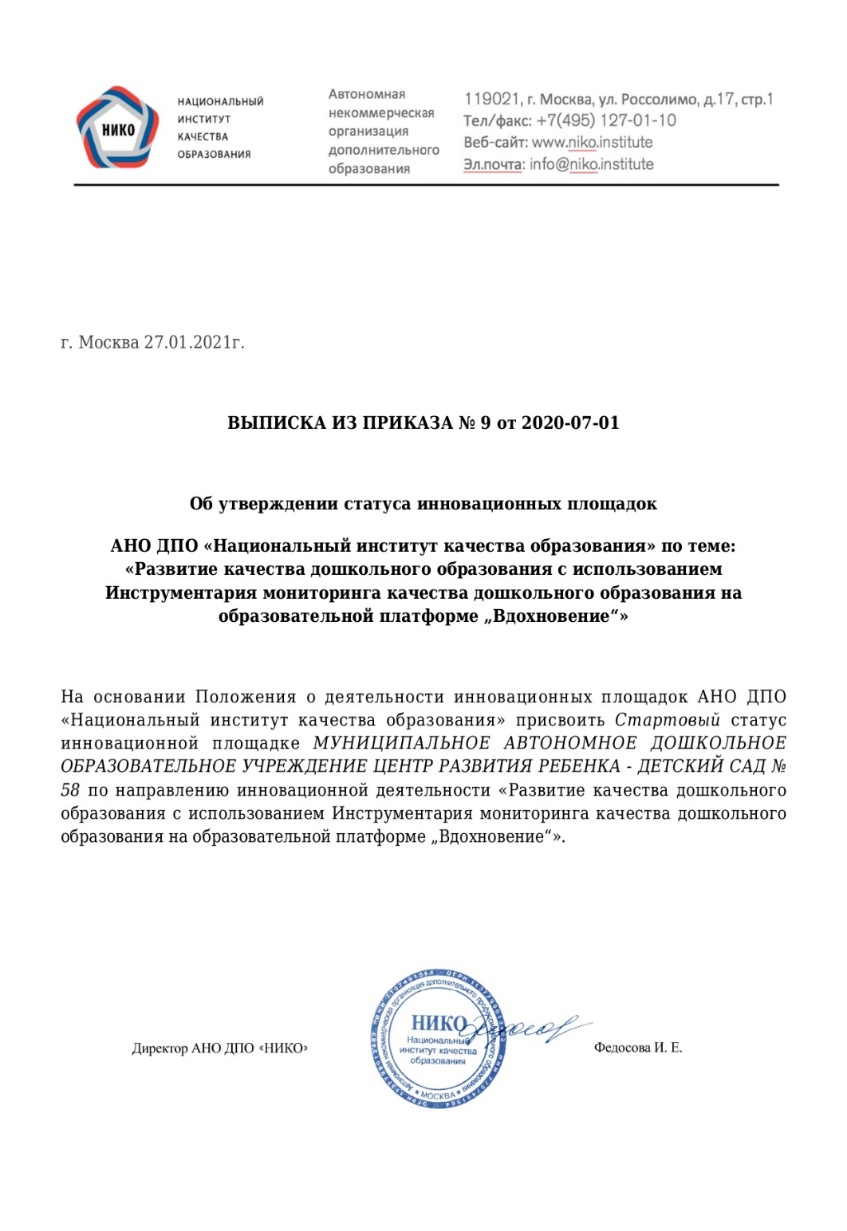 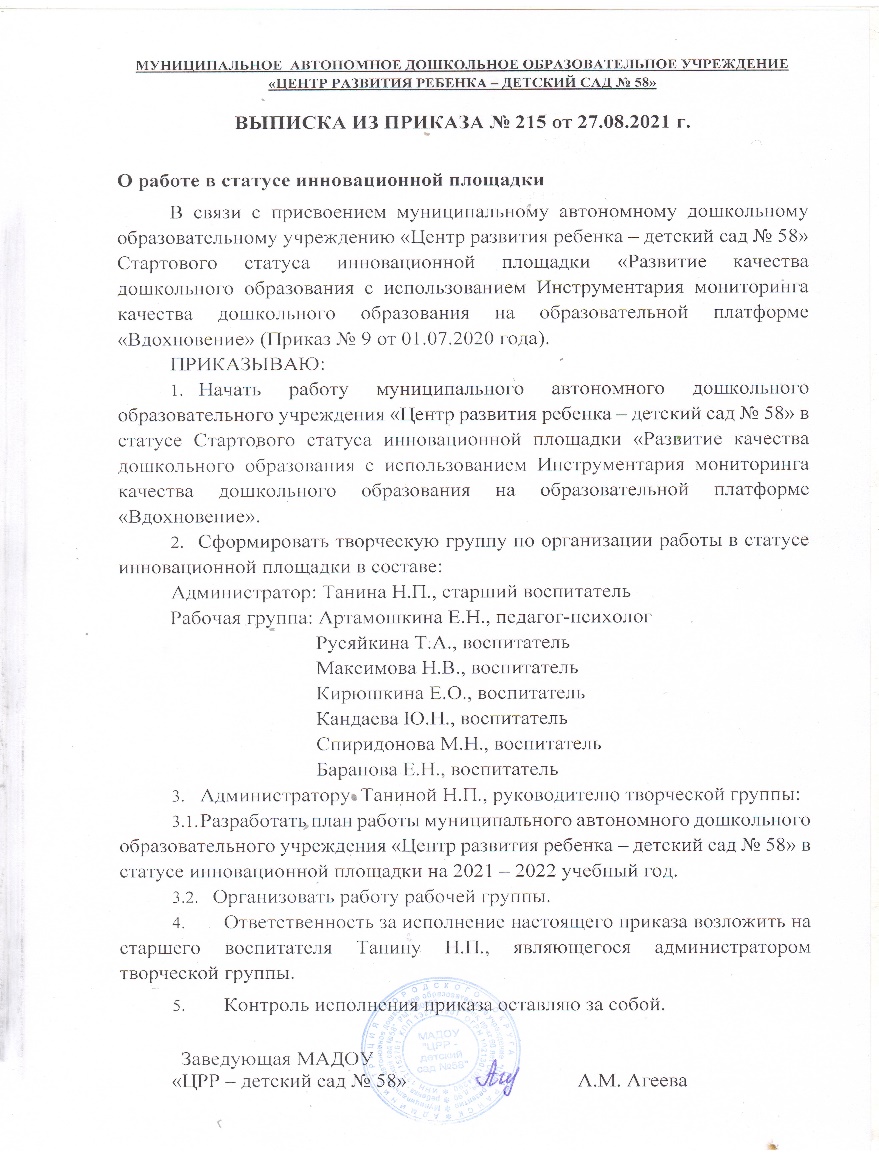 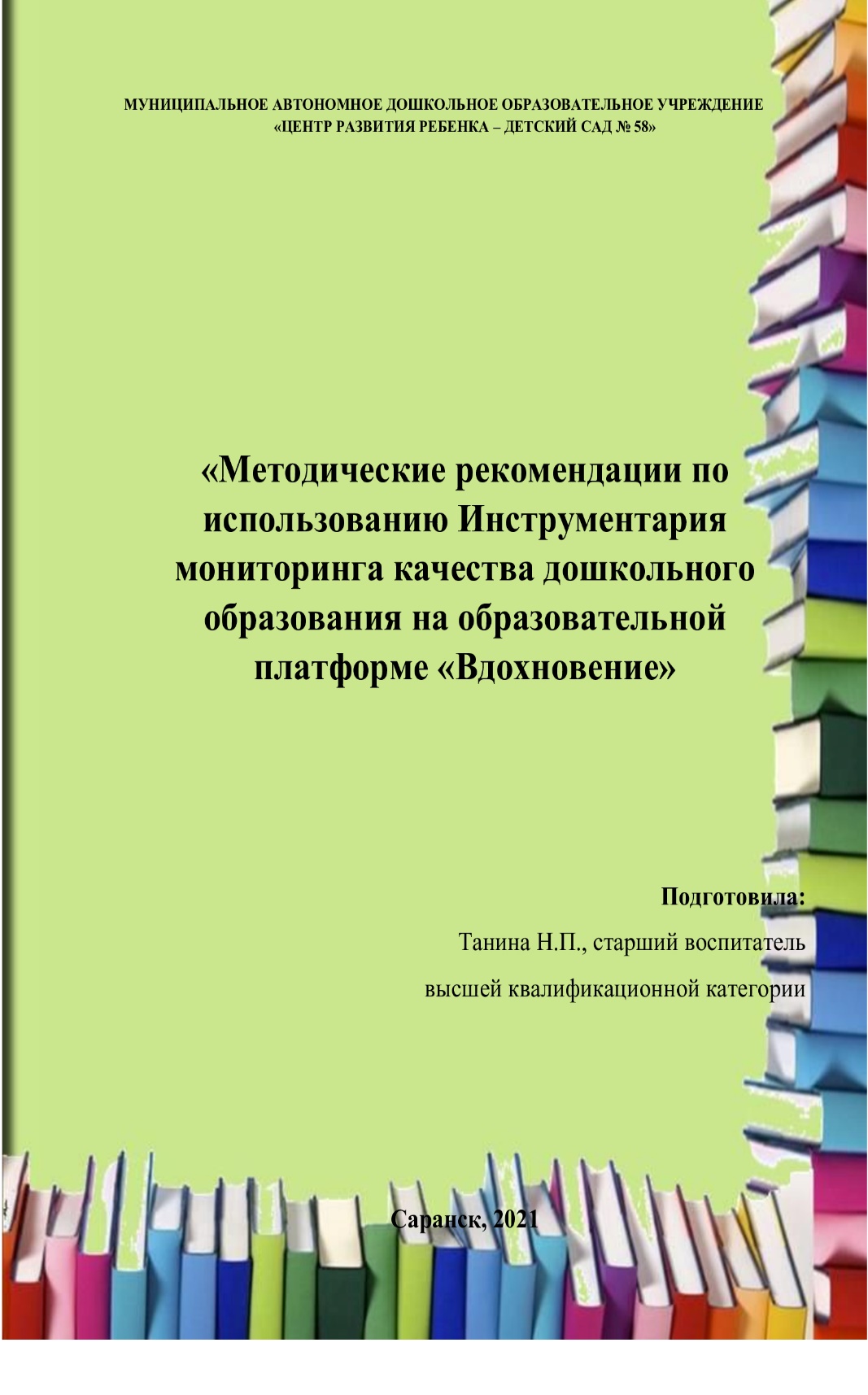 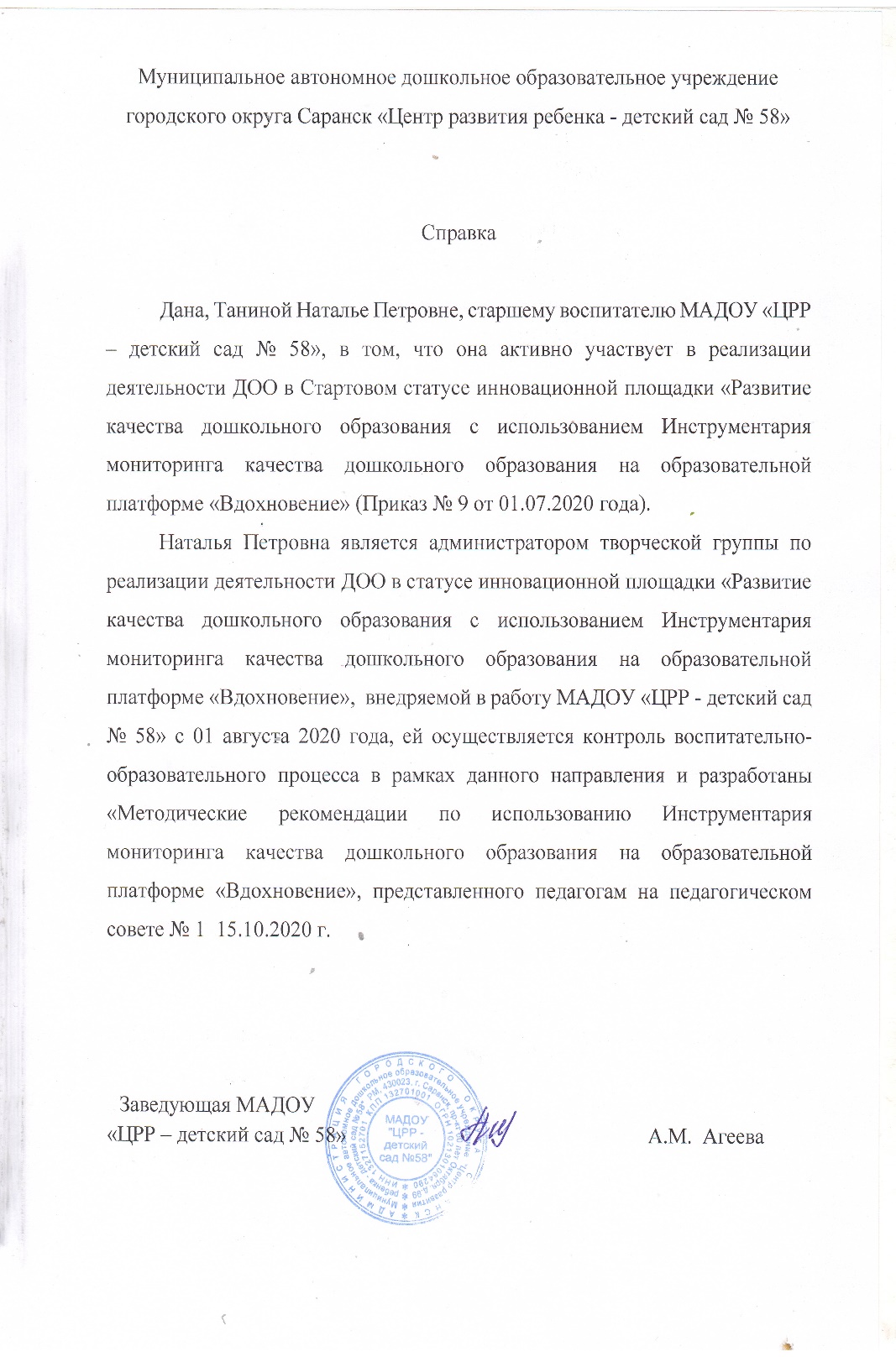 Обеспечение информационной открытости
 деятельности образовательной организации.
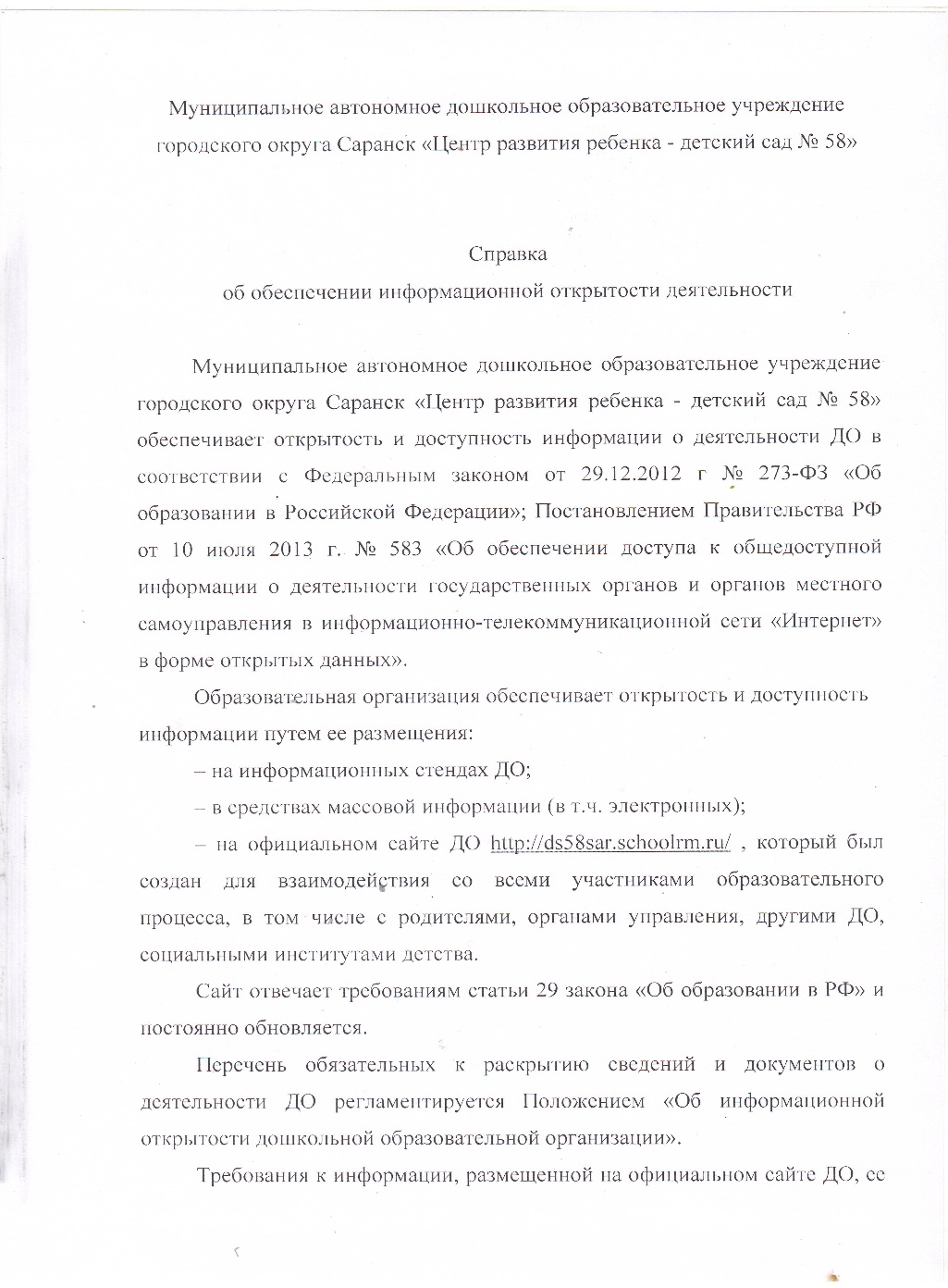 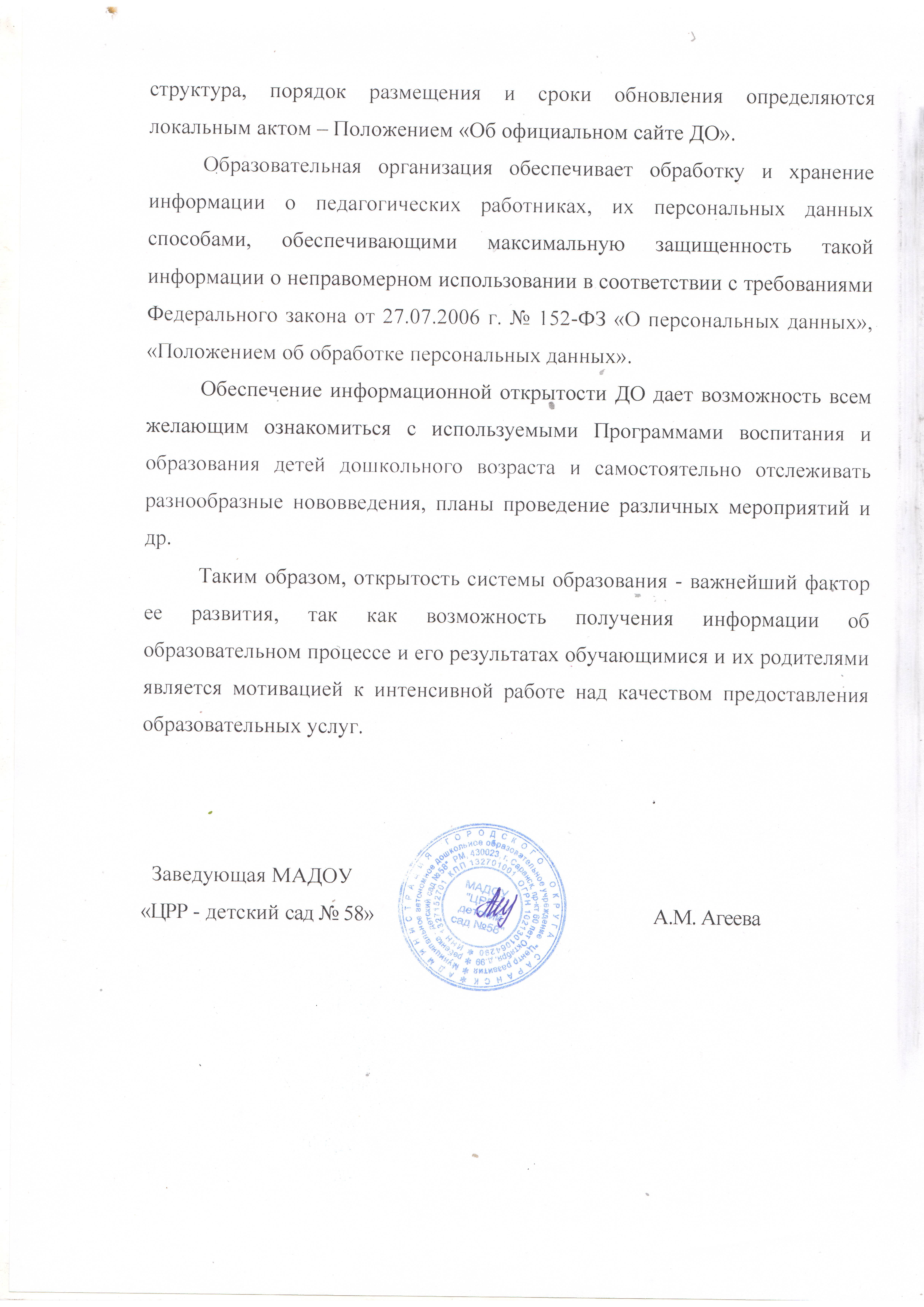 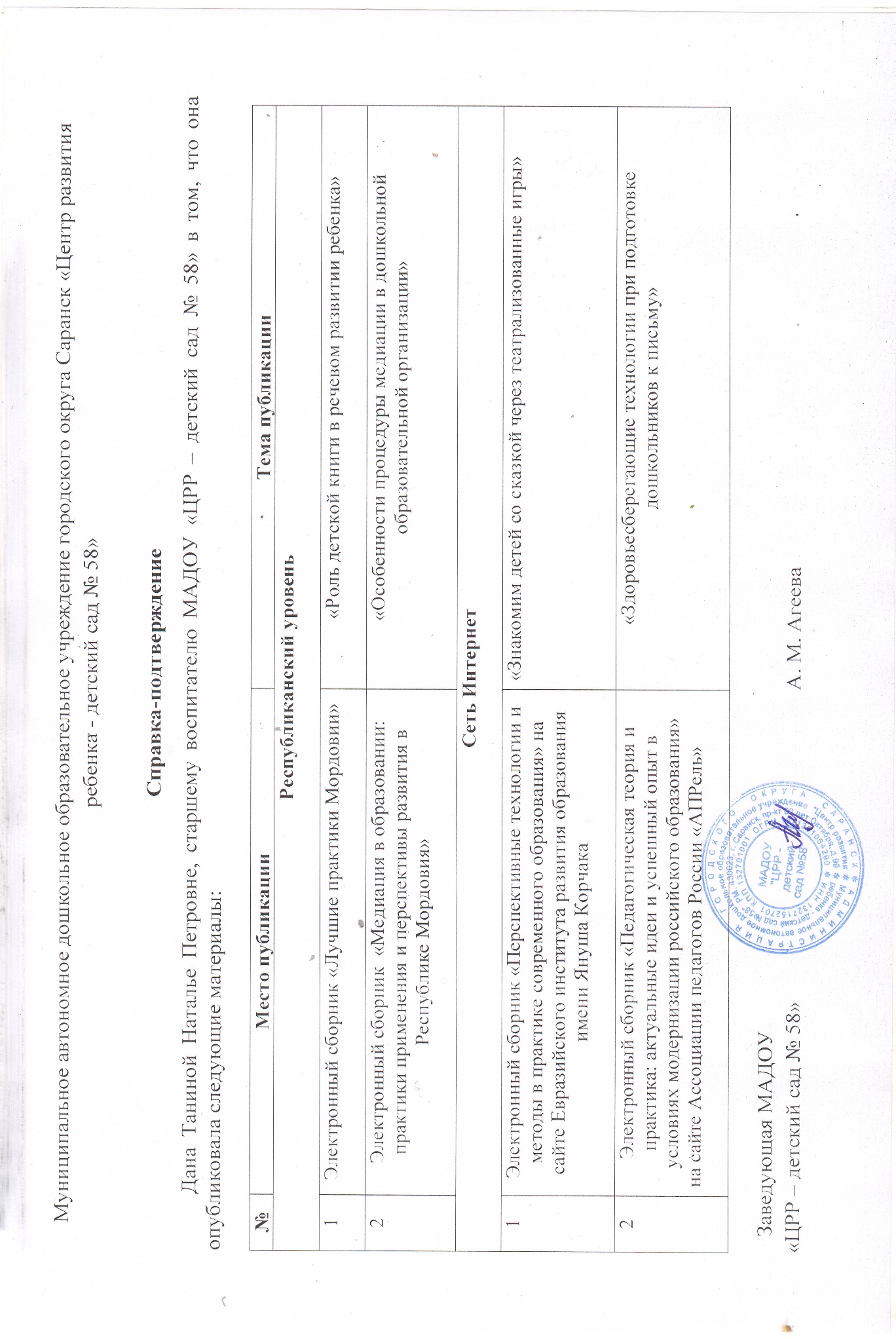 Наличие собственных публикаций.
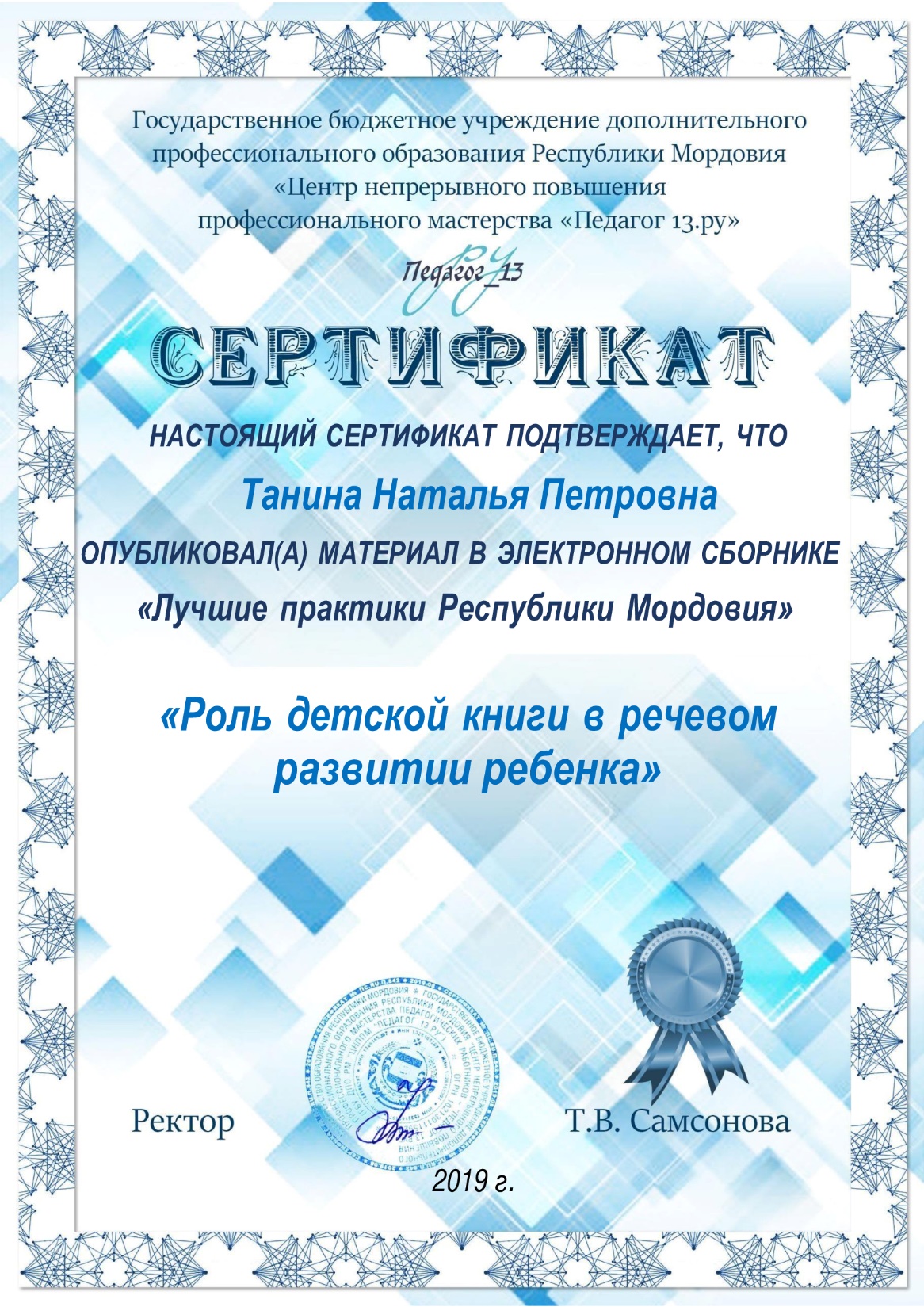 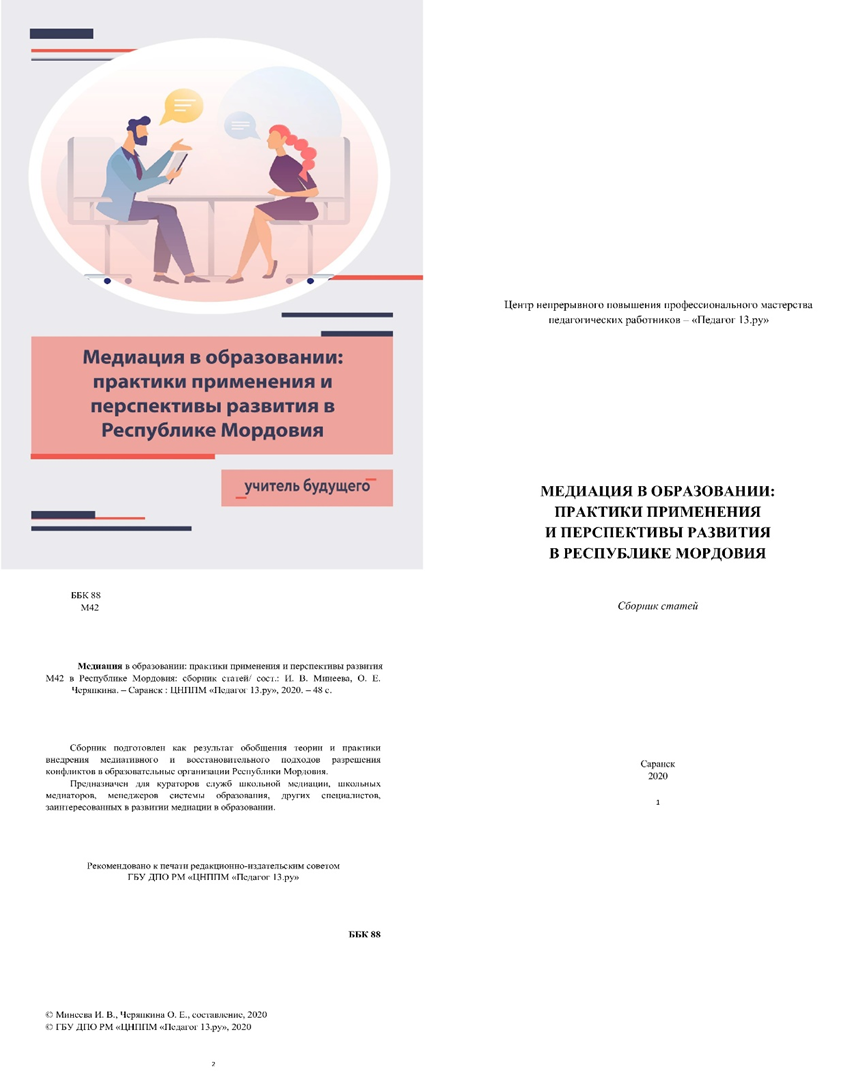 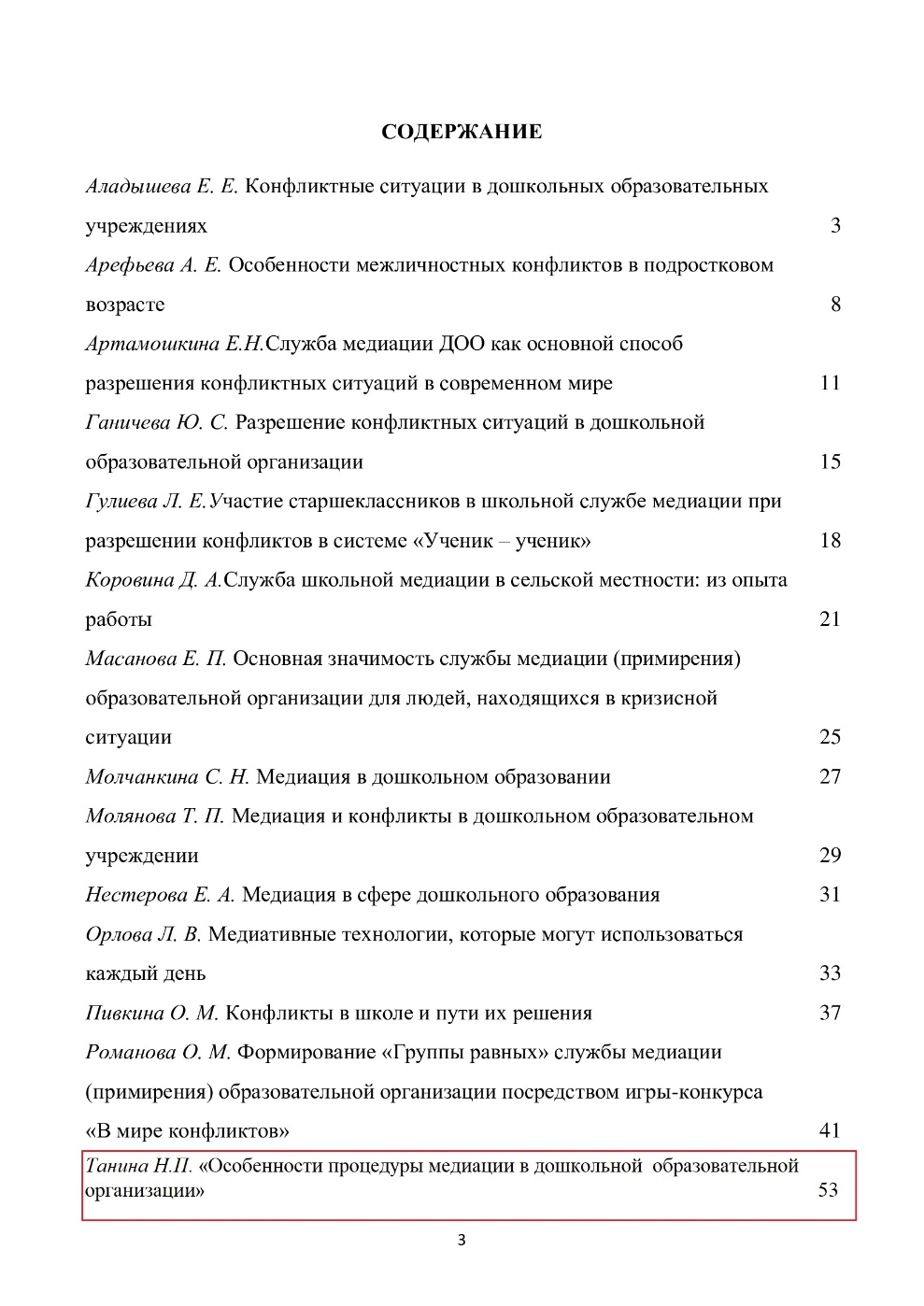 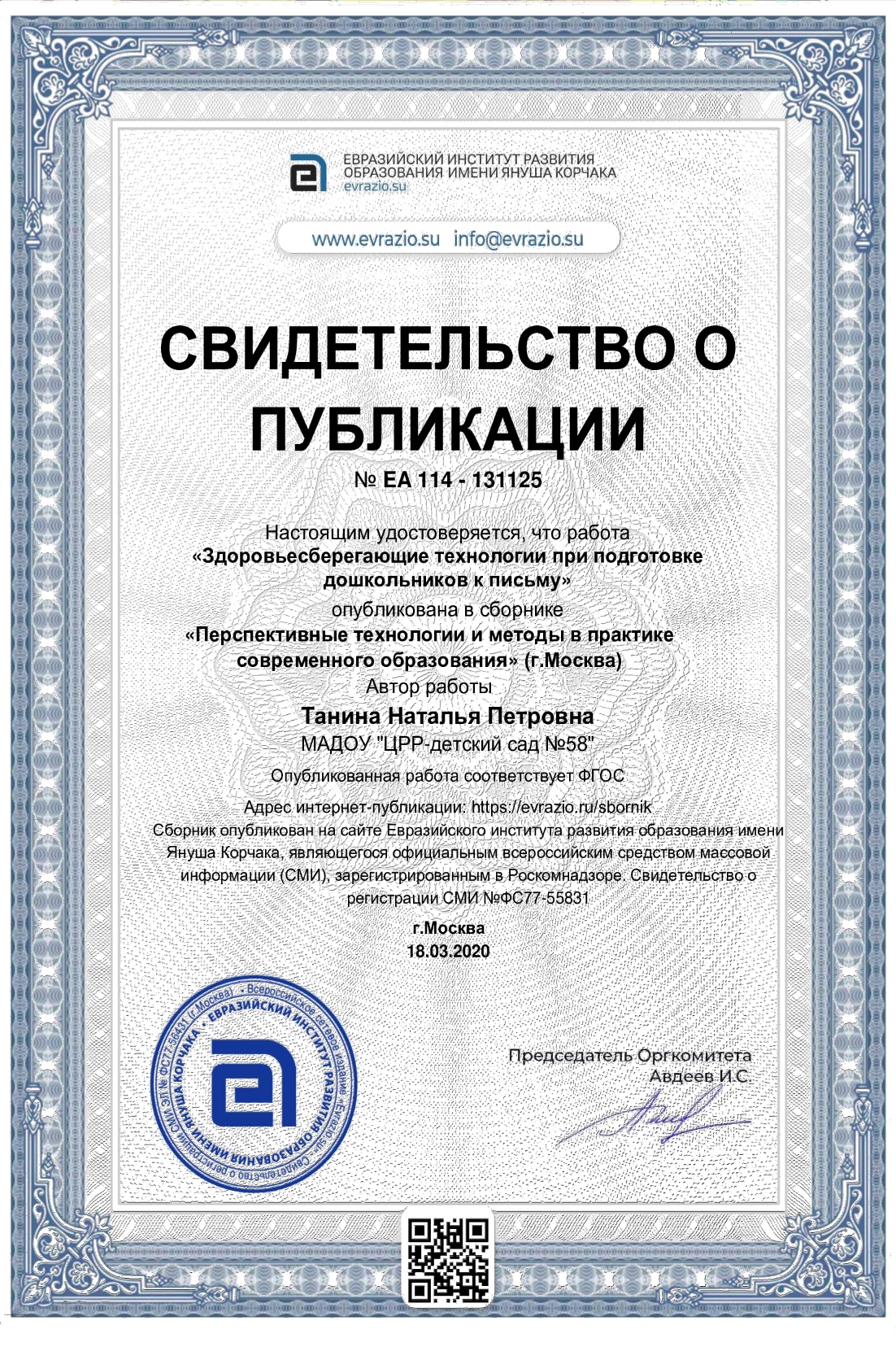 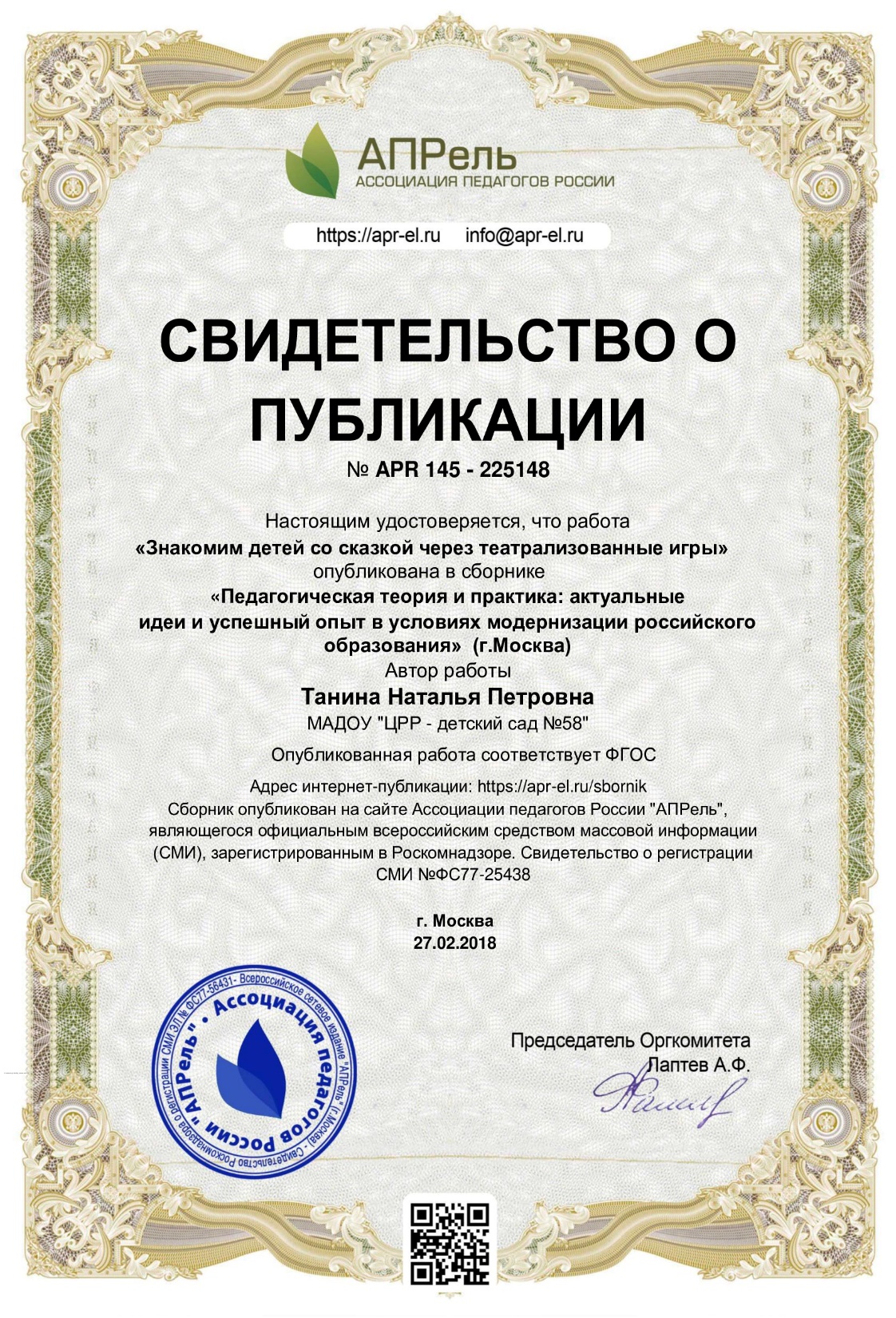 Наличие авторских программ, 
методических пособий, методических рекомендаций.
Выступления на заседаниях методических советов, научно – практических конференциях, педагогических чтениях, семинарах, секциях.
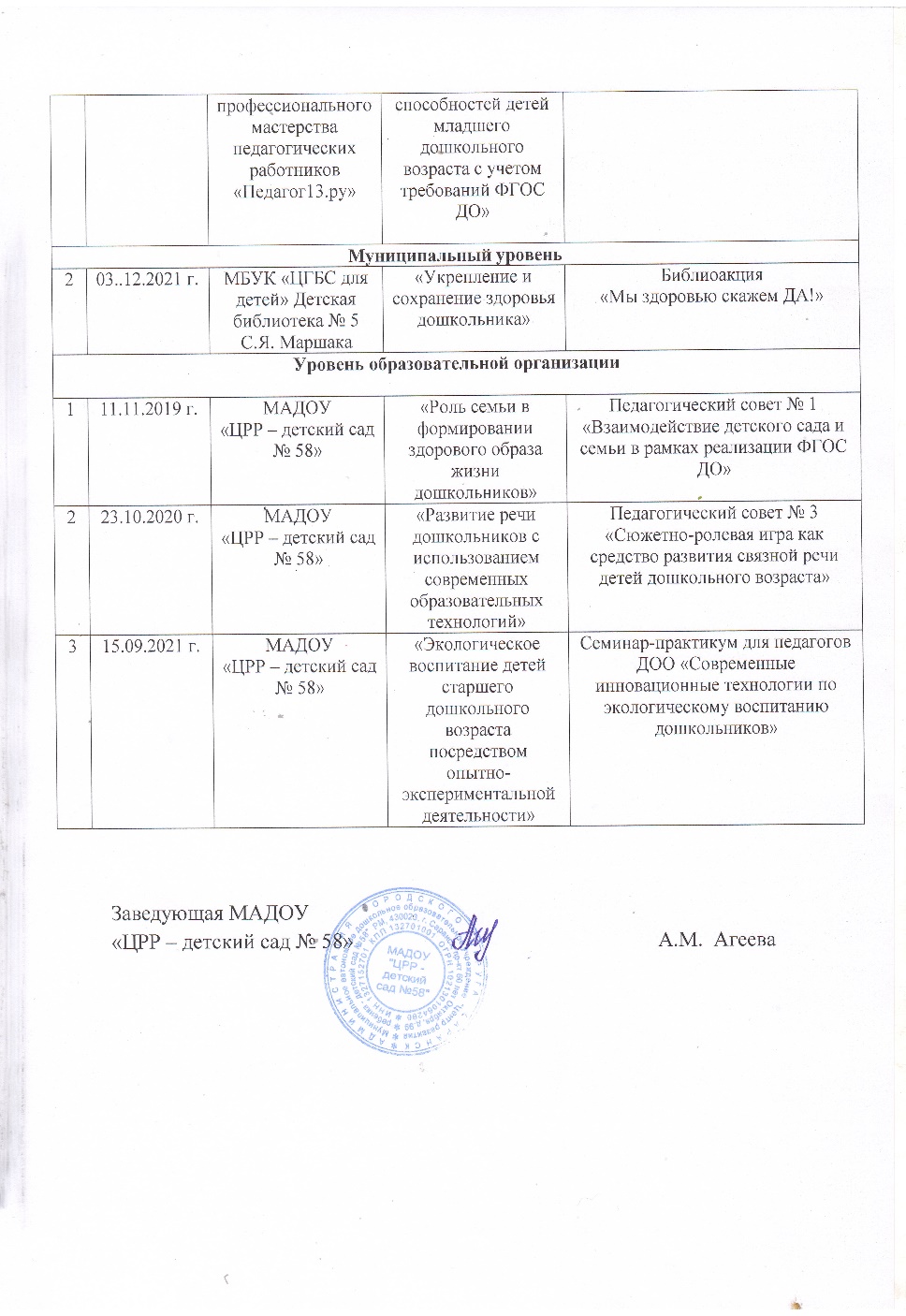 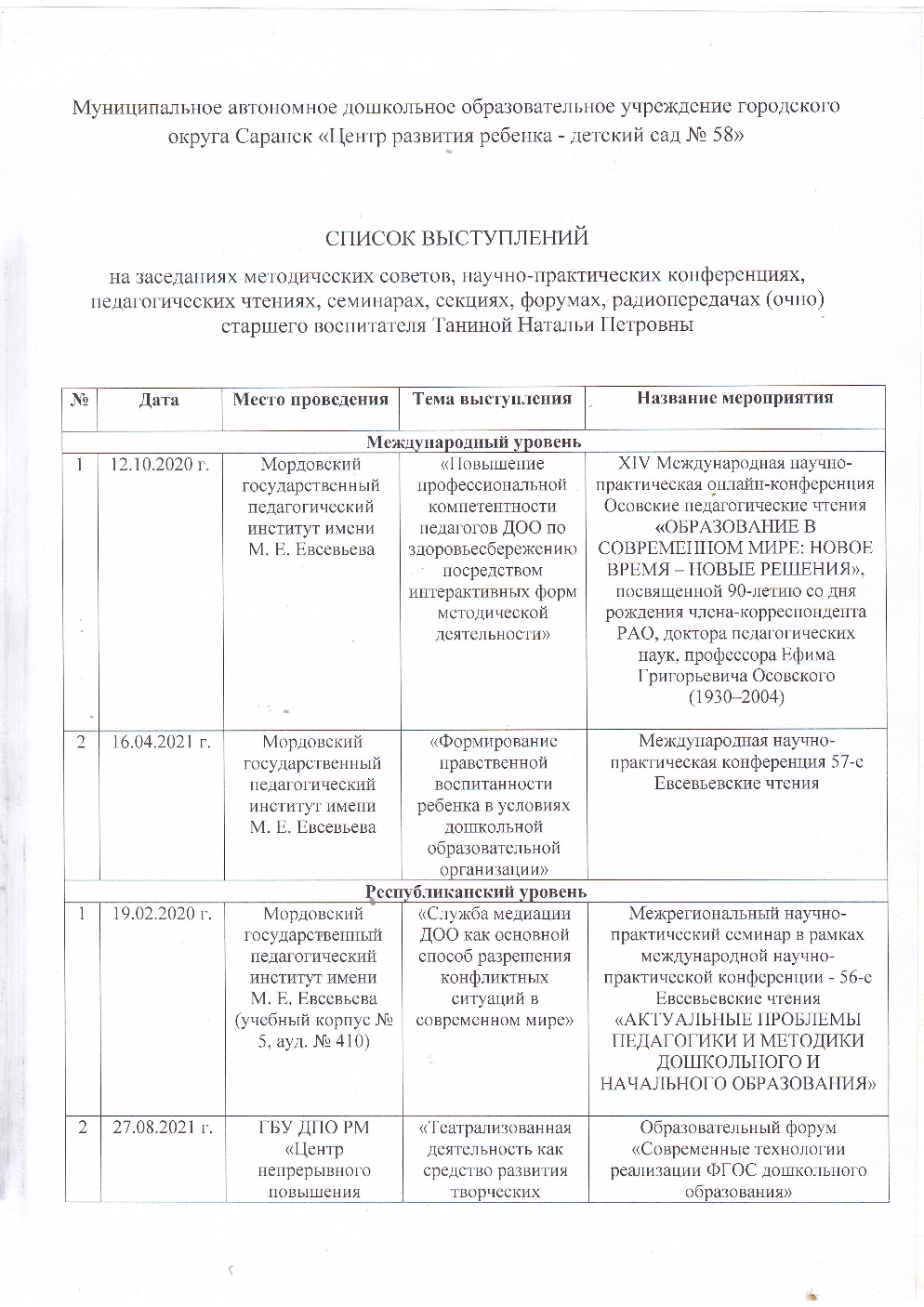 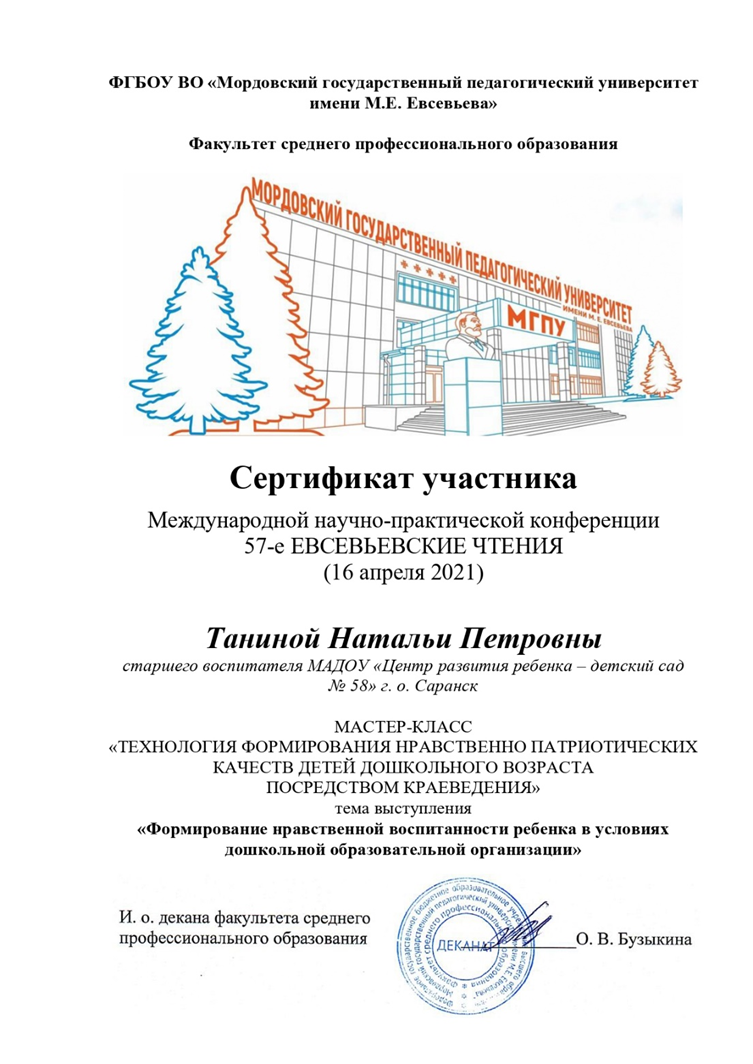 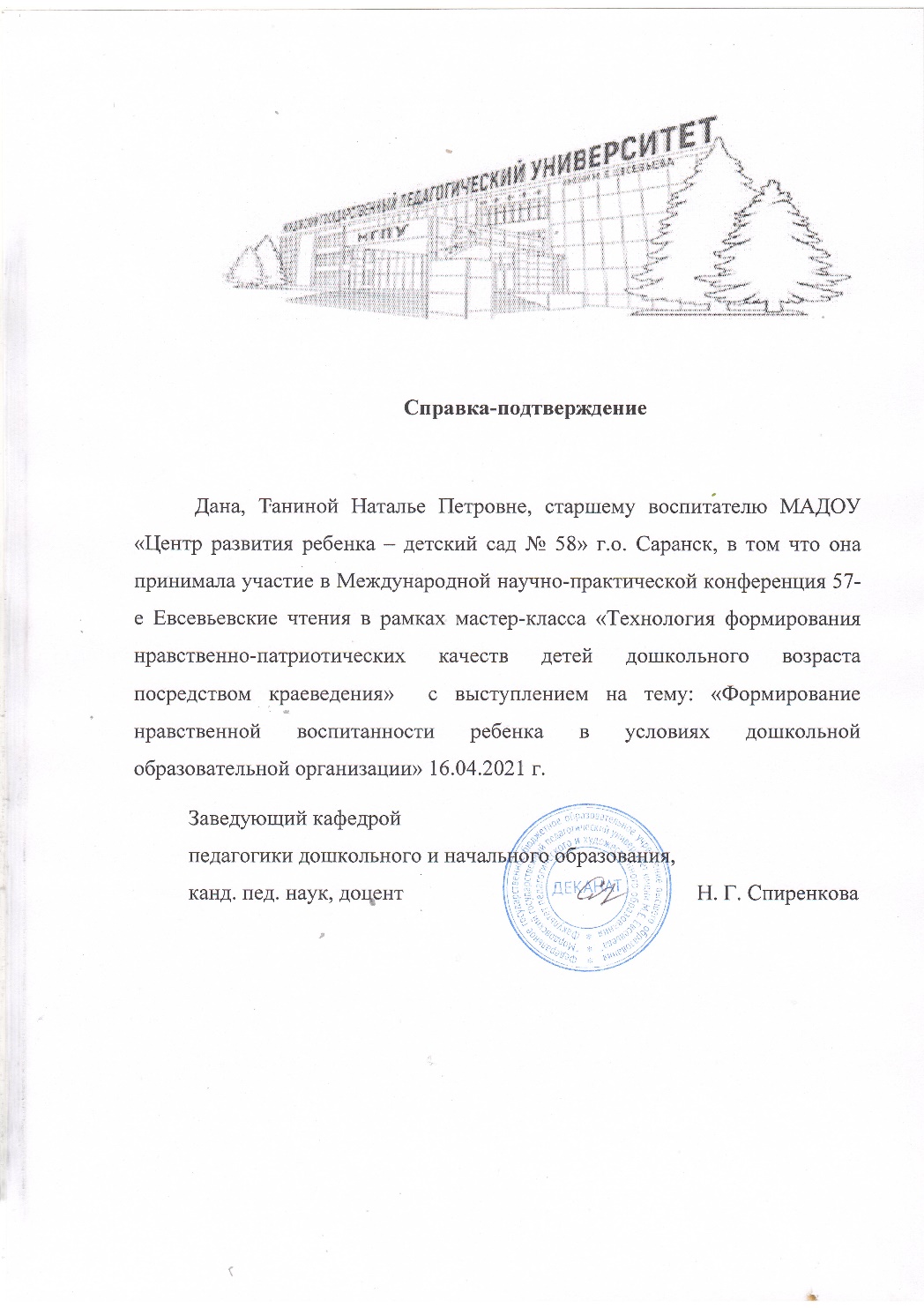 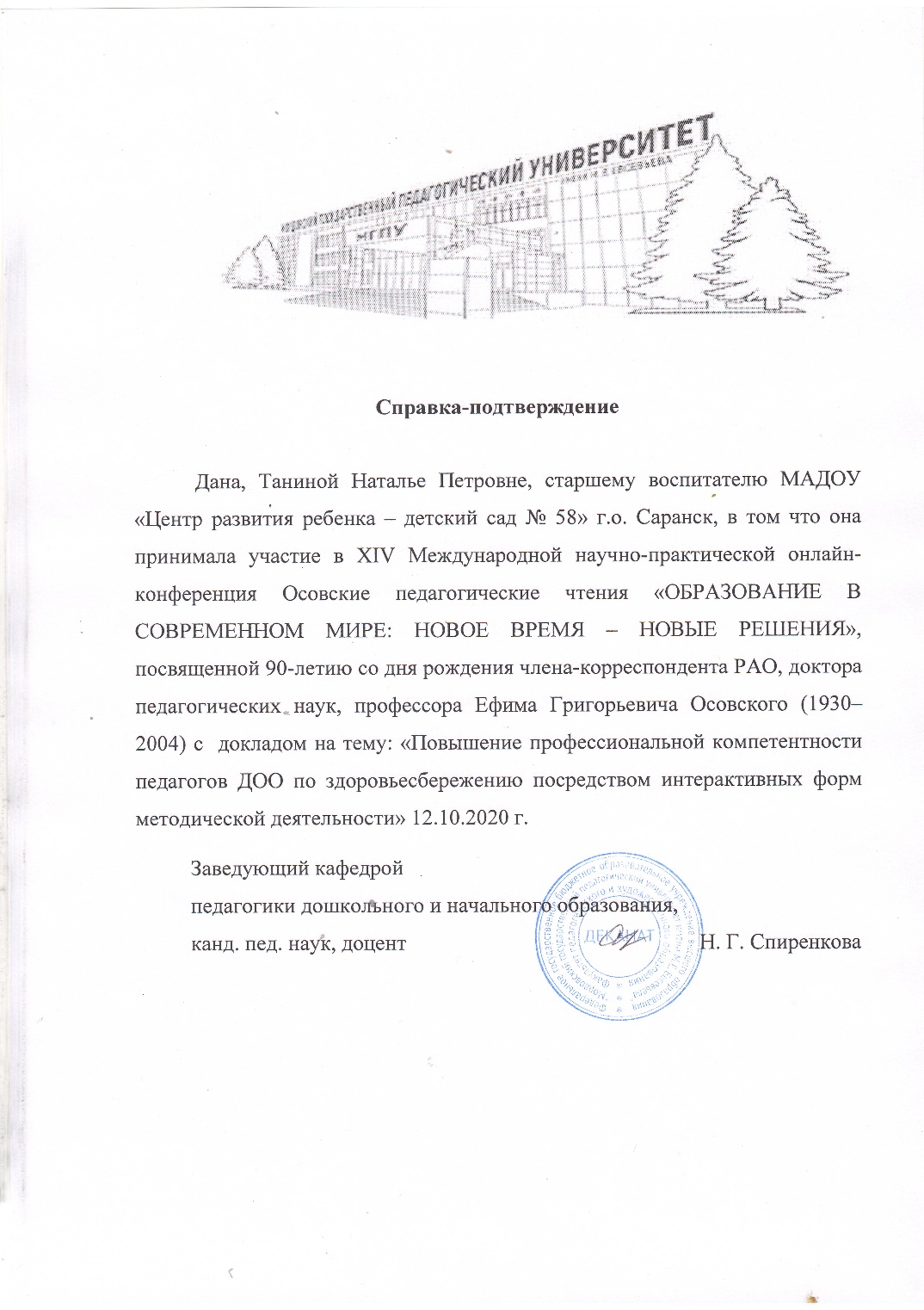 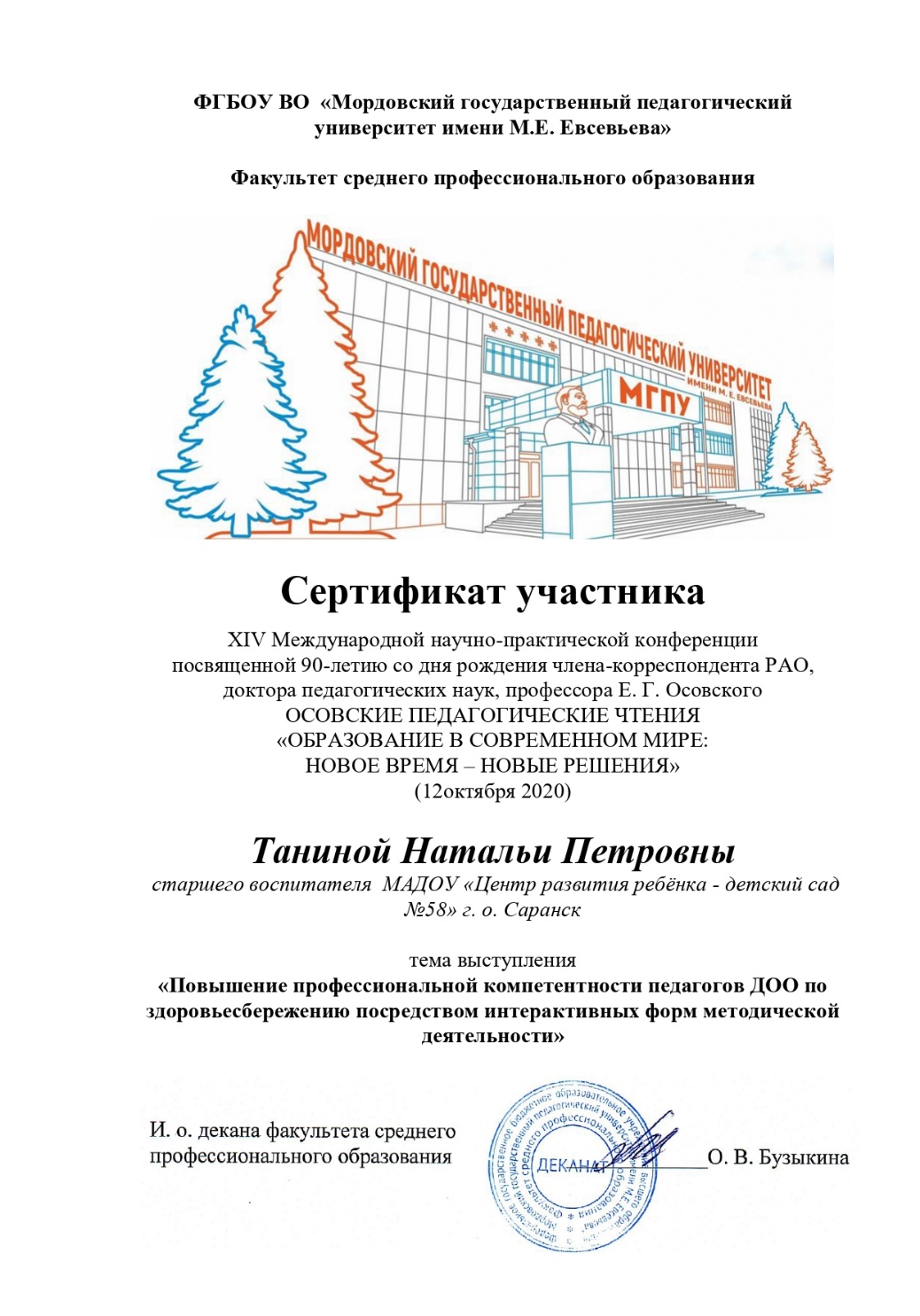 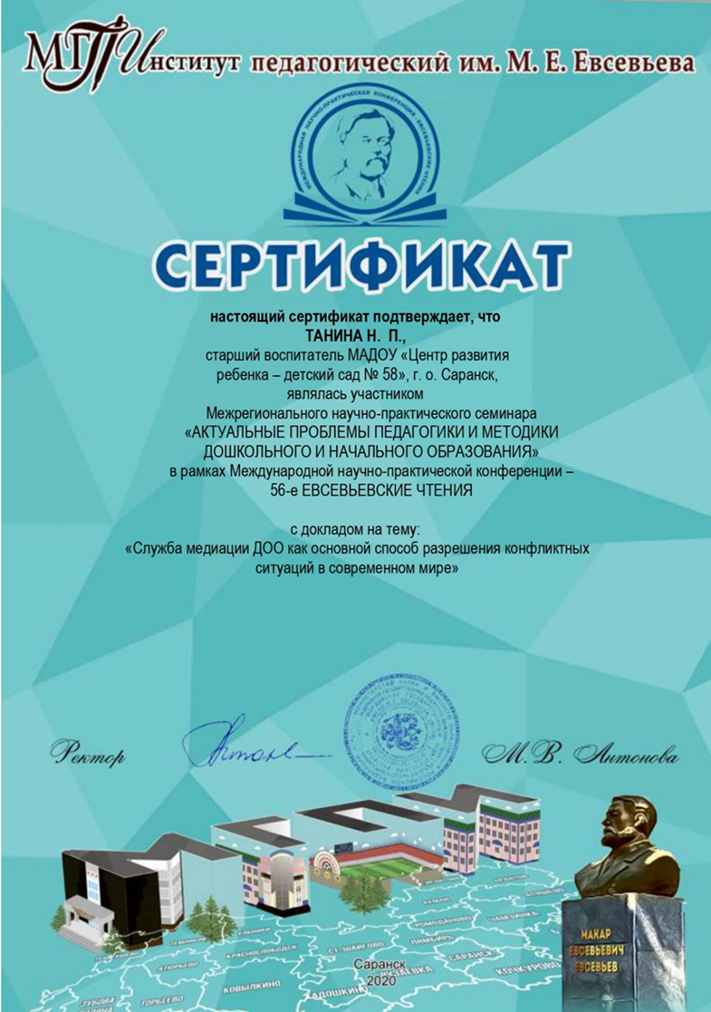 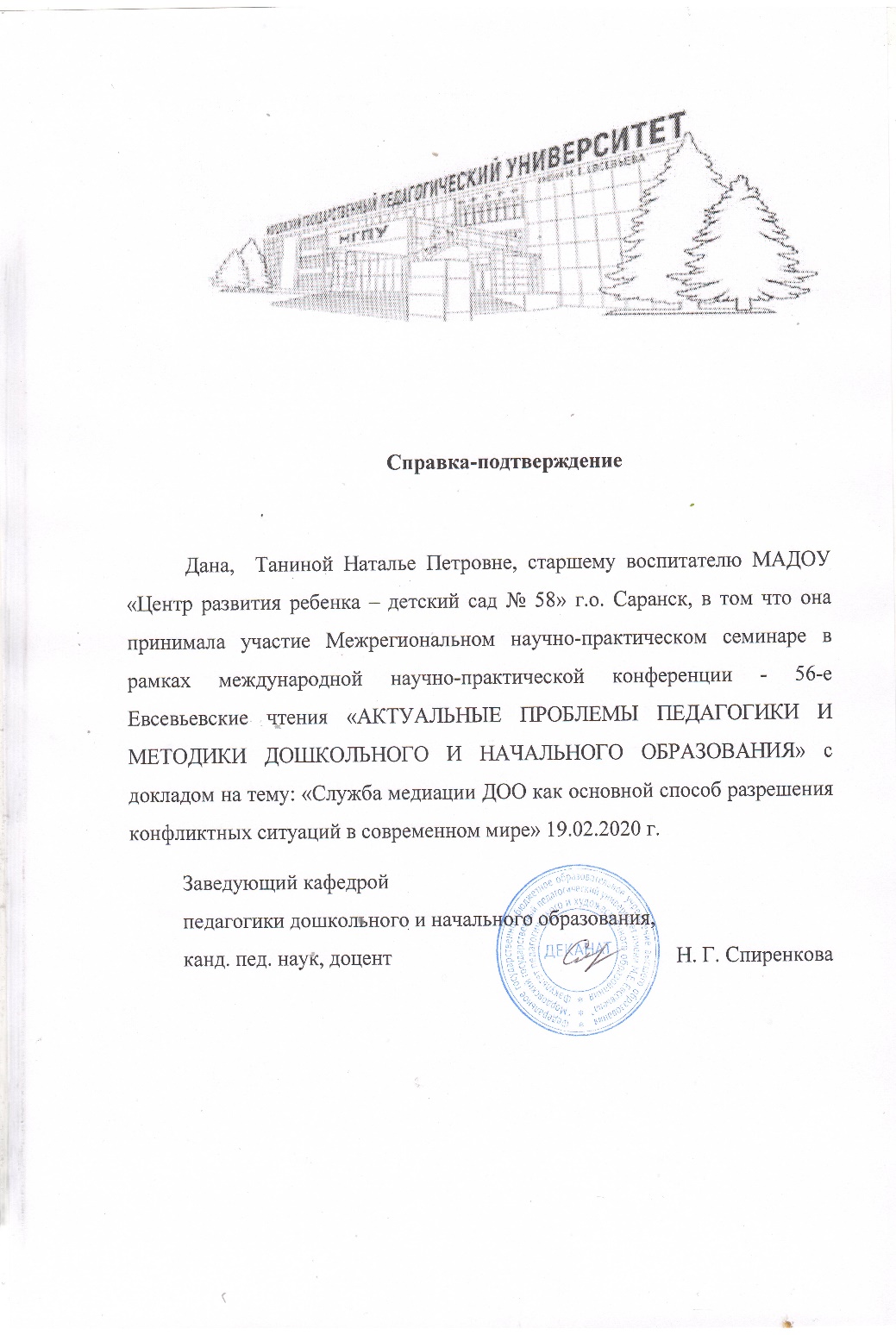 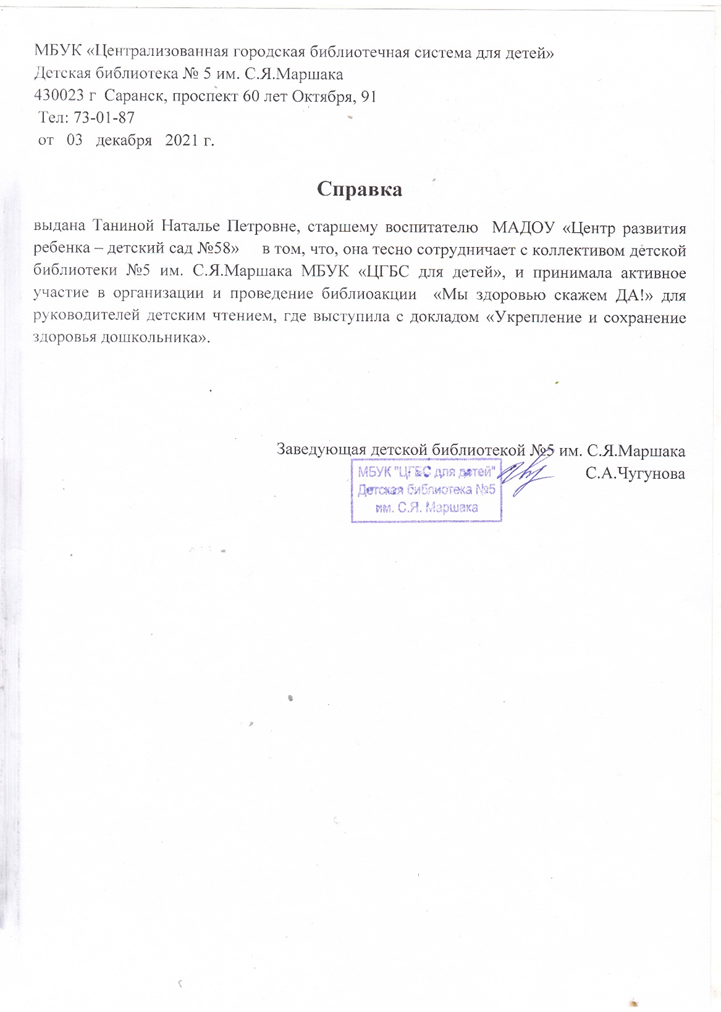 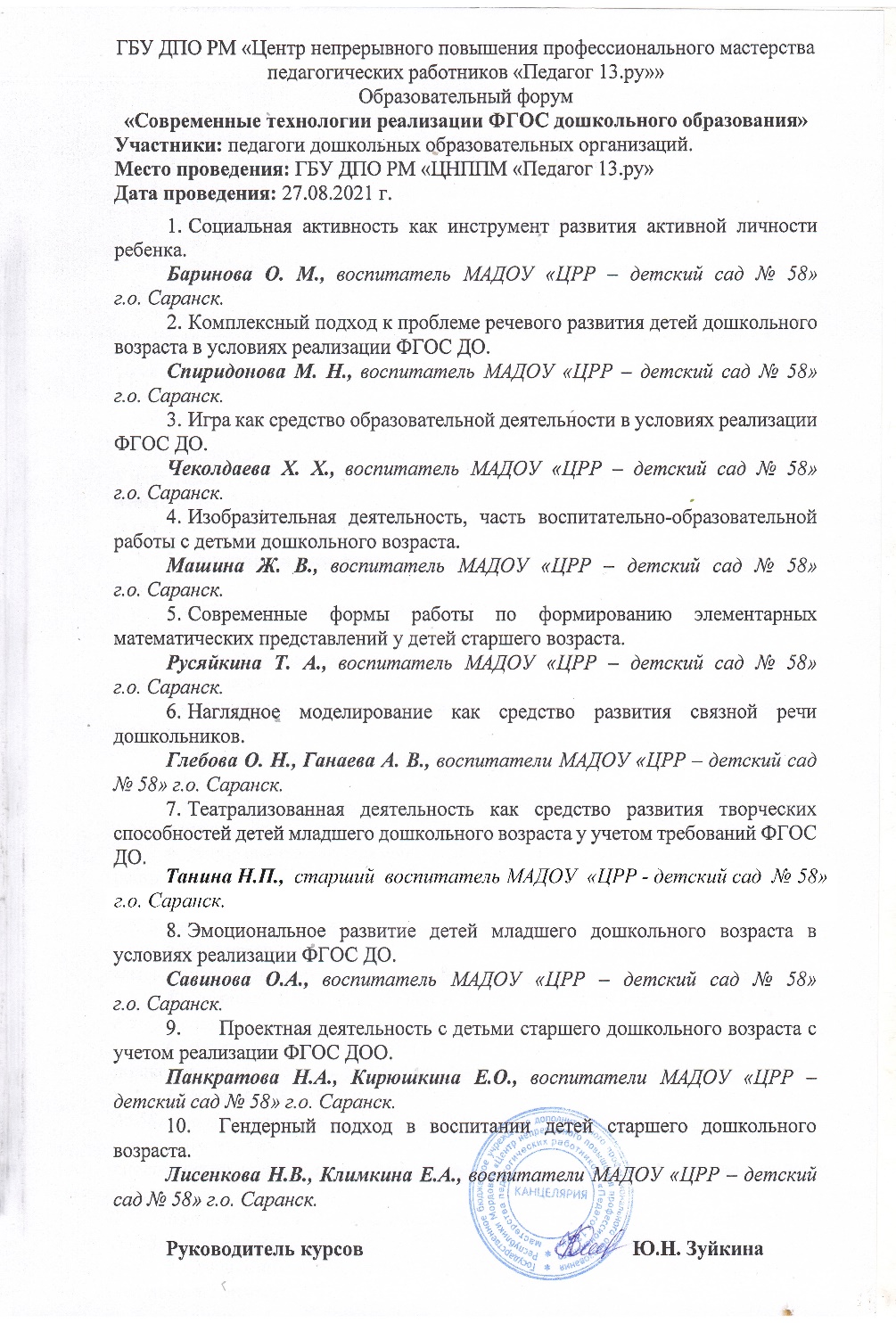 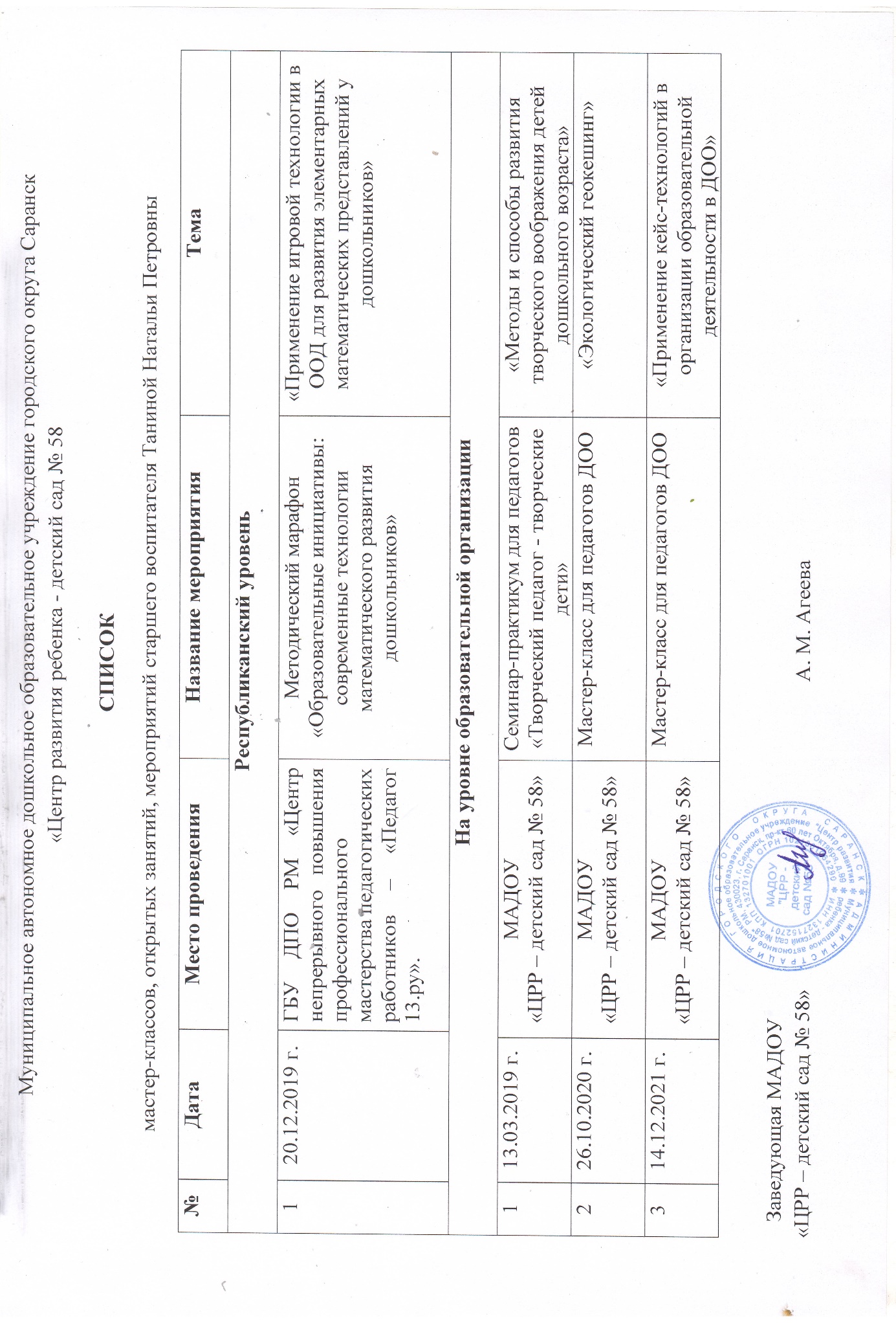 Проведение старшим воспитателем  
открытых занятий, мастер – классов, мероприятий.
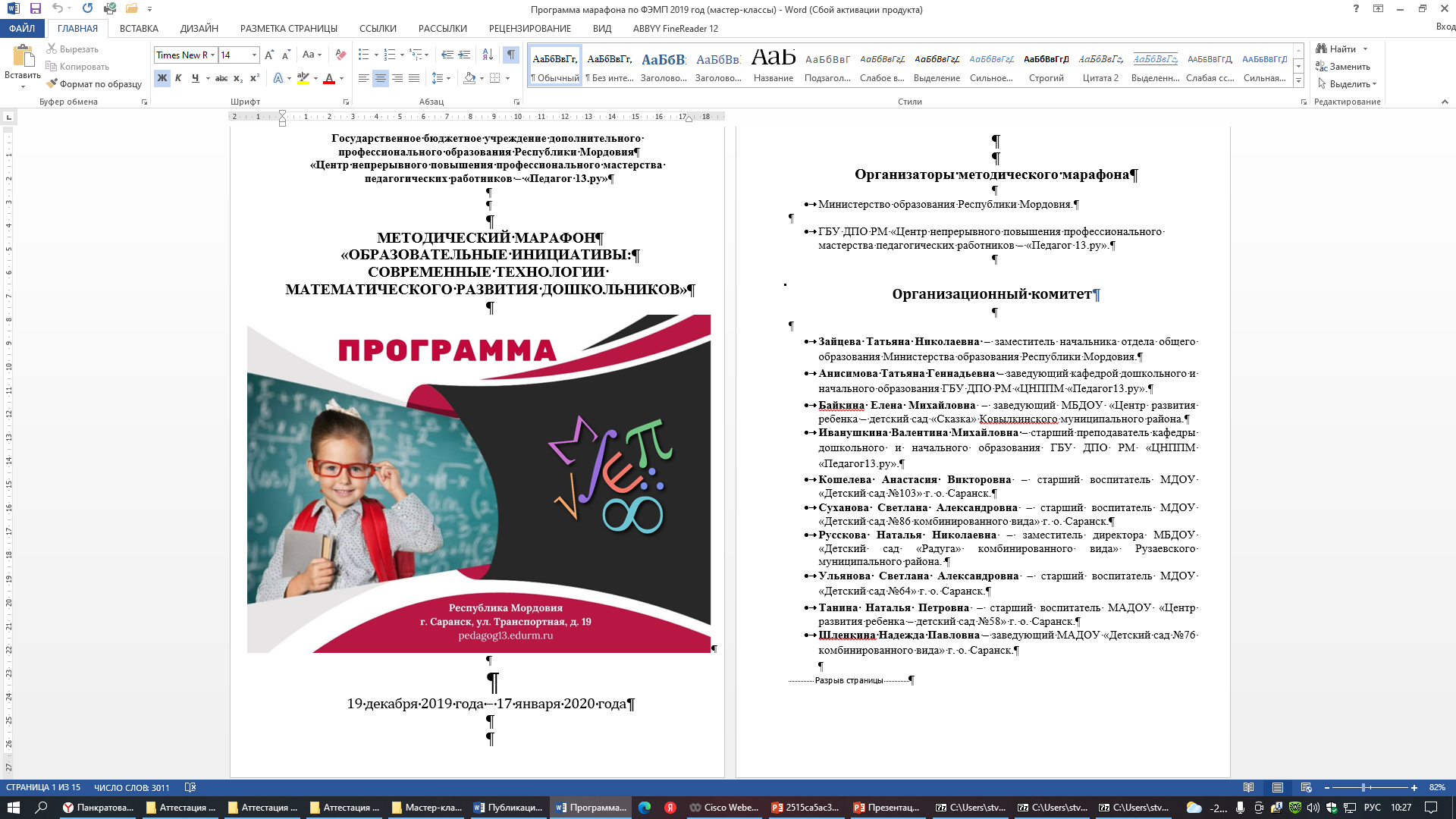 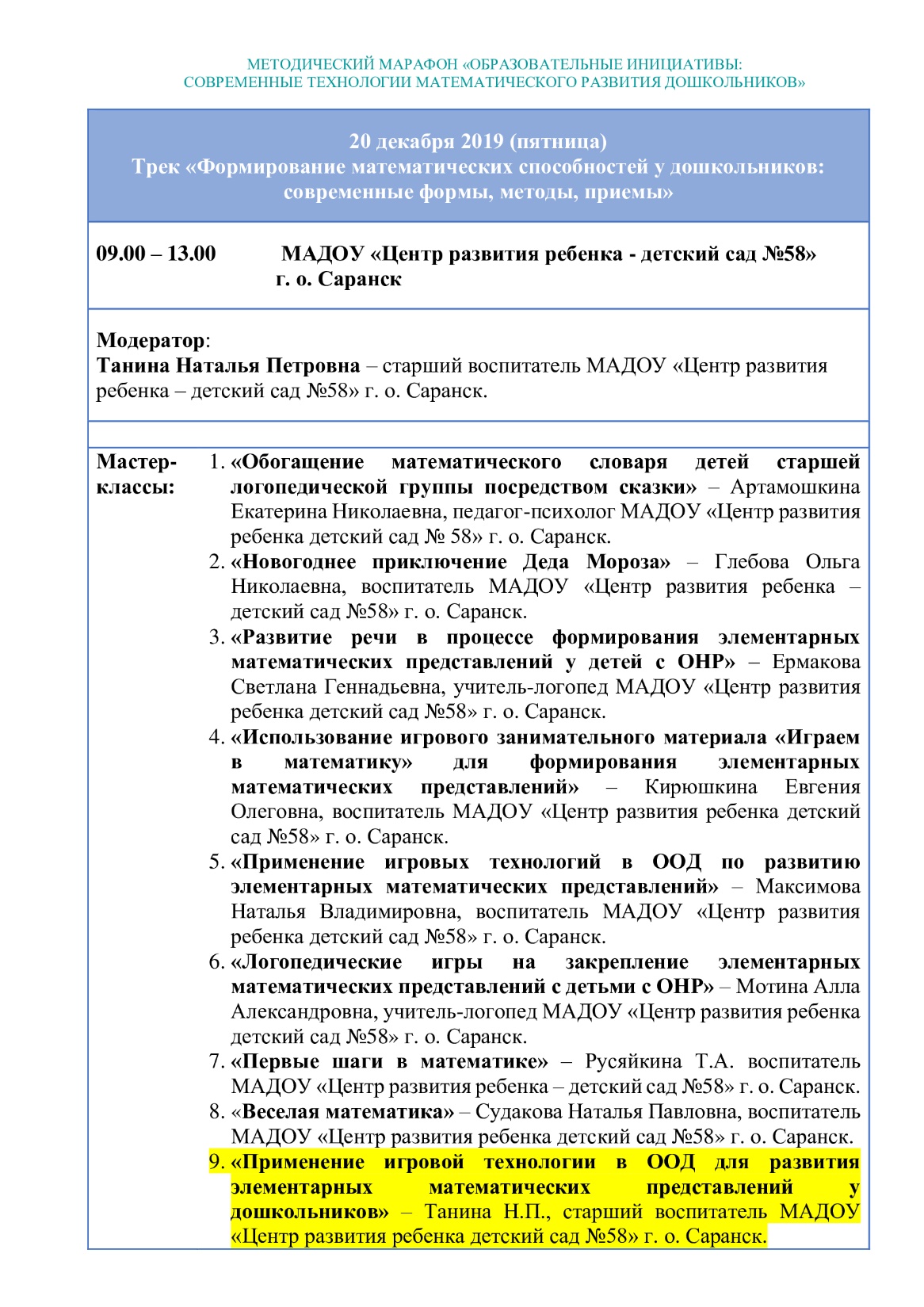 Экспертная деятельность.
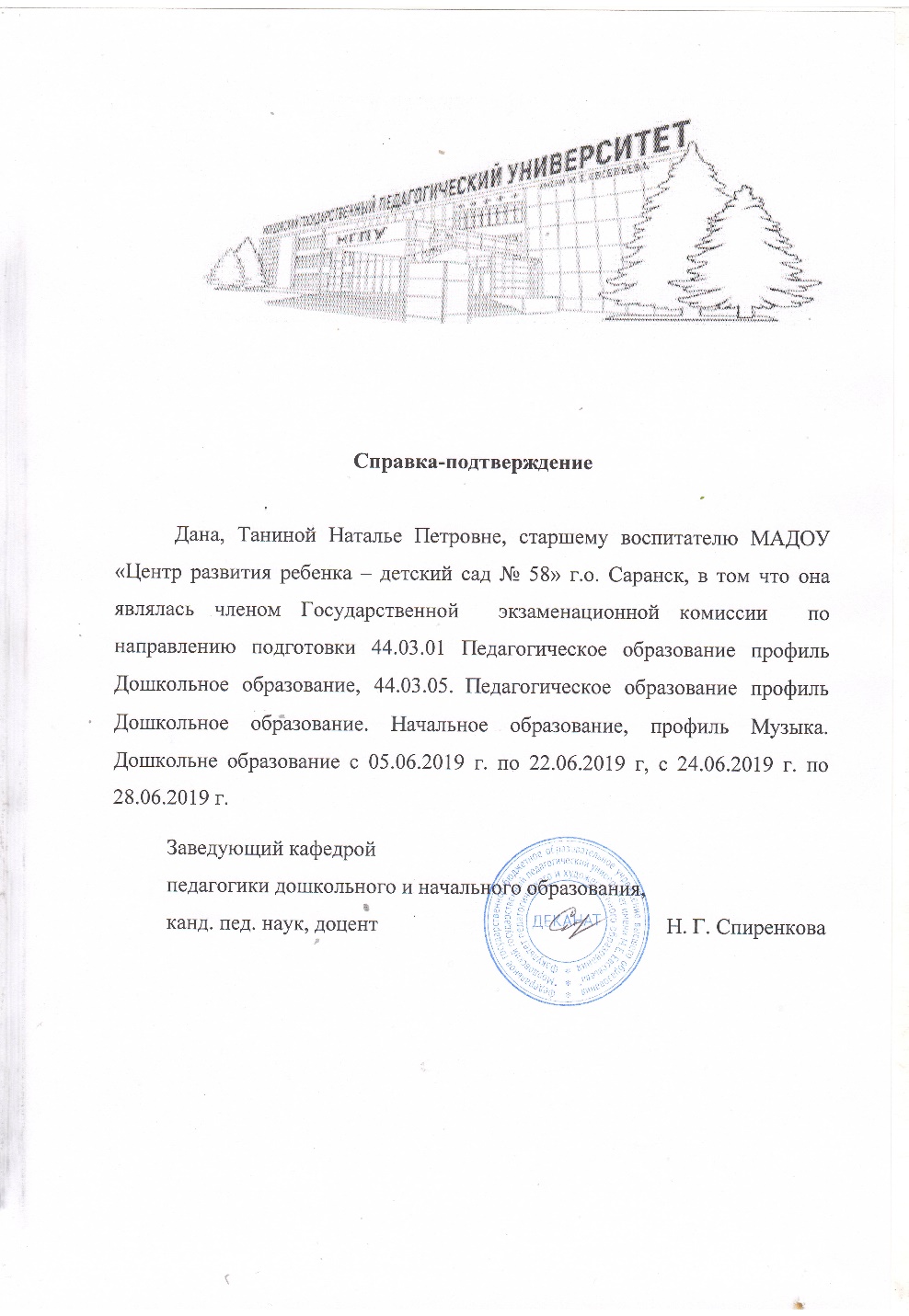 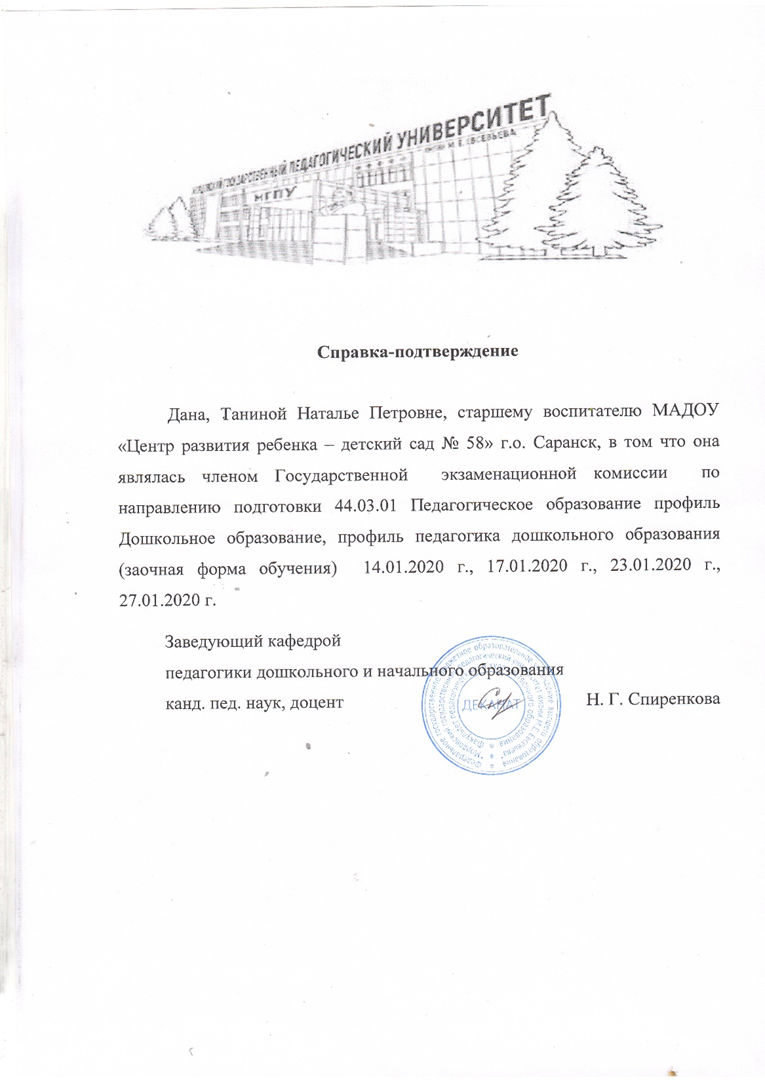 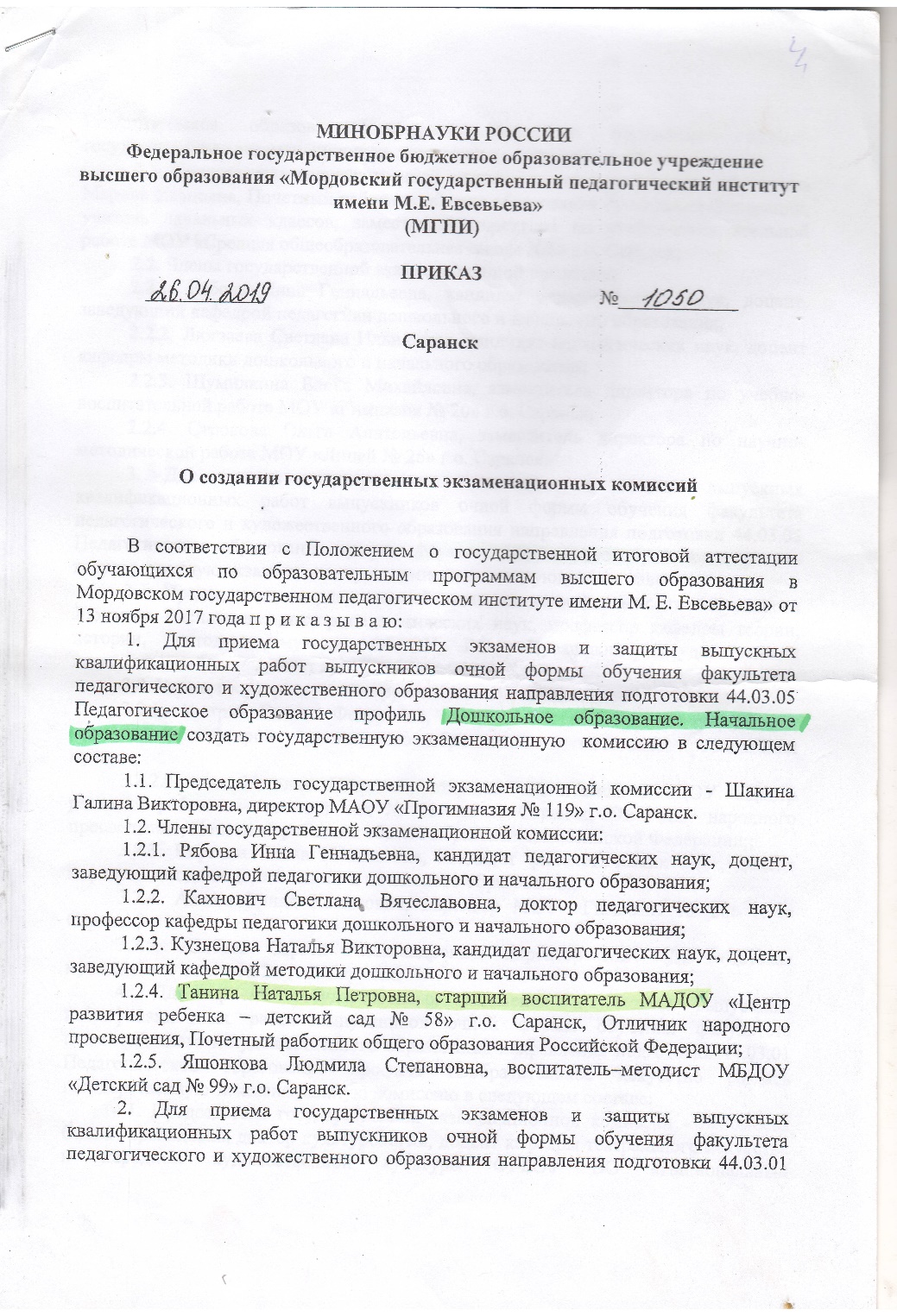 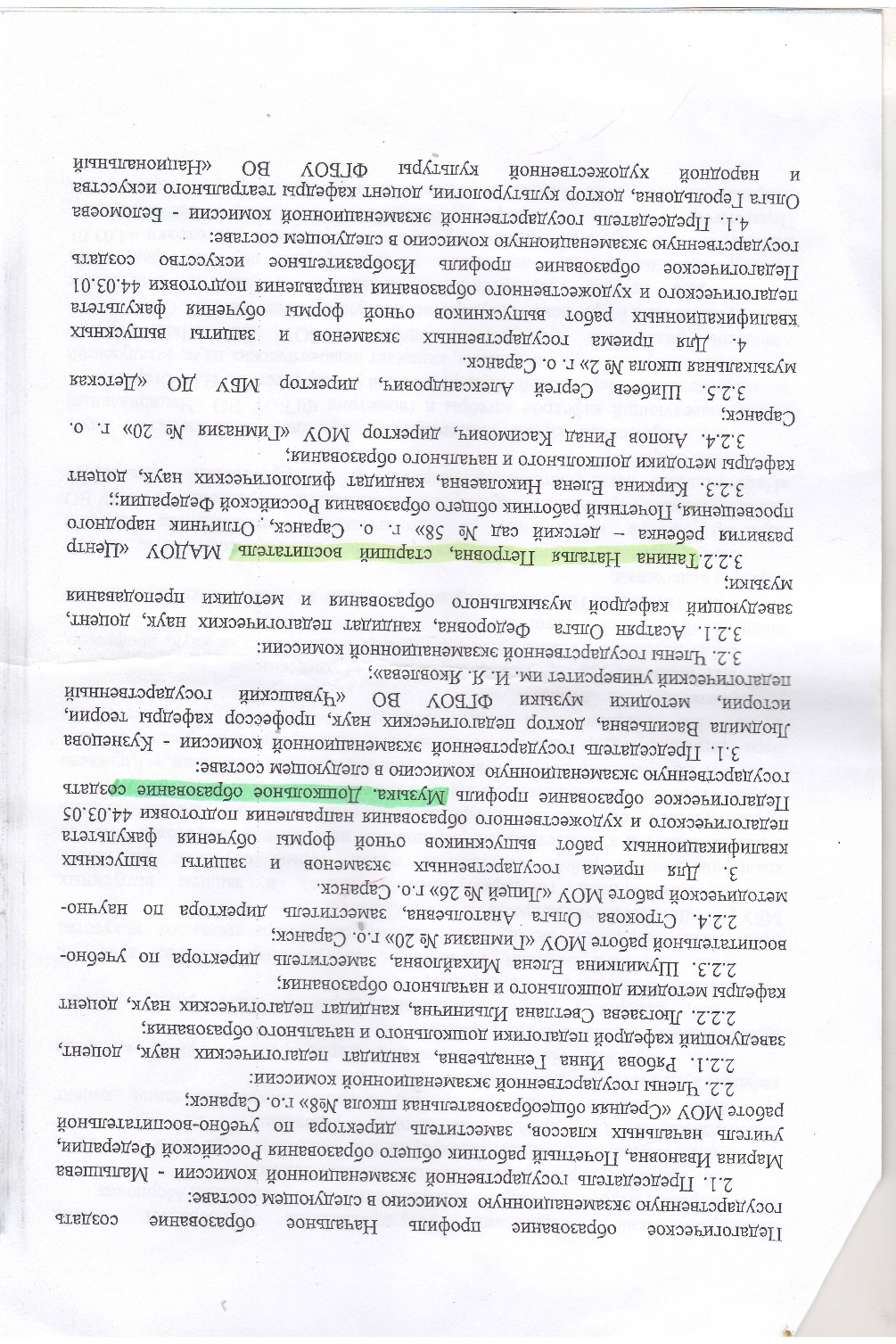 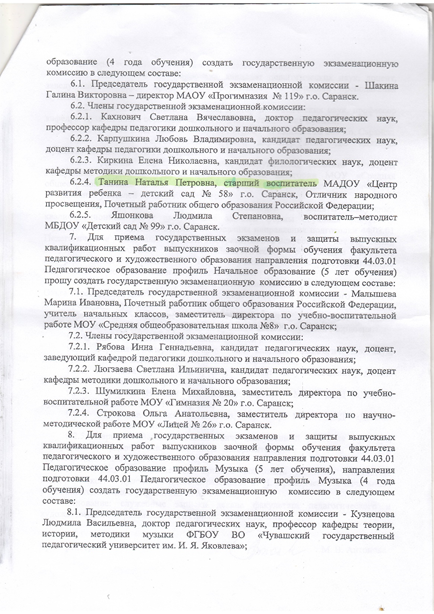 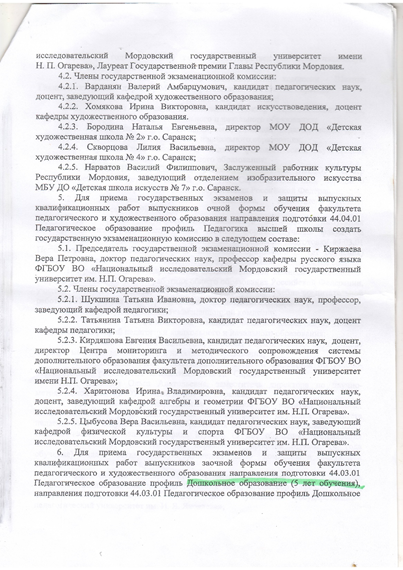 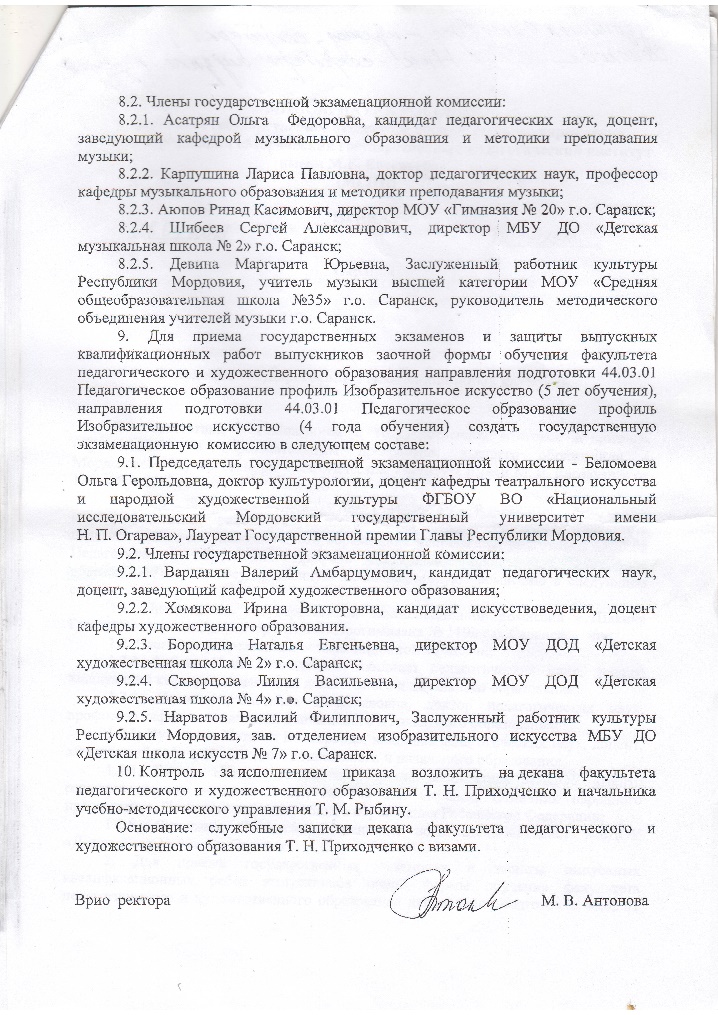 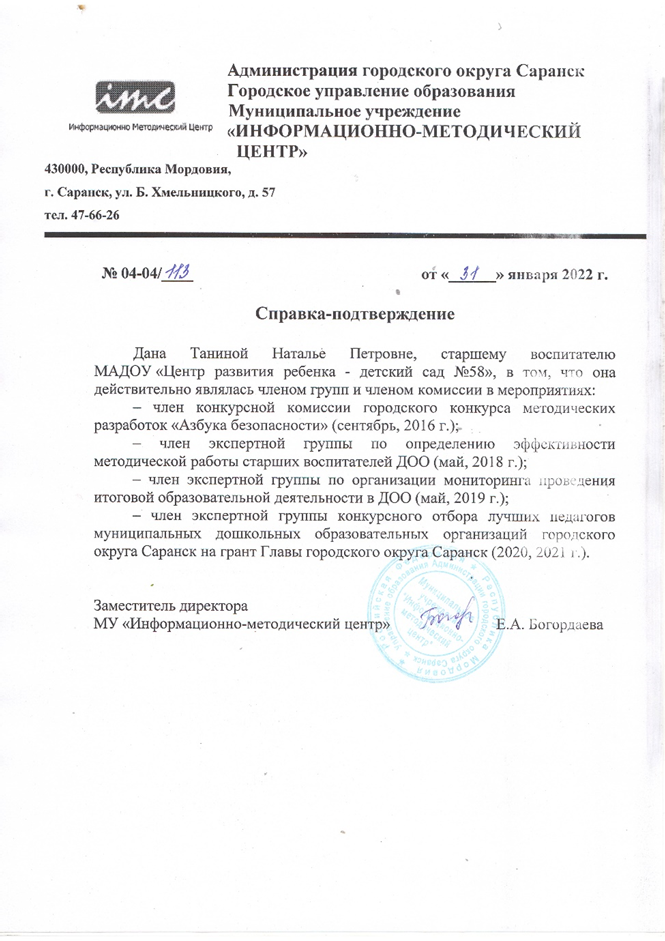 Общественно – педагогическая активность: участие в работе педагогических сообществ, комиссиях, жюри конкурсов.
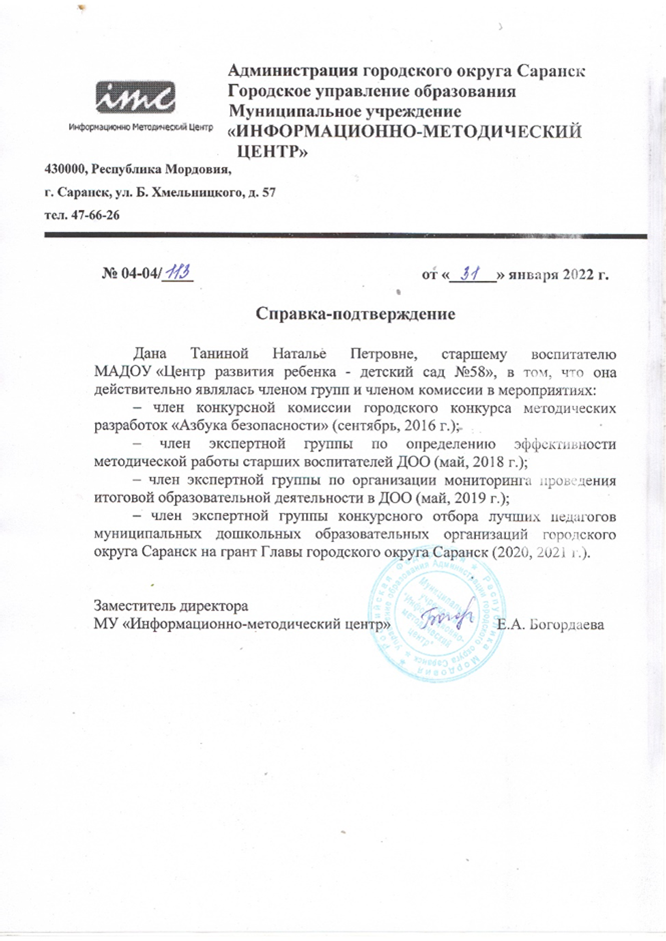 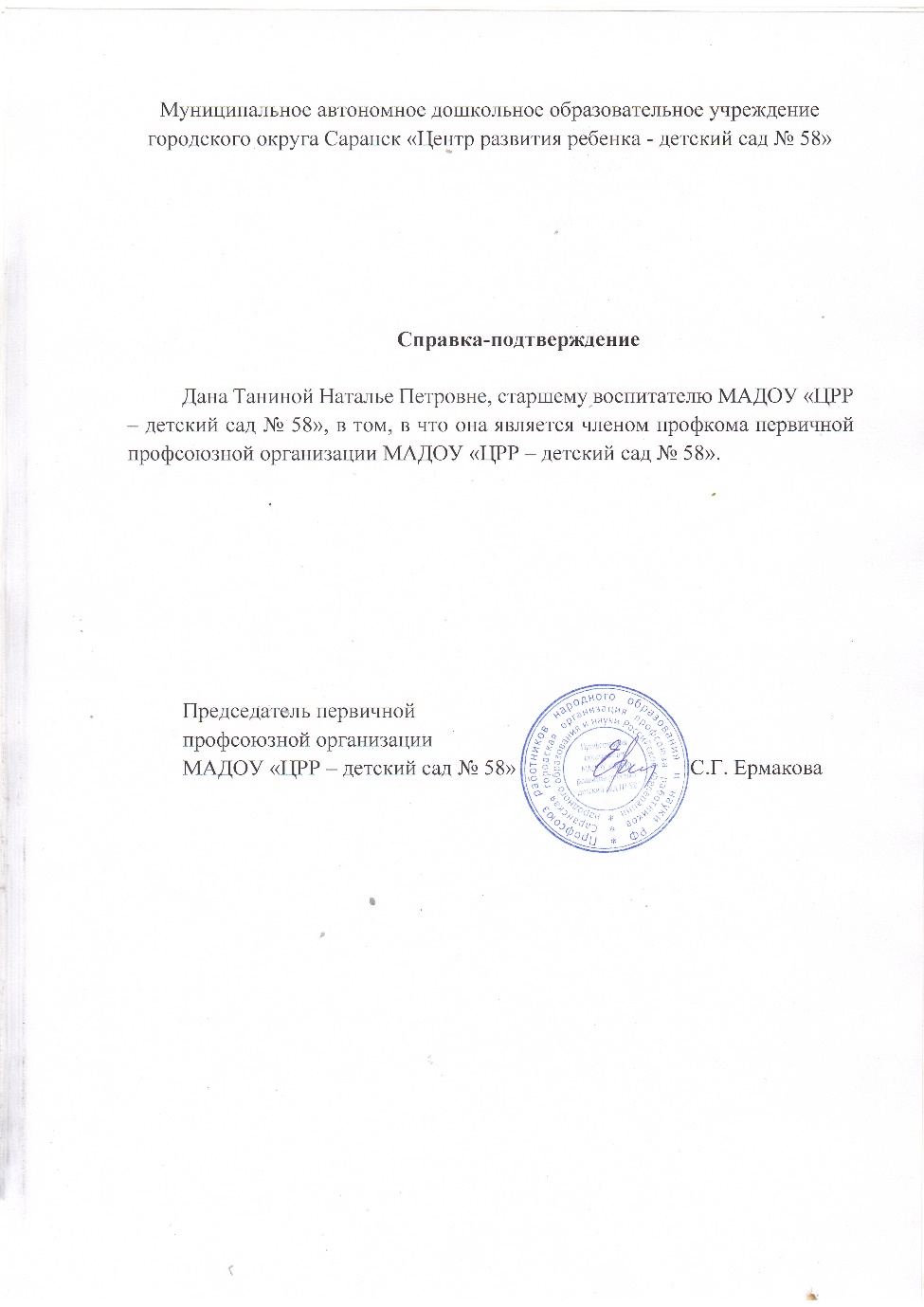 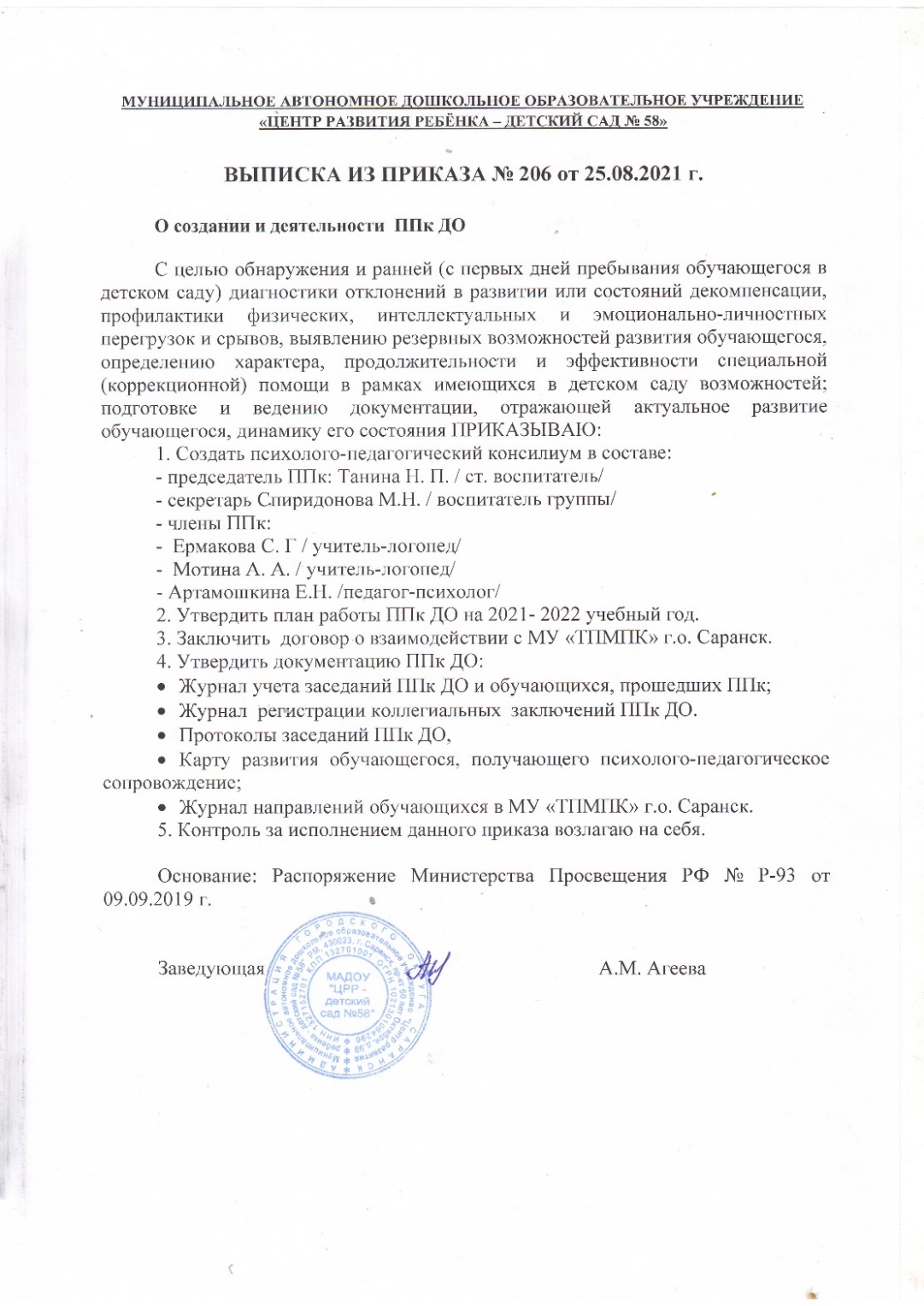 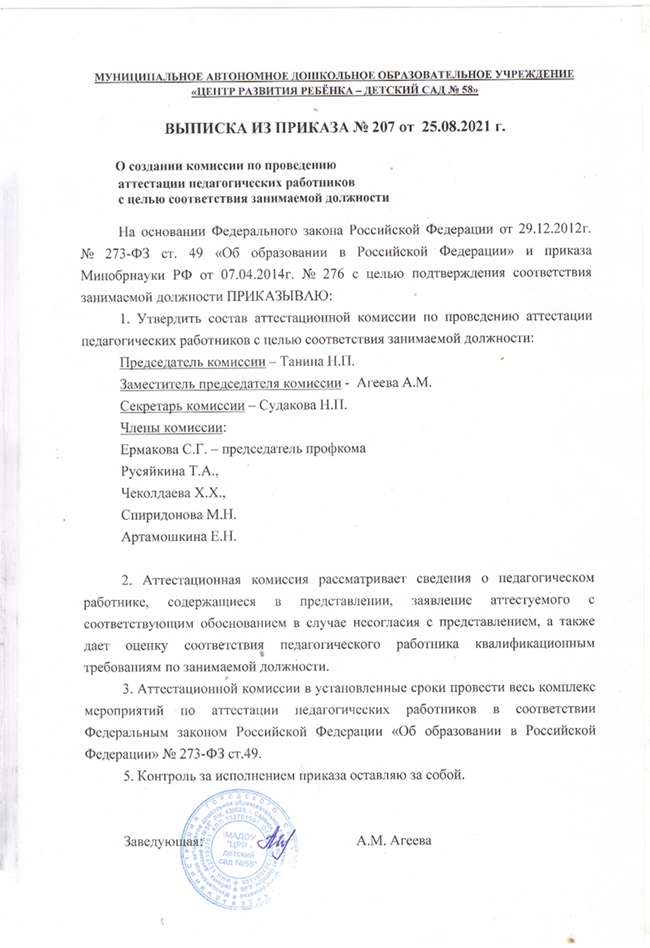 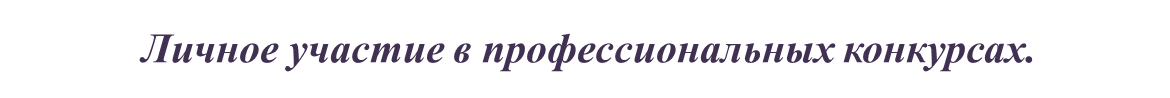 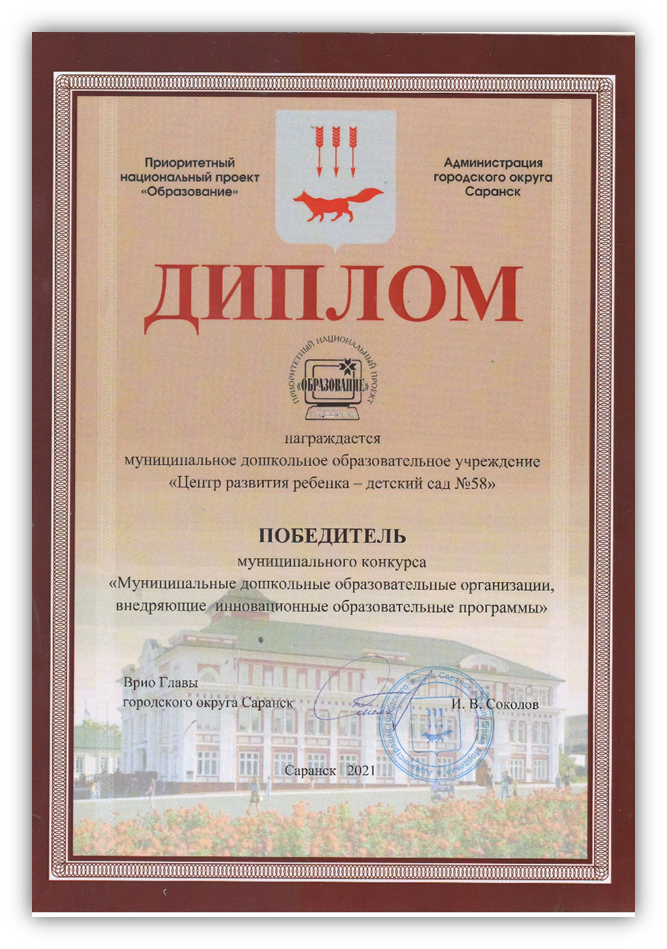 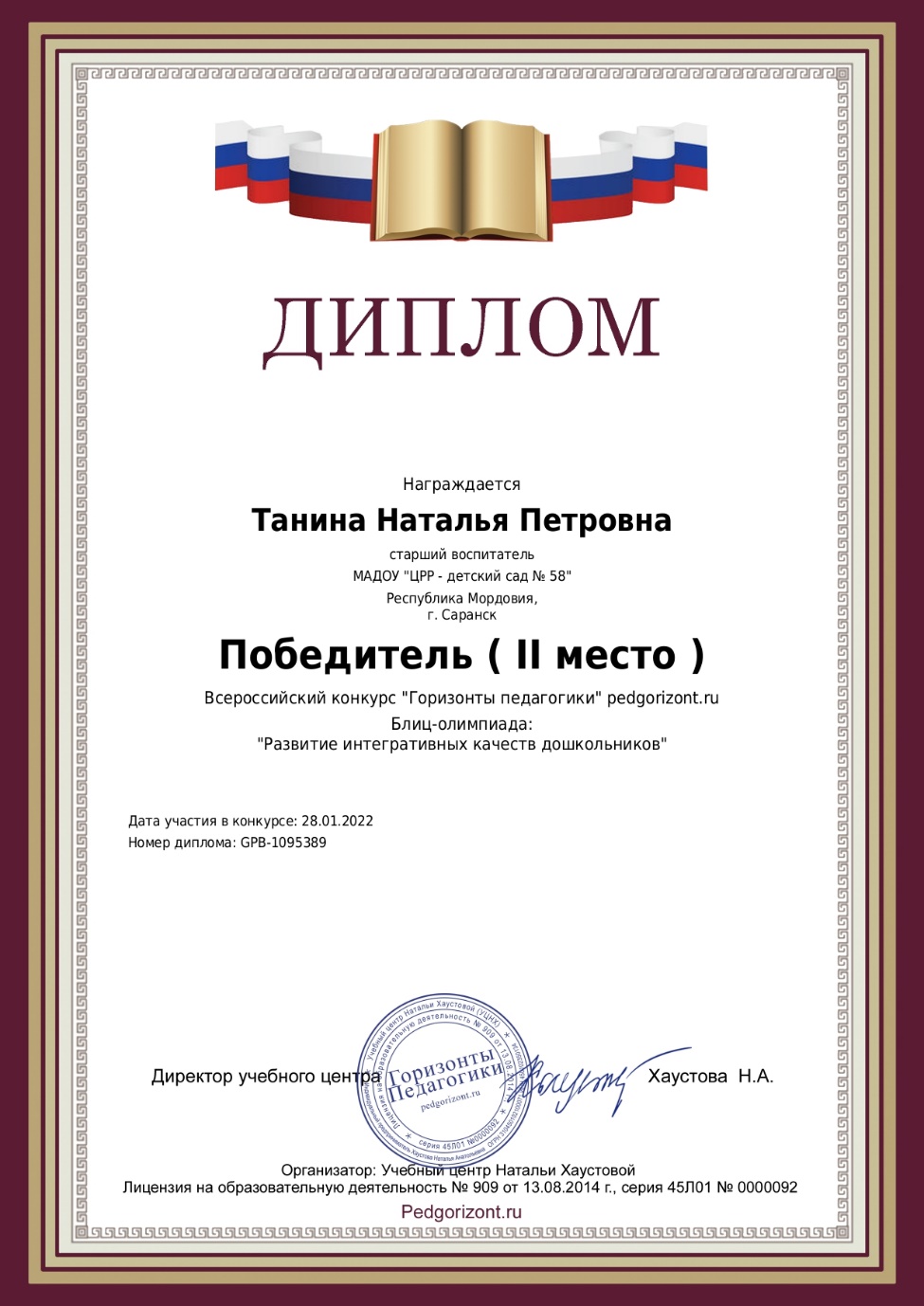 Награды и поощрения.
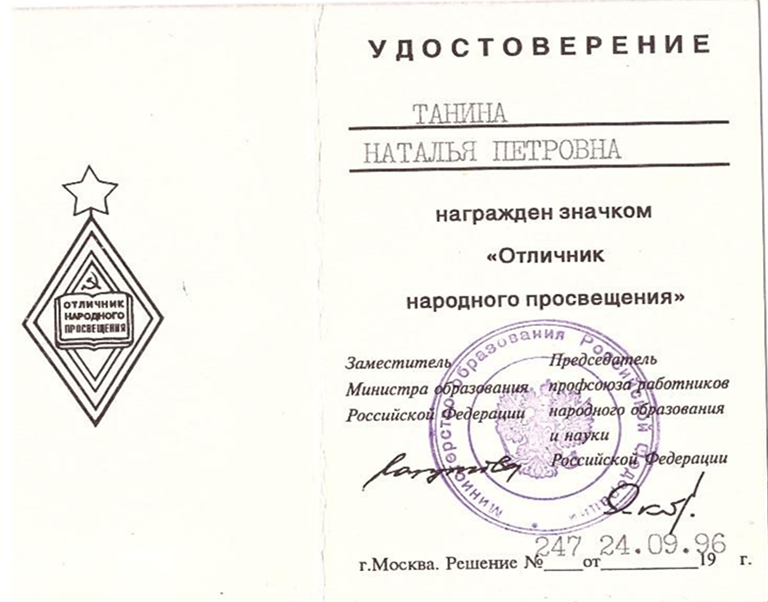 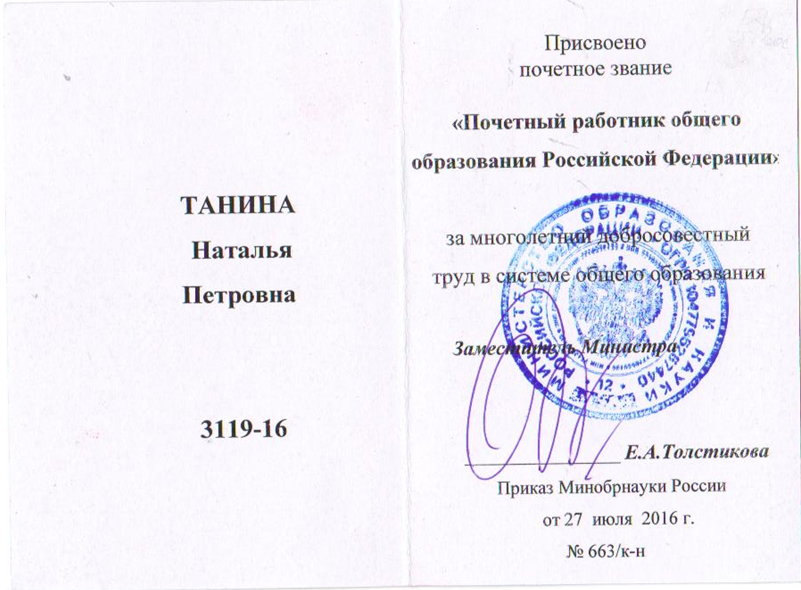 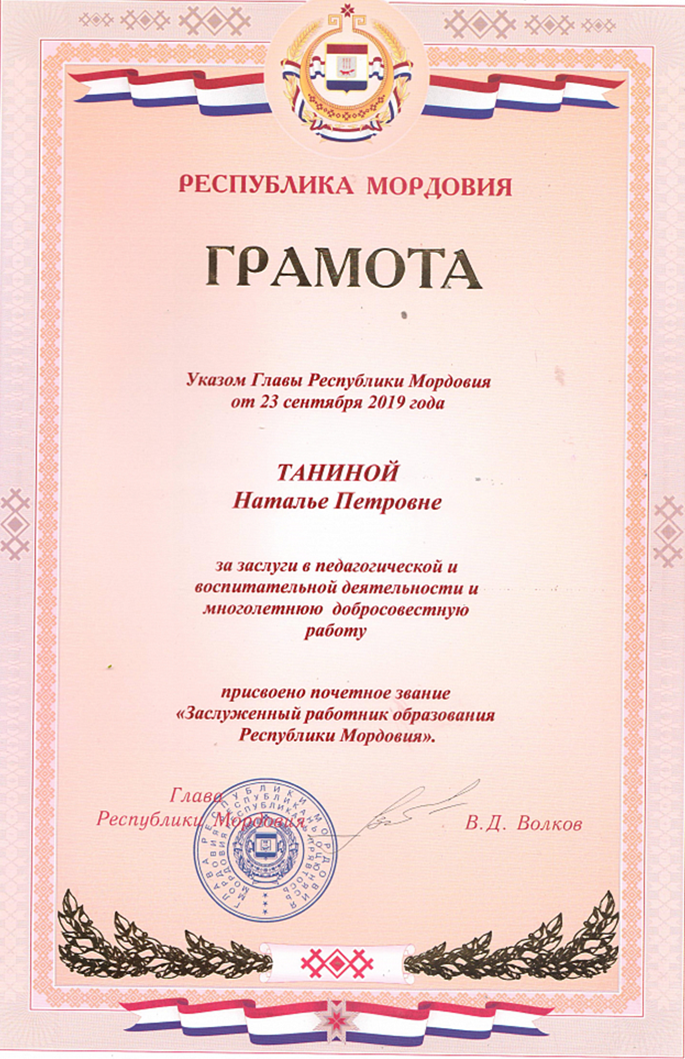 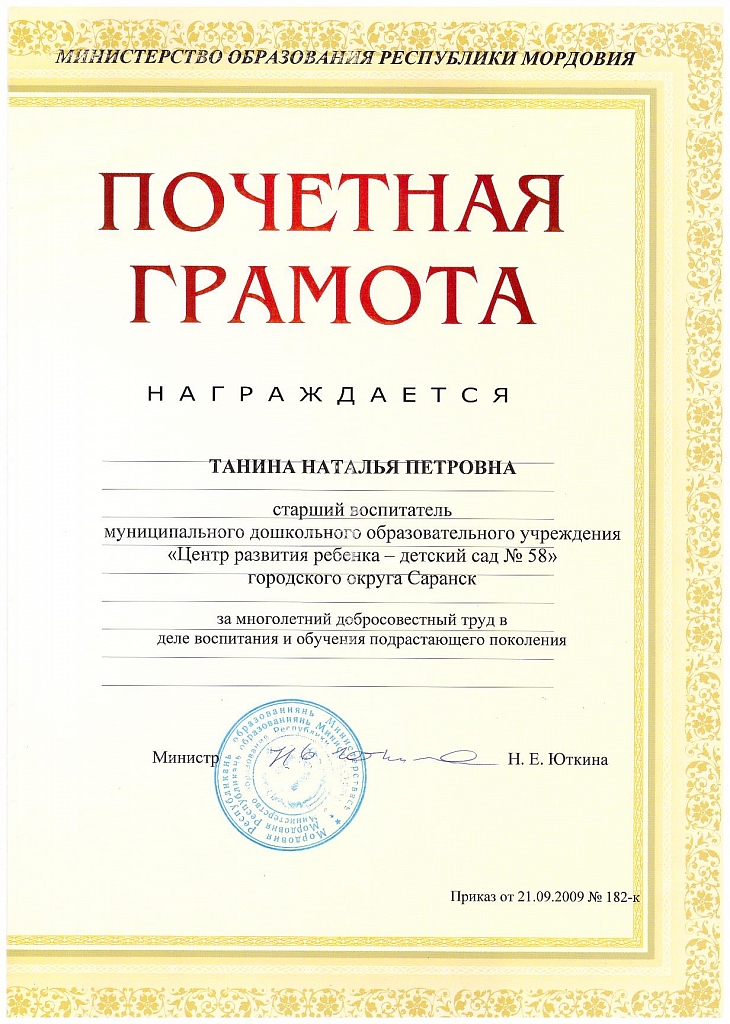 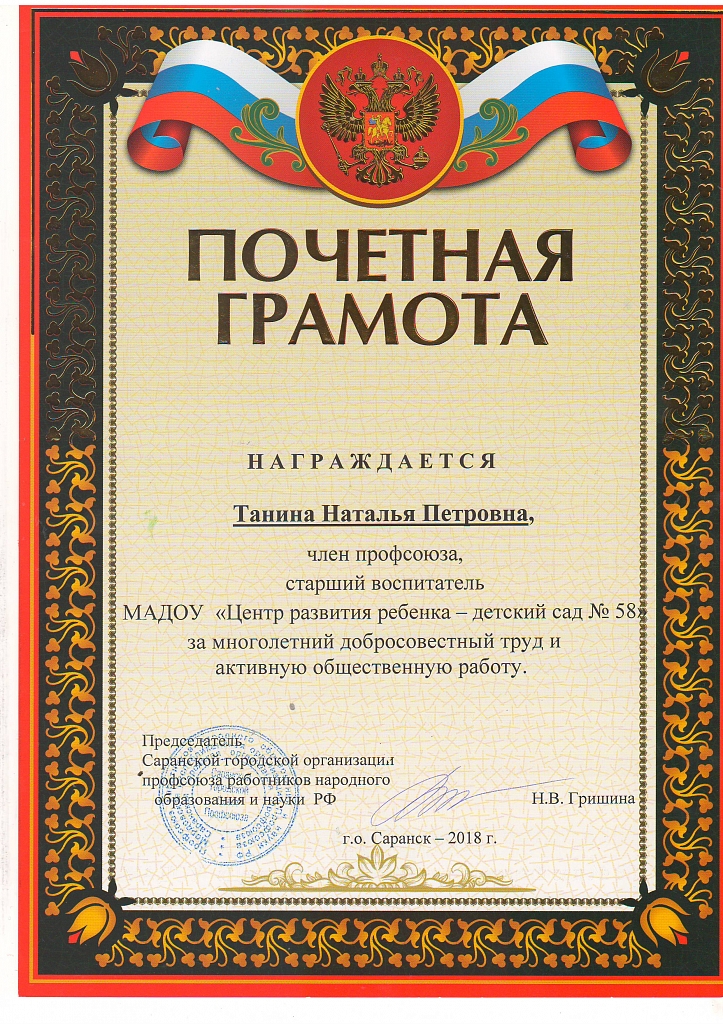 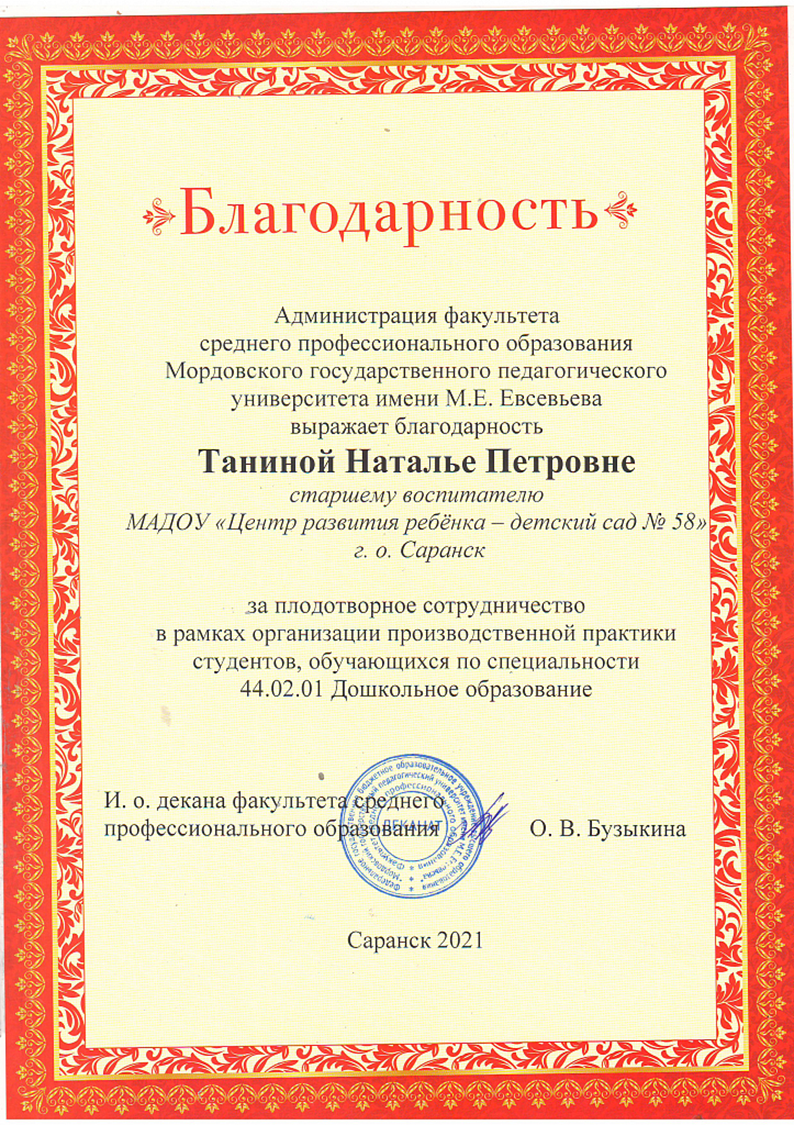 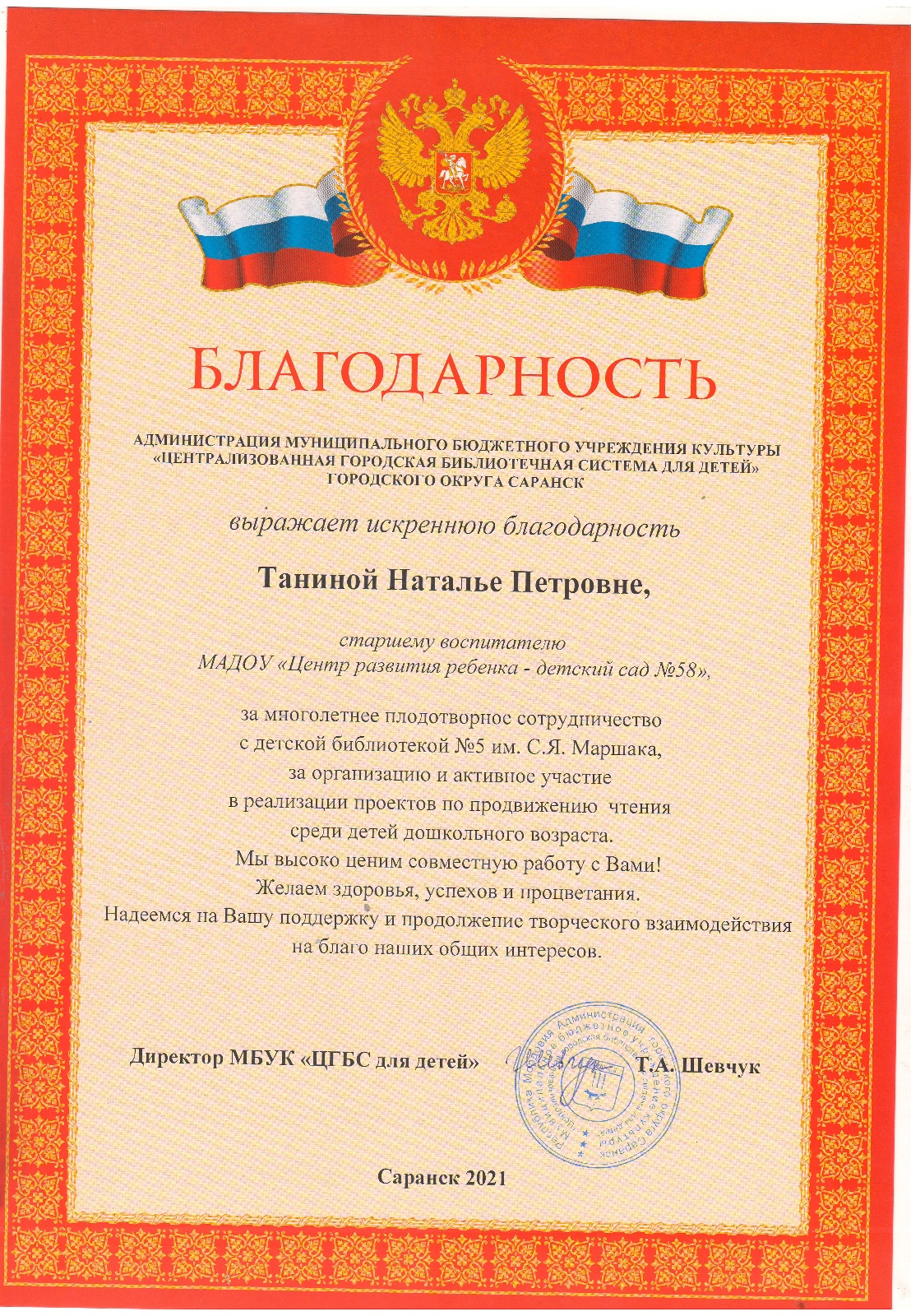